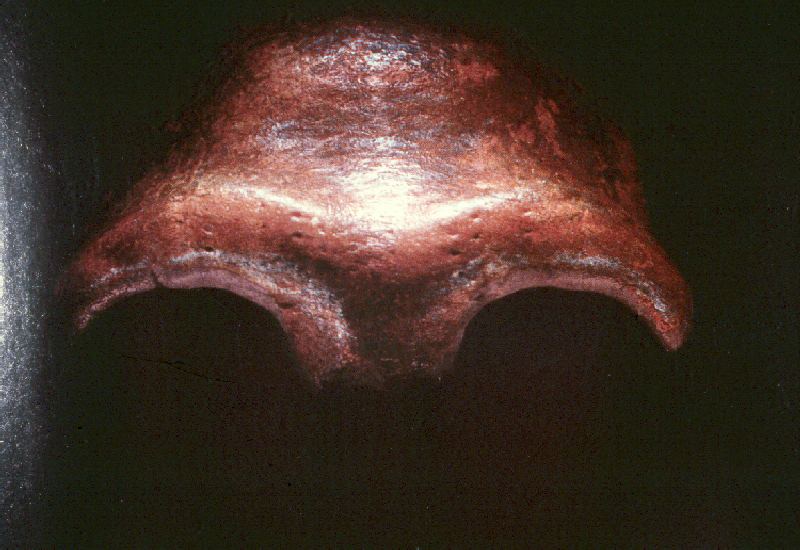 Neandertals 
and other 
“Premodern Humans”
(aka “Archaics”)
Lewin, In the Age of Mankind. Washington, D.C., Smithsonian, 1988.
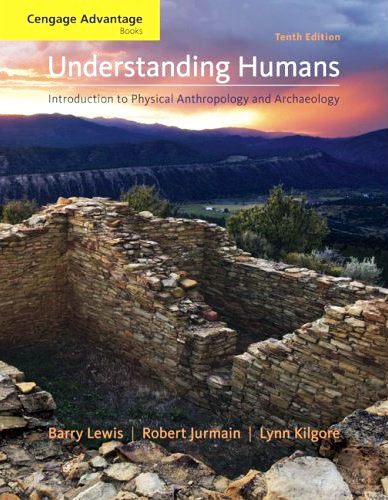 . . . or how to make senseout ofCh. 11 of the text . . .
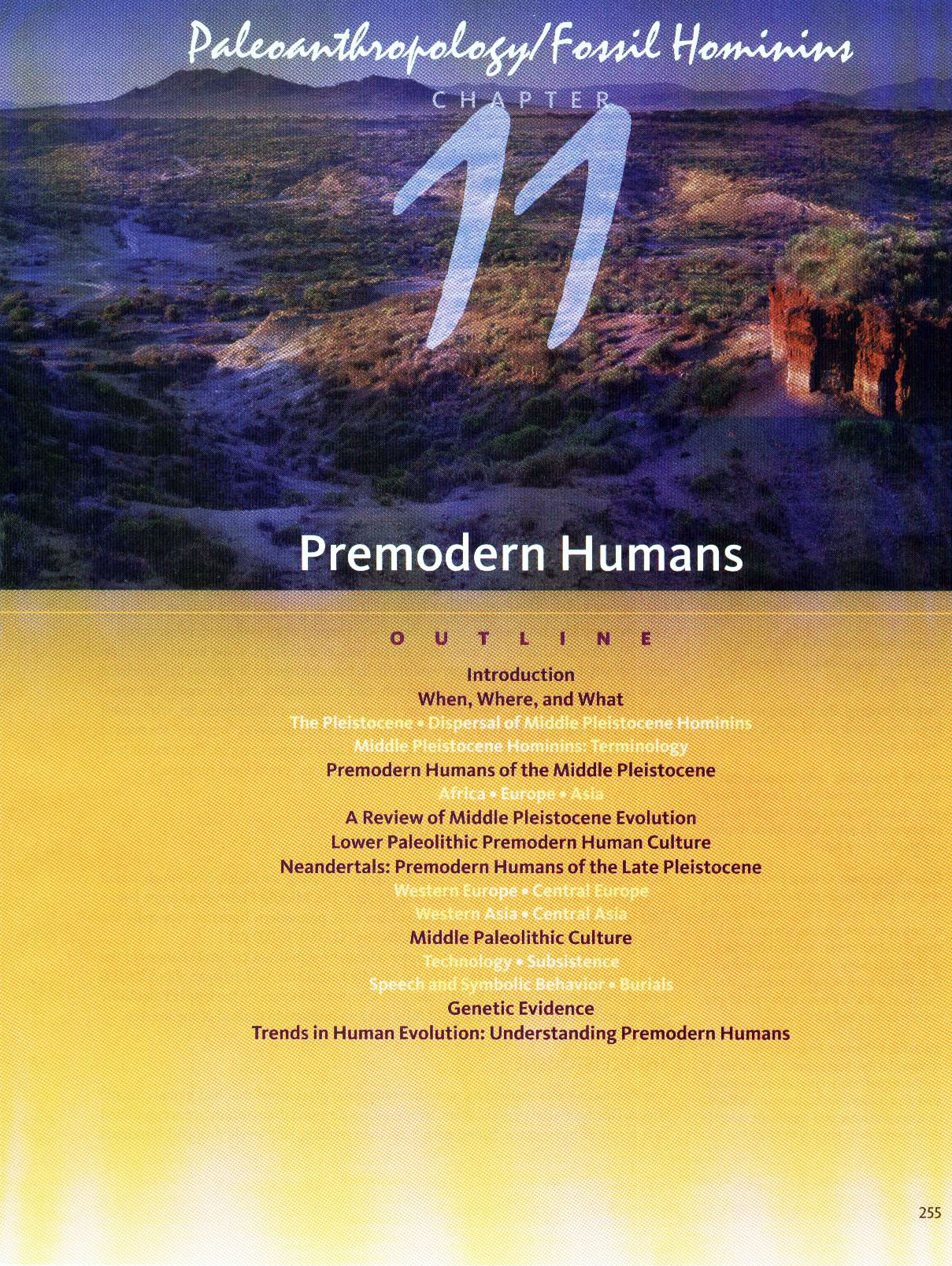 Neandertals 
and
Others
(aka “Archaics”)
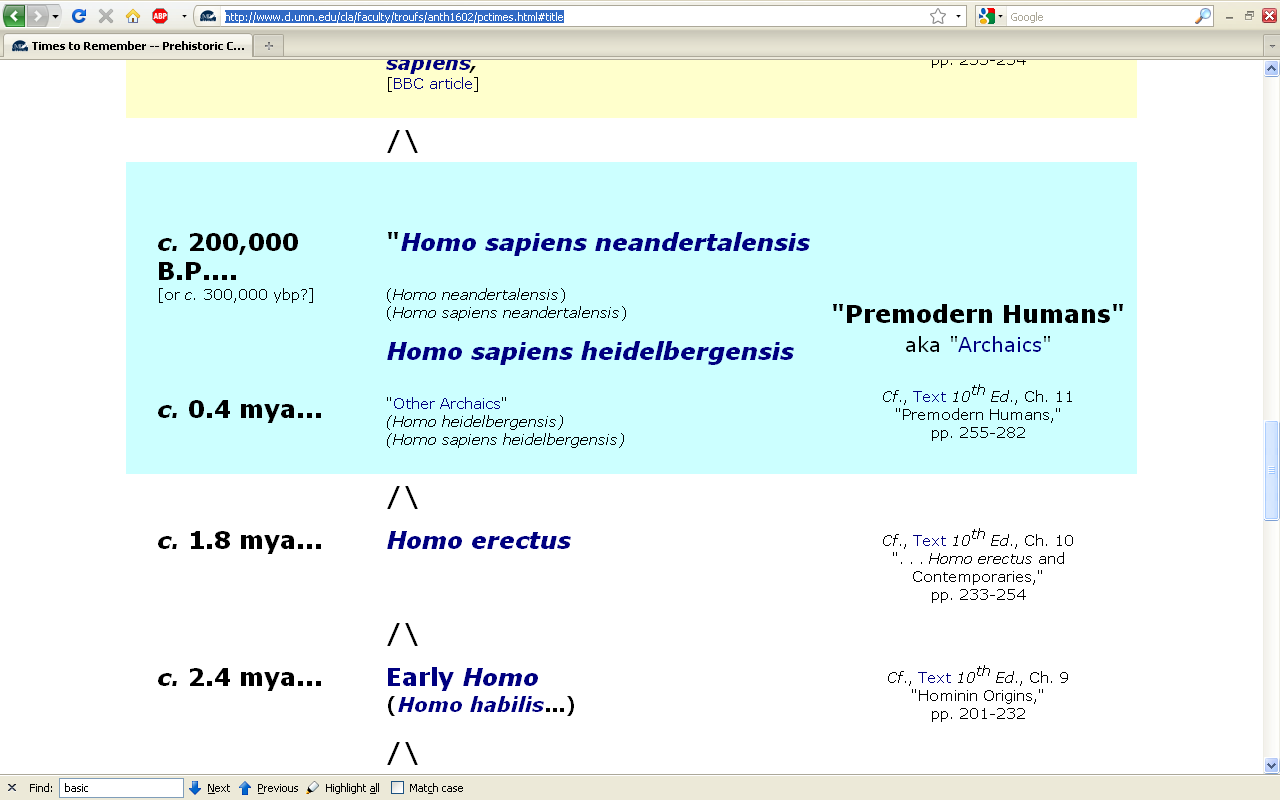 http://www.d.umn.edu/cla/faculty/troufs/anth1602/pctimes.html
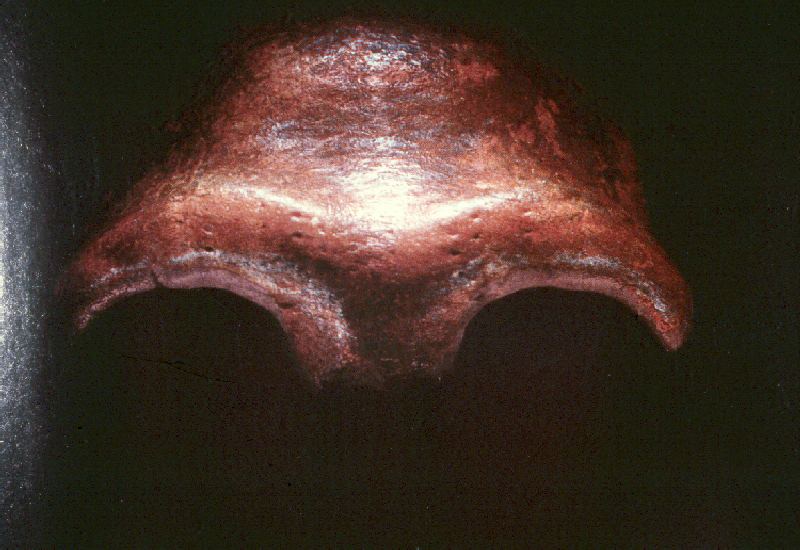 Recent News
Lewin, In the Age of Mankind. Washington, D.C., Smithsonian, 1988.
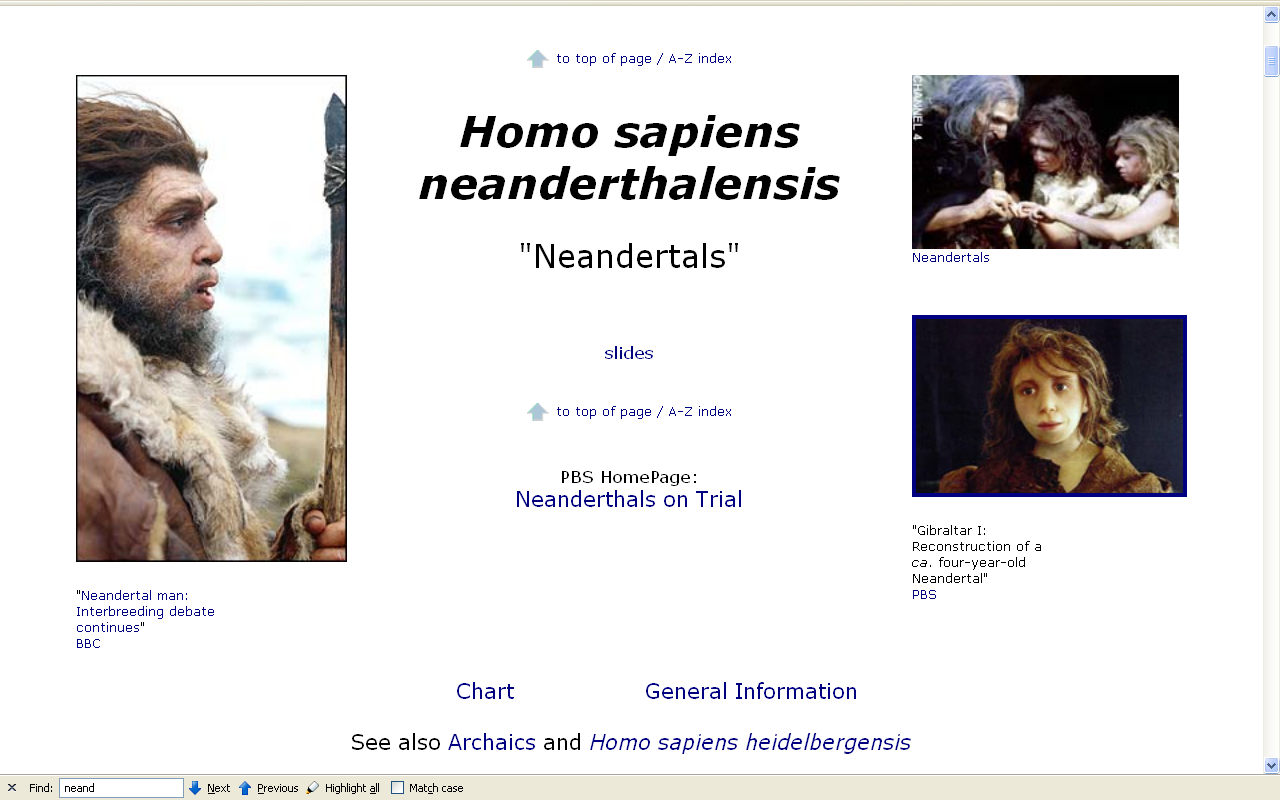 www.d.umn.edu/cla/faculty/troufs/anth1602/pcneand.html#title
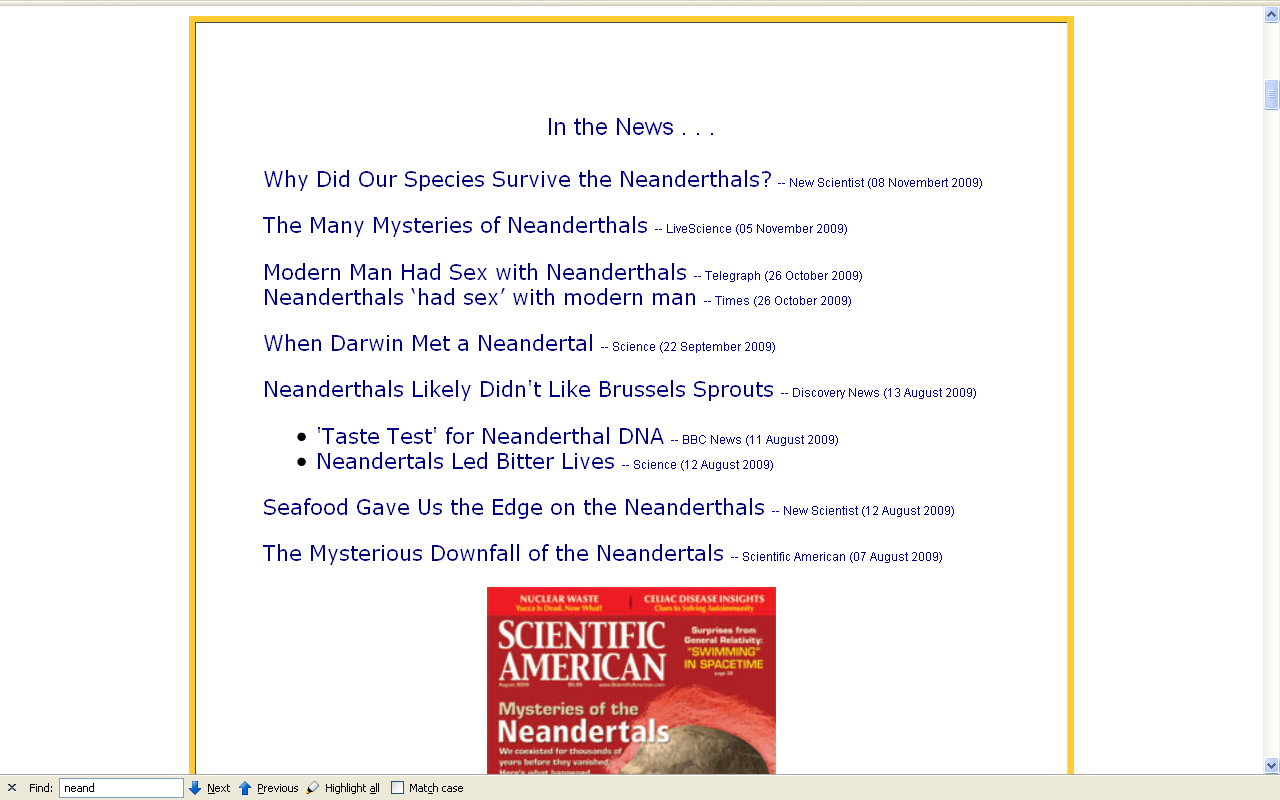 http://www.d.umn.edu/cla/faculty/troufs/anth1602/pcneand.html#title
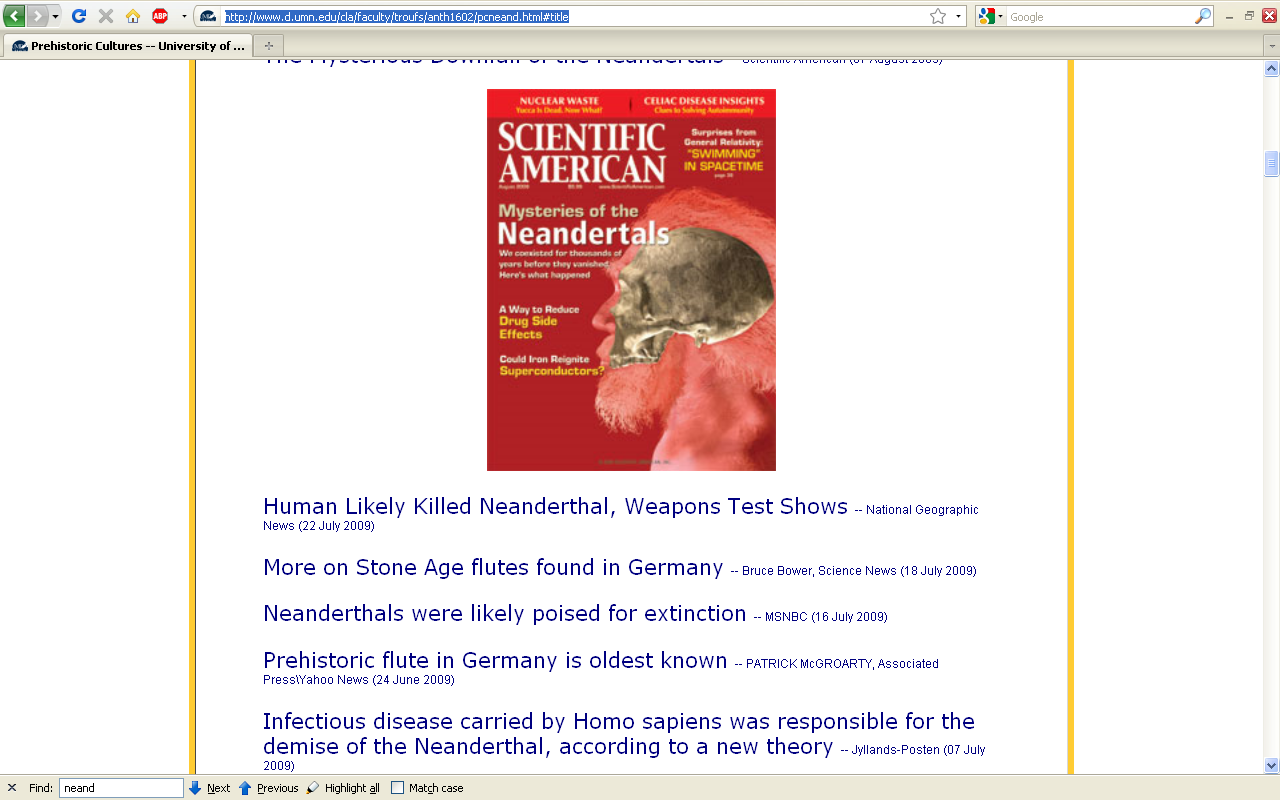 http://www.d.umn.edu/cla/faculty/troufs/anth1602/pcneand.html#title
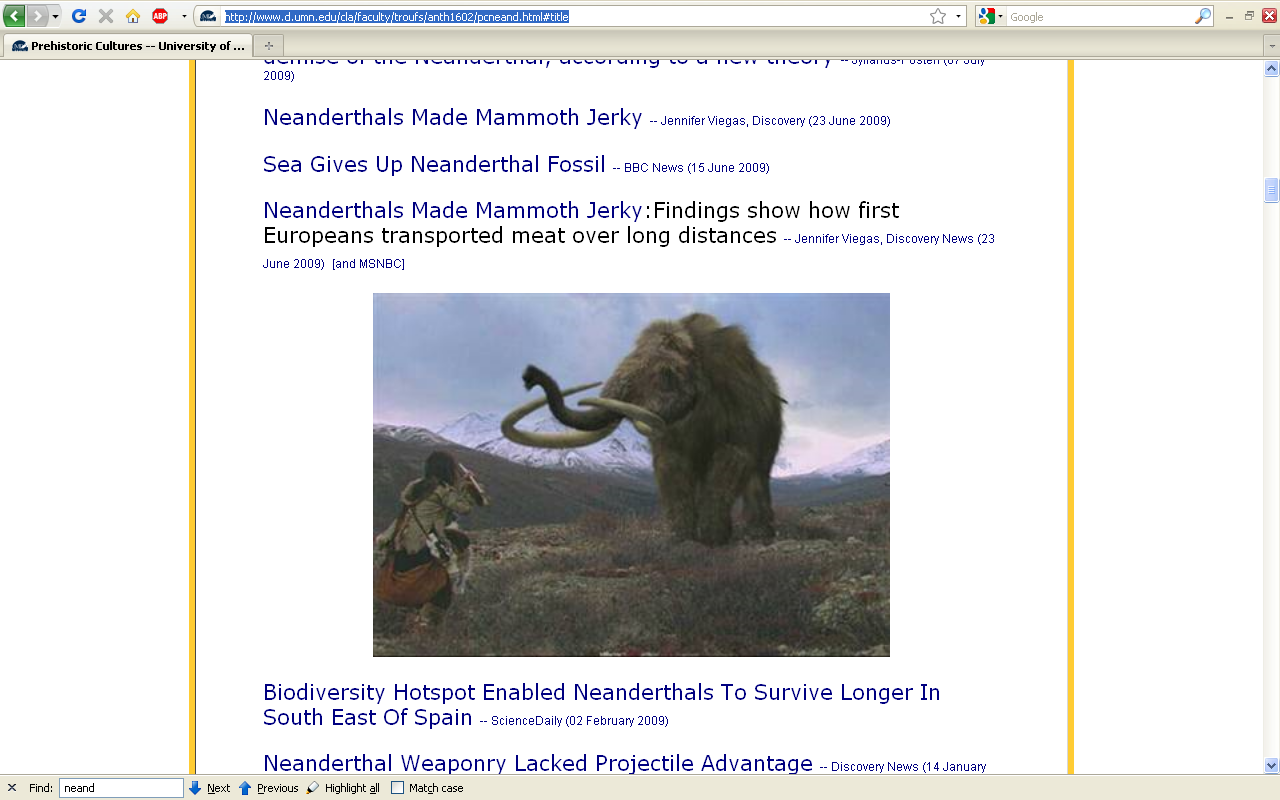 http://www.d.umn.edu/cla/faculty/troufs/anth1602/pcneand.html#title
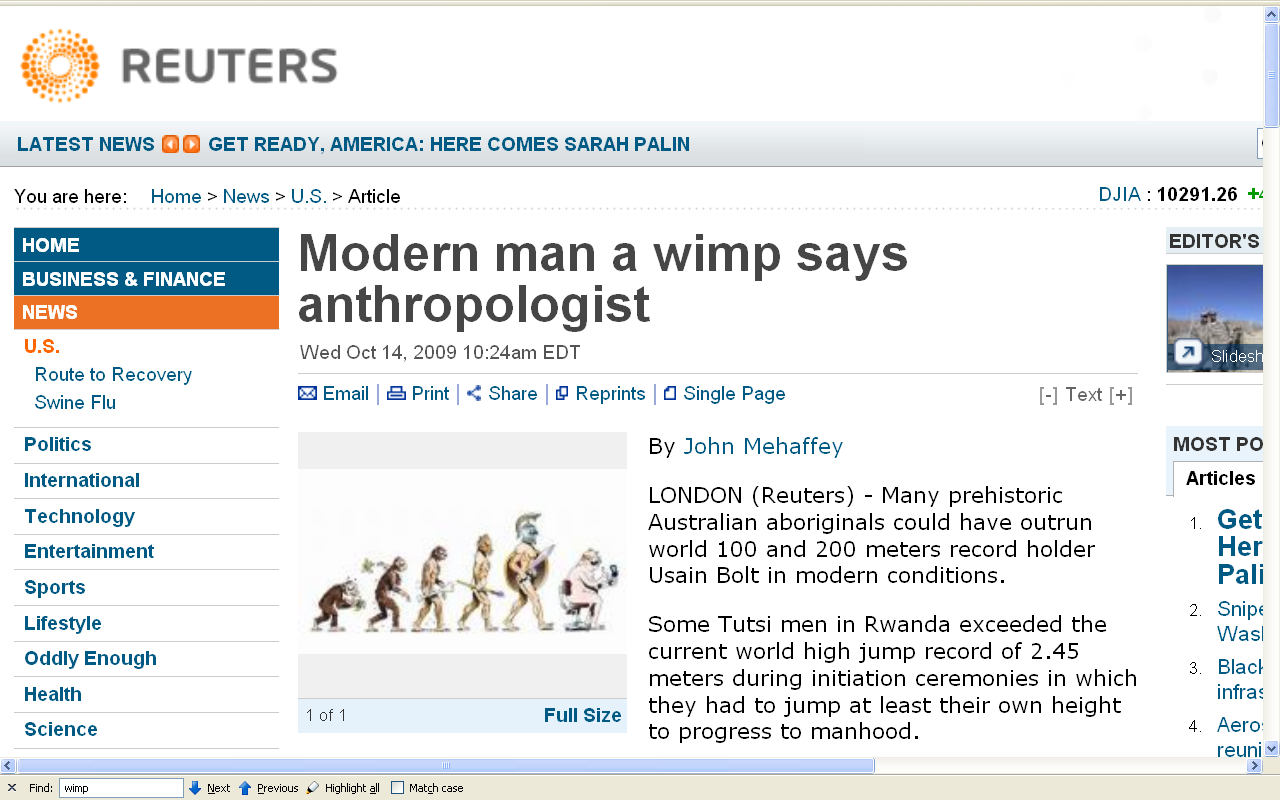 http://www.reuters.com/article/newsOne/idUSTRE59D0BR20091014?pageNumber=1&virtualBrandChannel=11604&sp=true
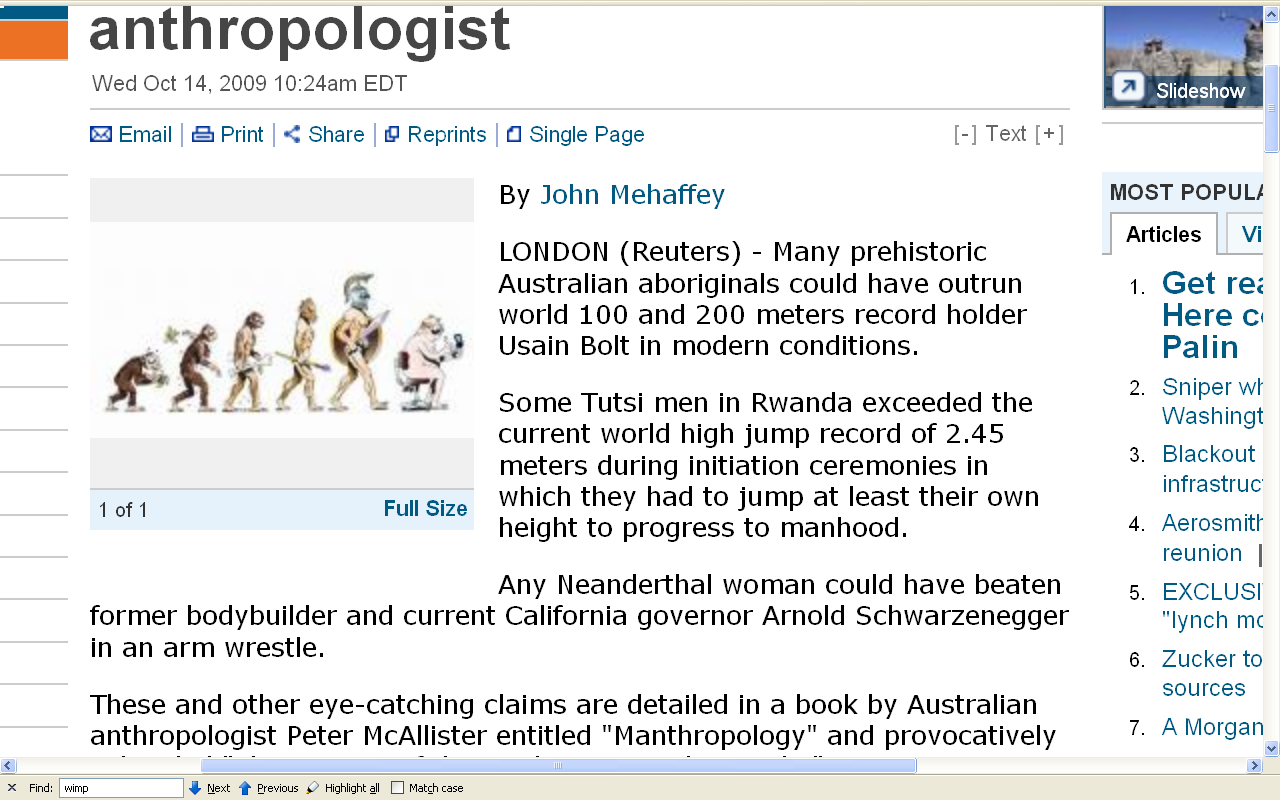 http://www.reuters.com/article/newsOne/idUSTRE59D0BR20091014?pageNumber=1&virtualBrandChannel=11604&sp=true
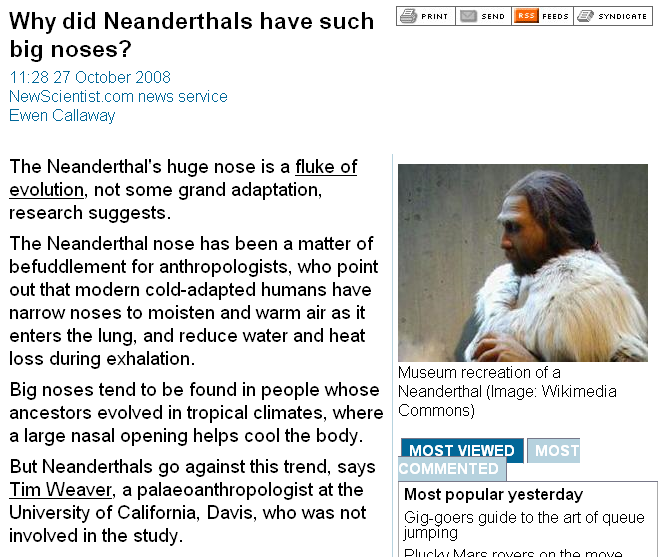 www.newscientist.com/channel/life/dn15042-why-did-neanderthals-have-such-big-noses.html?feedId=online-news_rss20
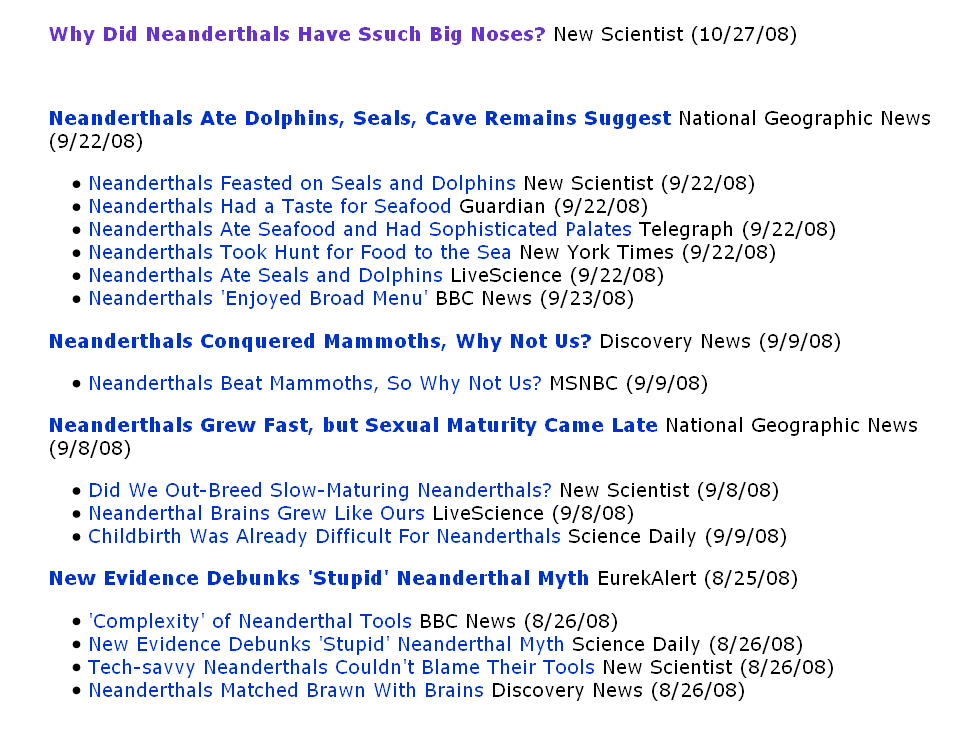 http://www.d.umn.edu/cla/faculty/troufs/anth1602/pcneand.html#title
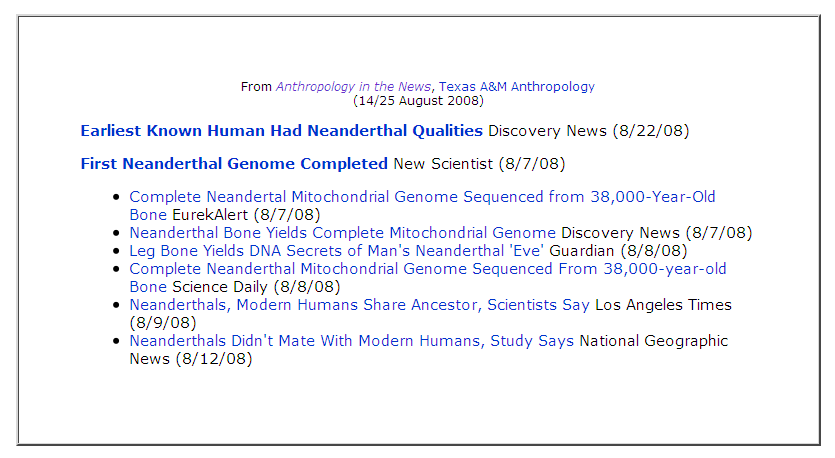 http://www.d.umn.edu/cla/faculty/troufs/anth1602/pcneand.html#title
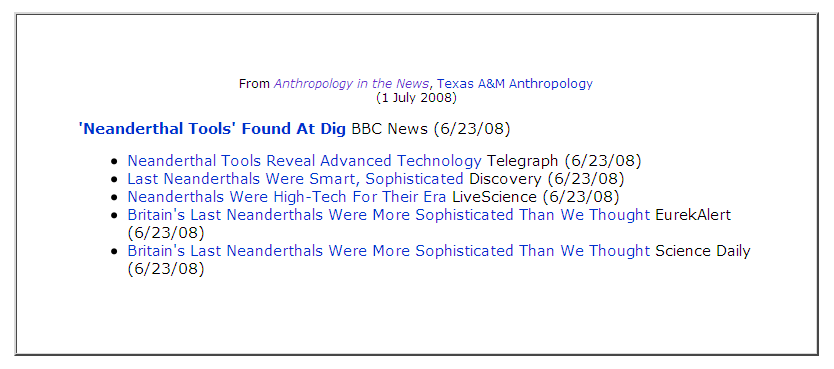 http://www.d.umn.edu/cla/faculty/troufs/anth1602/pcneand.html#title
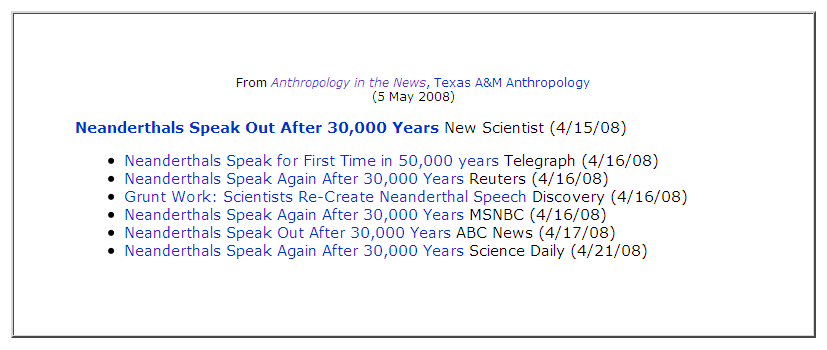 http://www.d.umn.edu/cla/faculty/troufs/anth1602/pcneand.html#title
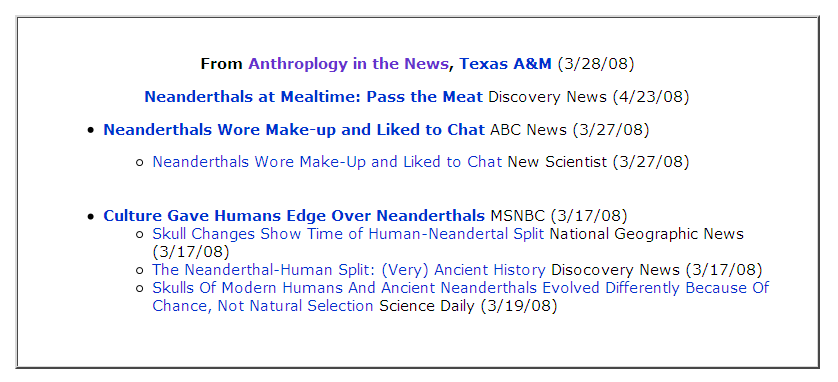 http://www.d.umn.edu/cla/faculty/troufs/anth1602/pcneand.html#title
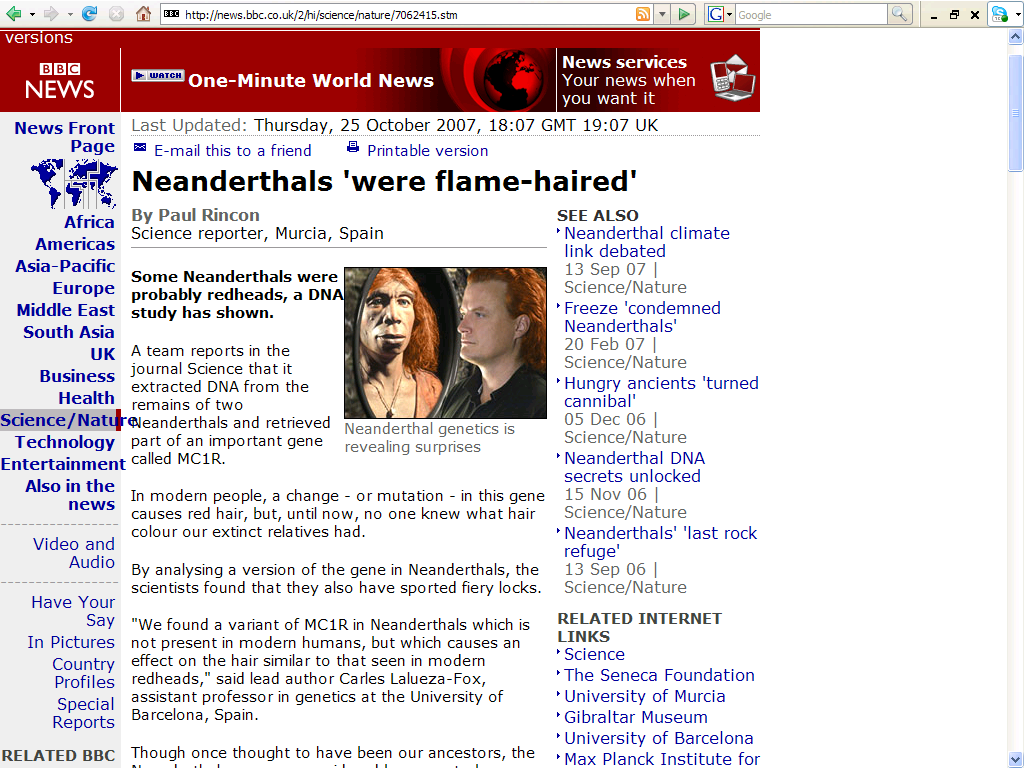 http://news.bbc.co.uk/2/hi/science/nature/7062415.stm
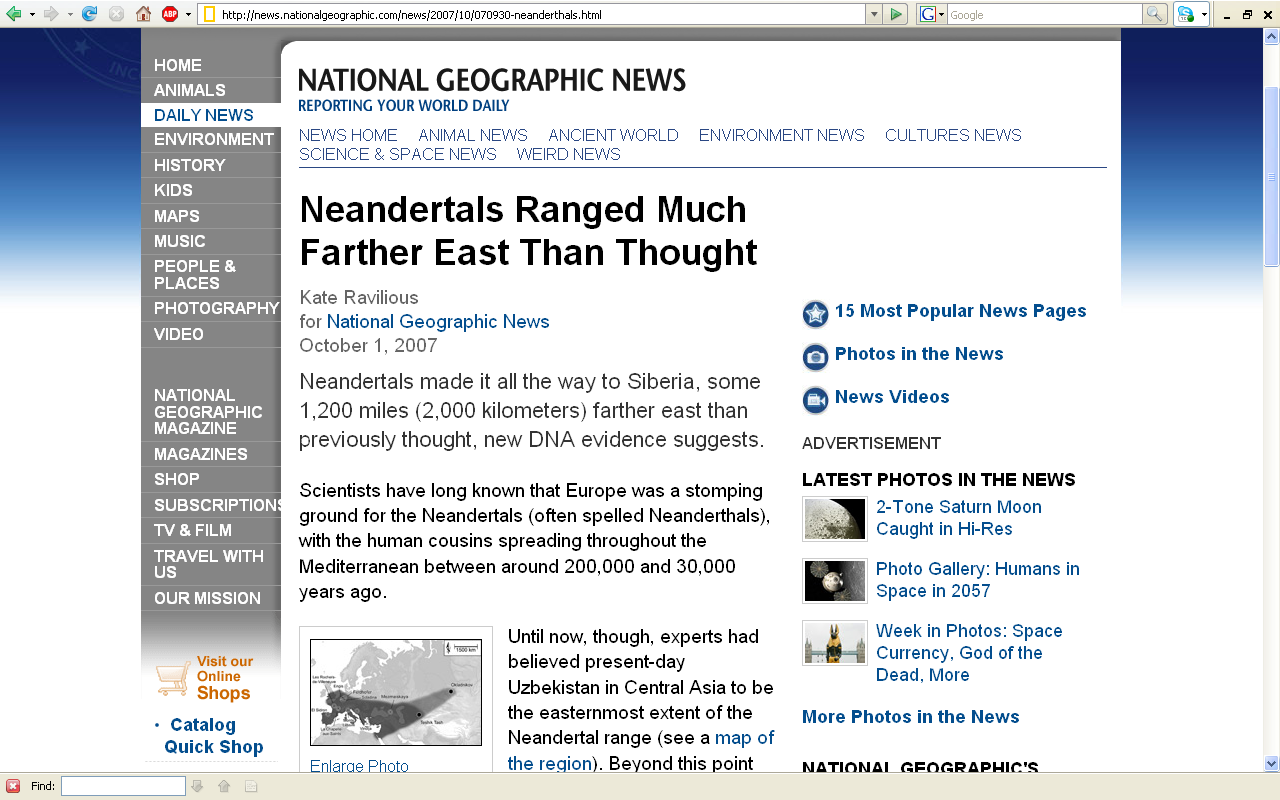 http://news.nationalgeographic.com/news/2007/10/070930-neanderthals.html
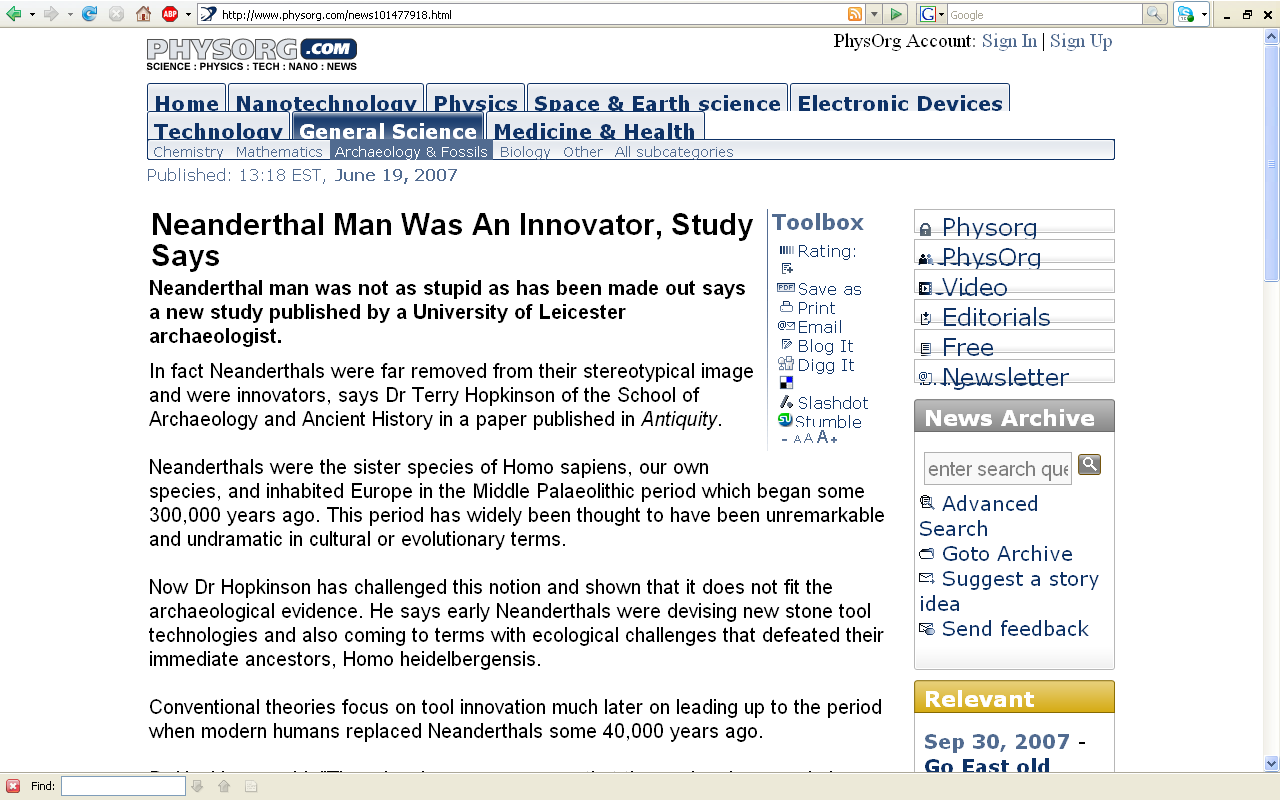 www.physorg.com/news101477918.html
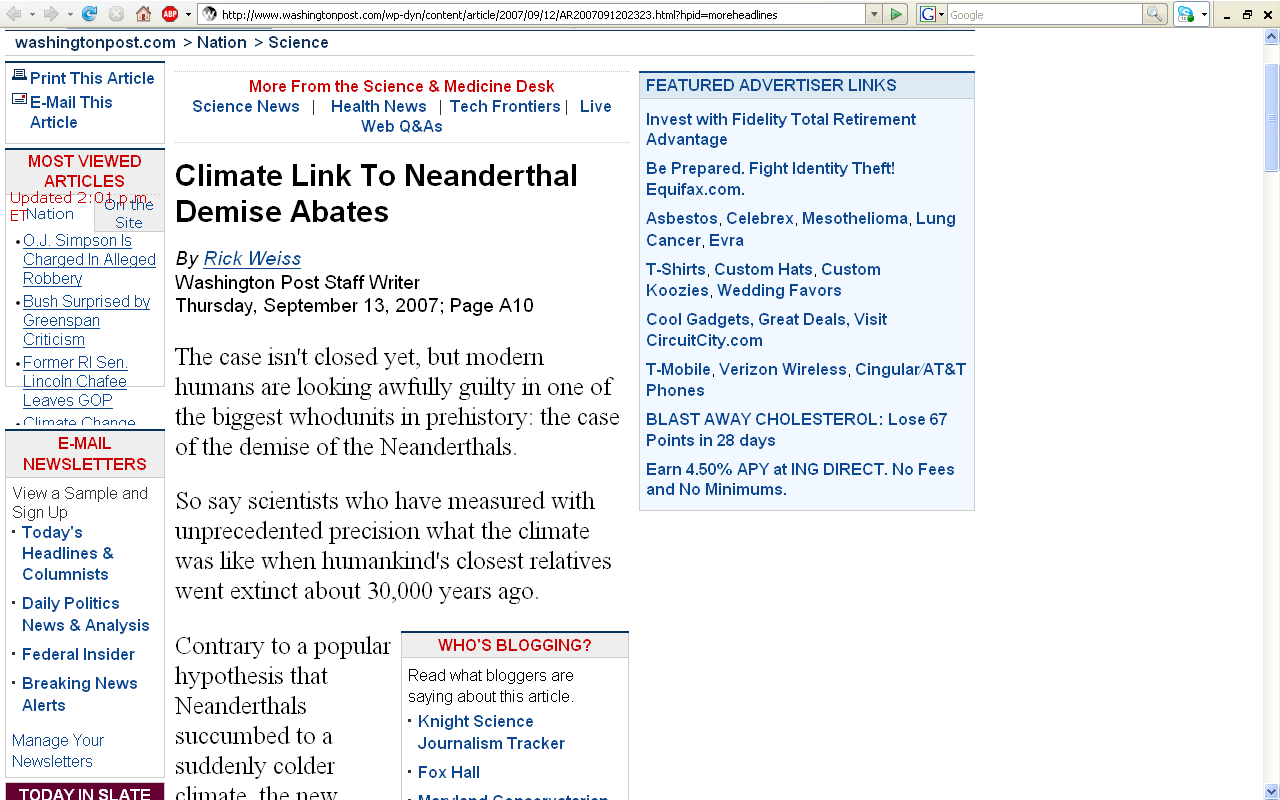 www.washingtonpost.com/wp-dyn/content/article/2007/09/12/AR2007091202323.html?hpid=moreheadlines
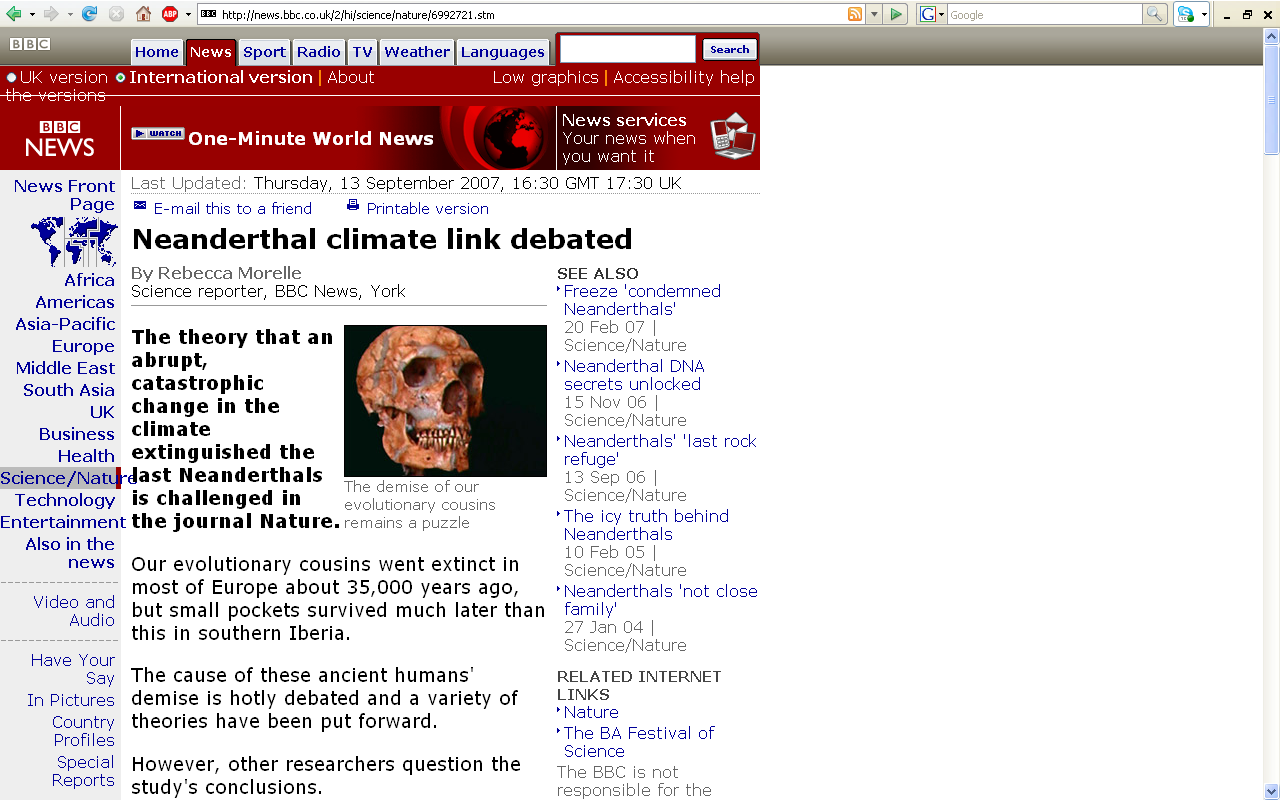 www.washingtonpost.com/wp-dyn/content/article/2007/09/12/AR2007091202323.html?hpid=moreheadlines
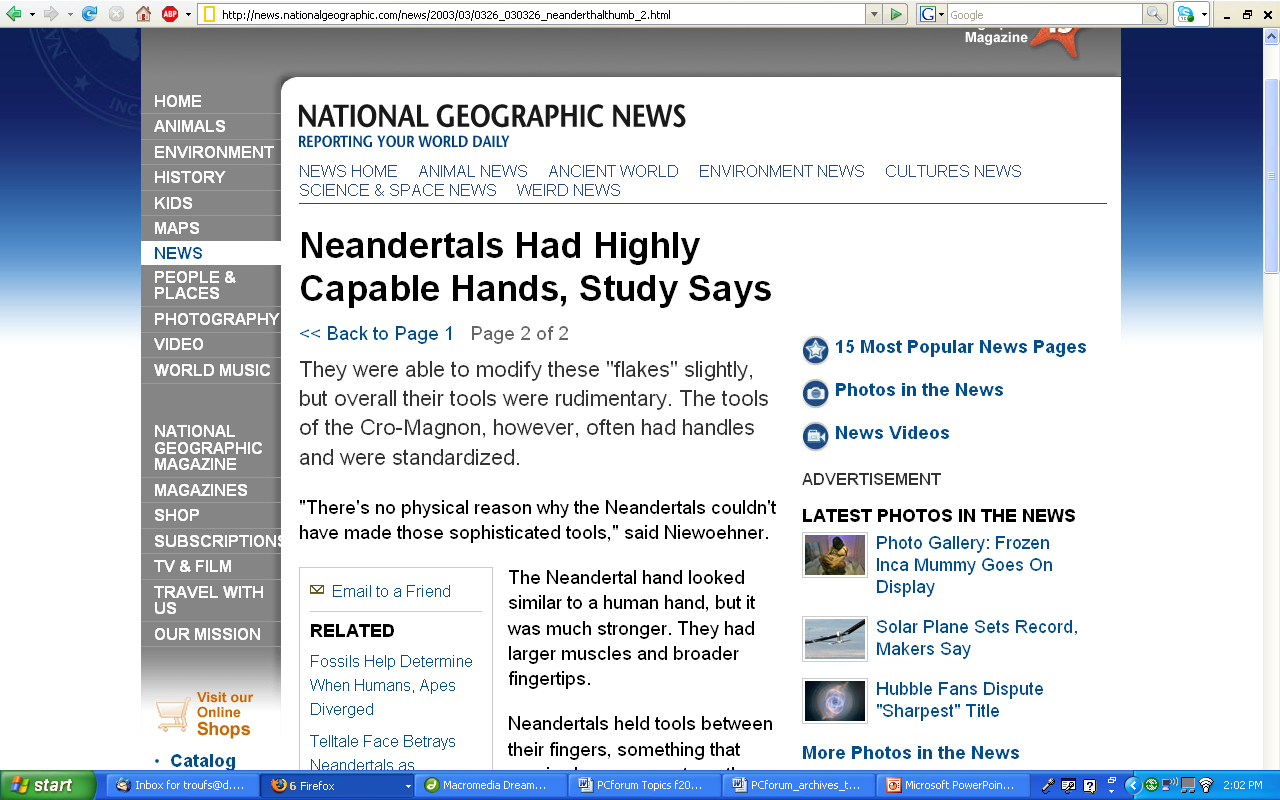 http://news.nationalgeographic.com/news/2003/03/0326_030326_neanderthalthumb_2.html
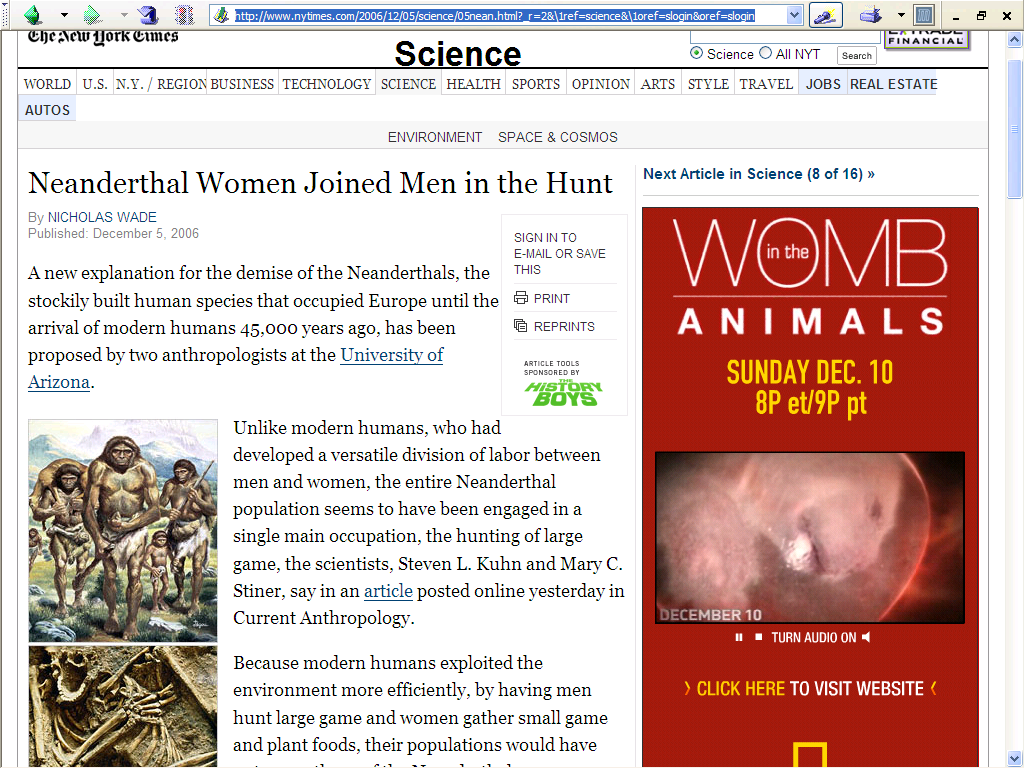 http://www.nytimes.com/2006/12/05/science/05nean.html?_r=2&\1ref=science&\1oref=slogin&oref=slogin
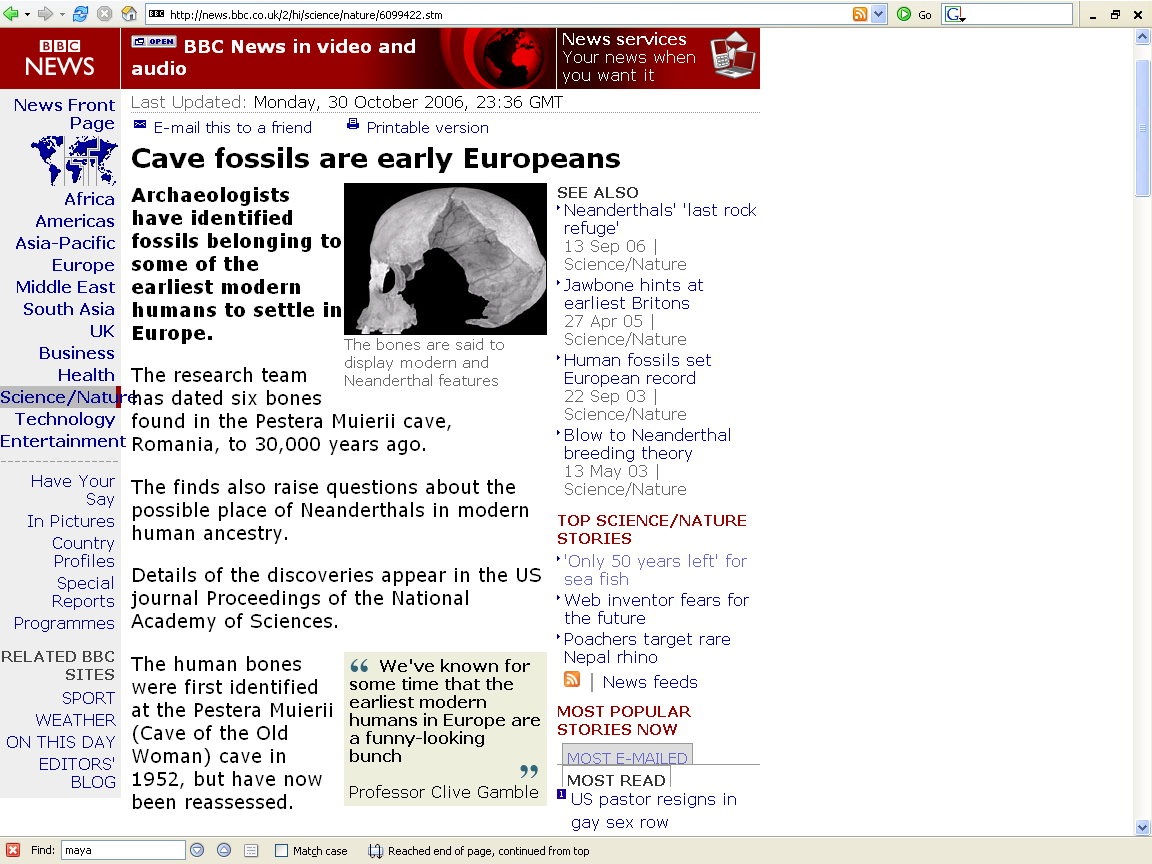 http://news.bbc.co.uk/2/hi/science/nature/6099422.stm
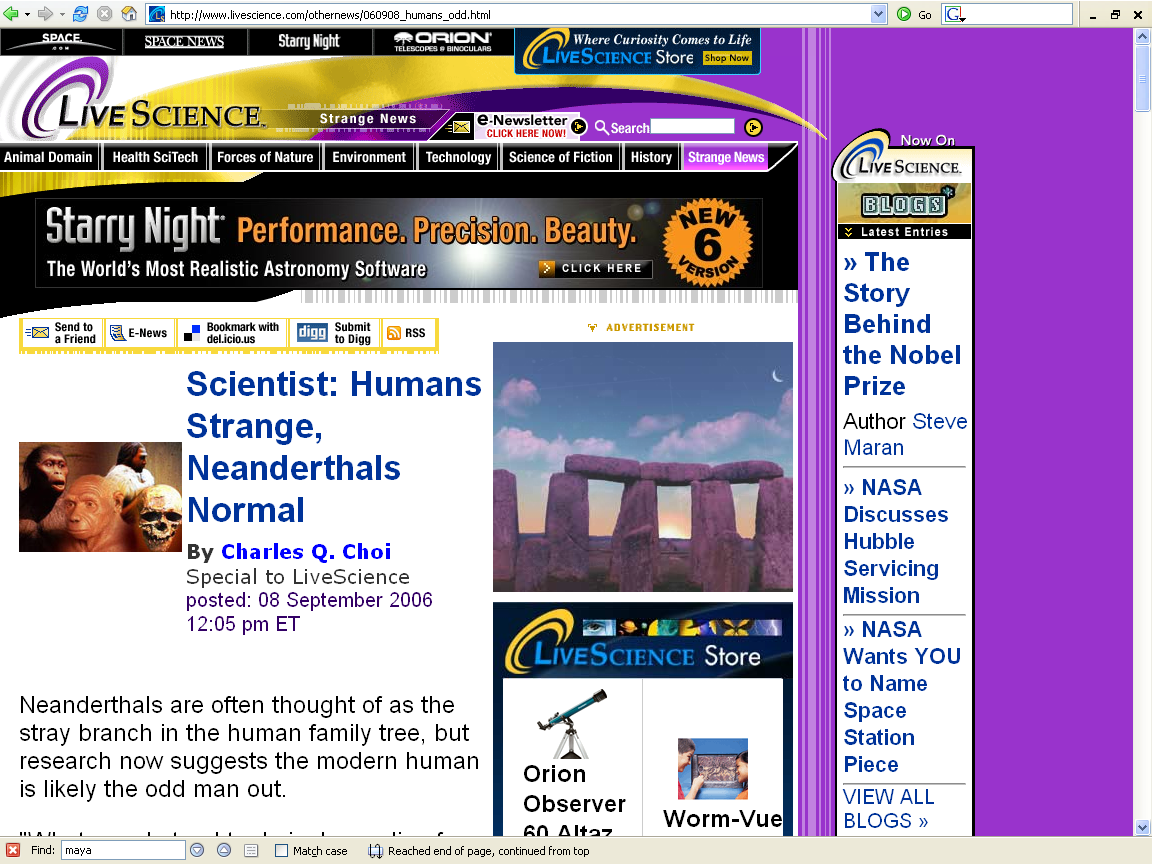 http://www.livescience.com/othernews/060908_humans_odd.html
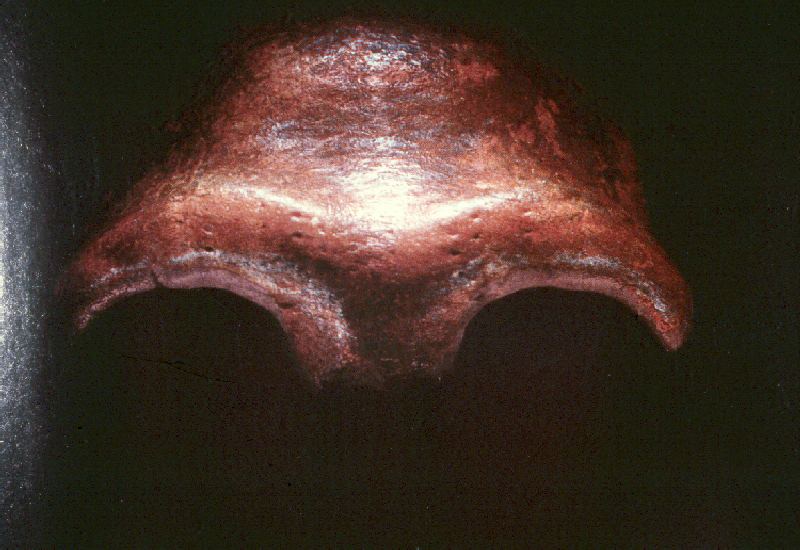 Neandertals 
and other 
“Premodern Humans”
(aka “Archaics”)
Lewin, In the Age of Mankind. Washington, D.C., Smithsonian, 1988.
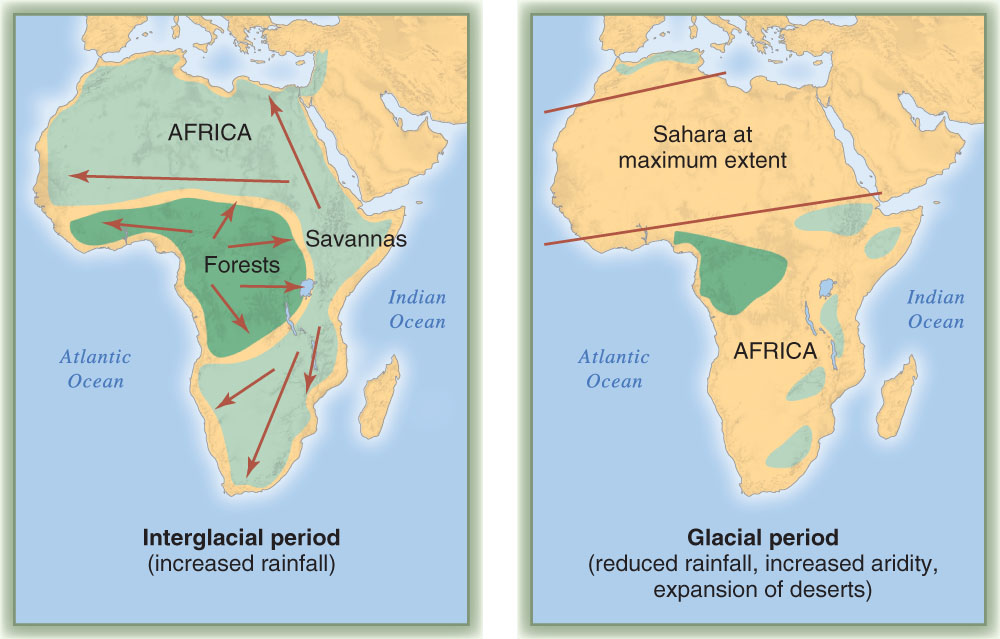 Changing Pleistocene environments in Africa.
Understanding Humans, 10th ed., p. 257
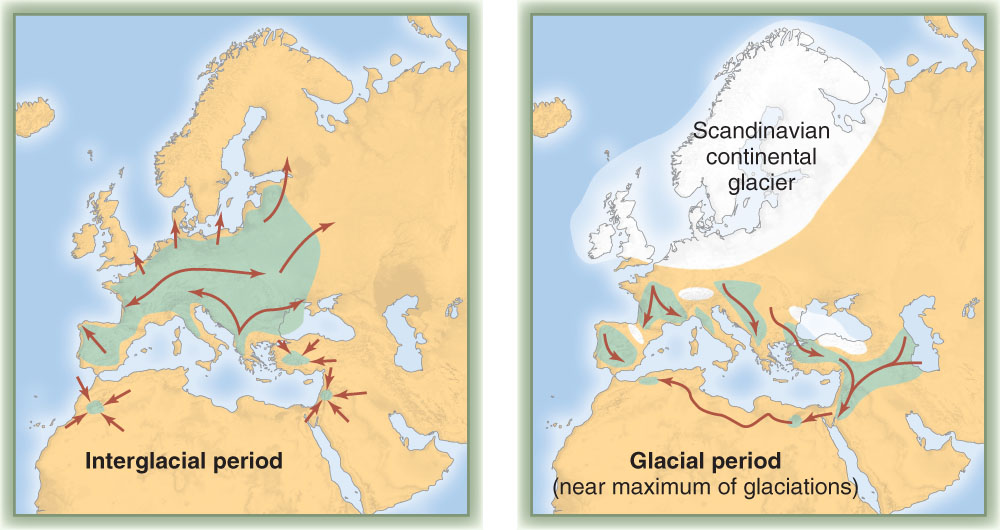 Changing Pleistocene environments in Eurasia.
Purple areas show regions of likely hominid occupation.
Orange areas are major glaciers.
Arrows indicate likely migration routes.
Understanding Humans, 10th ed., p. 258
Neandertals and Other Archaics
What’s the difference between
“Early” Homo
and
“Archaic” Homo?
(“Premodern Humans”)
Neandertals and Other Archaics
What’s the difference between
“Early” Homo
and
“Premodern Humans”
(“Archaics”)
Neandertals and Other Archaics
“Early” Homo
2.4 mya . . .
Homo habilis

Homo rudolfensis
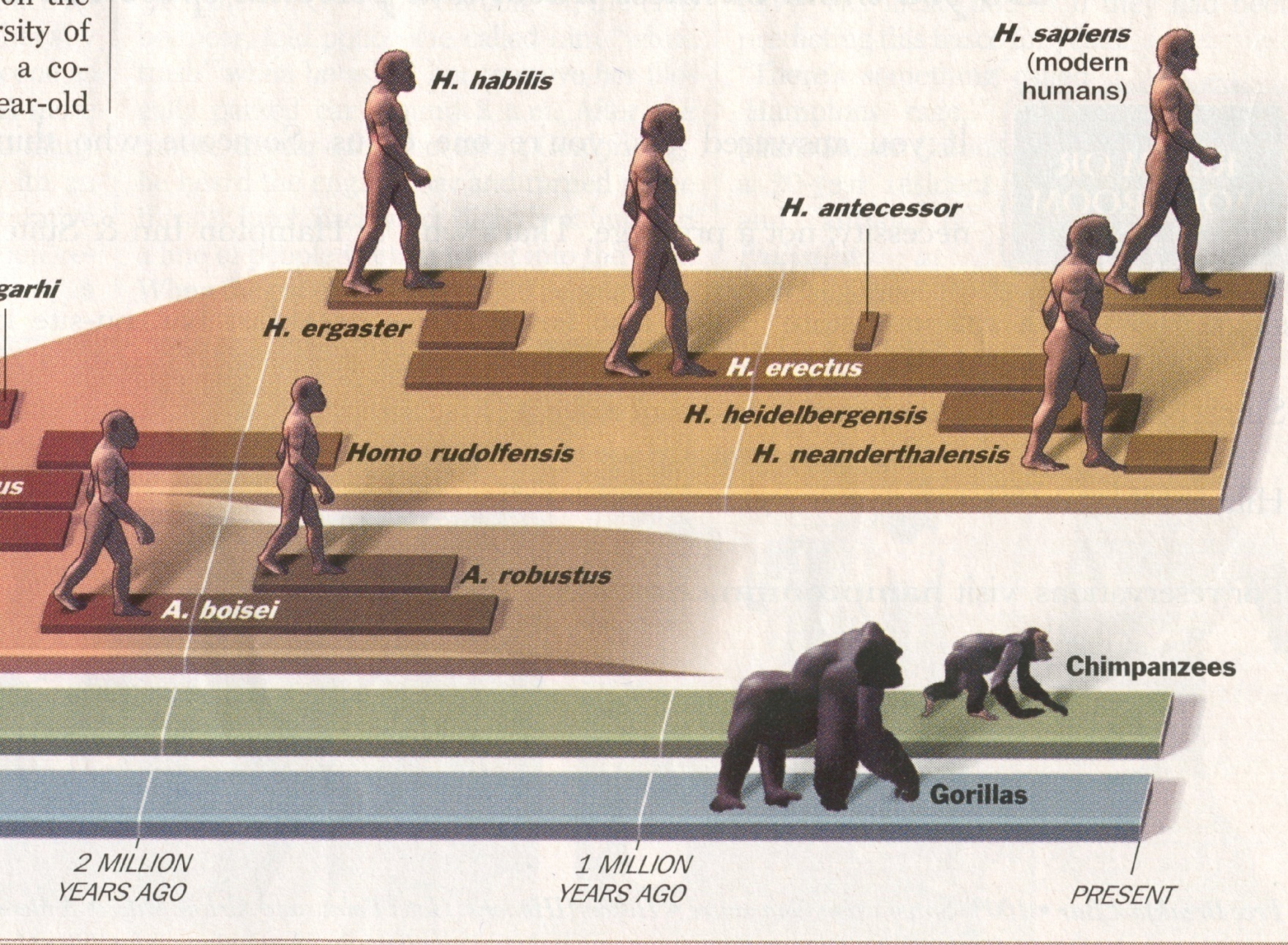 “Premodern Humans”
(aka “Archaics”)
“Early Homo”
Time, 23 July 2001.
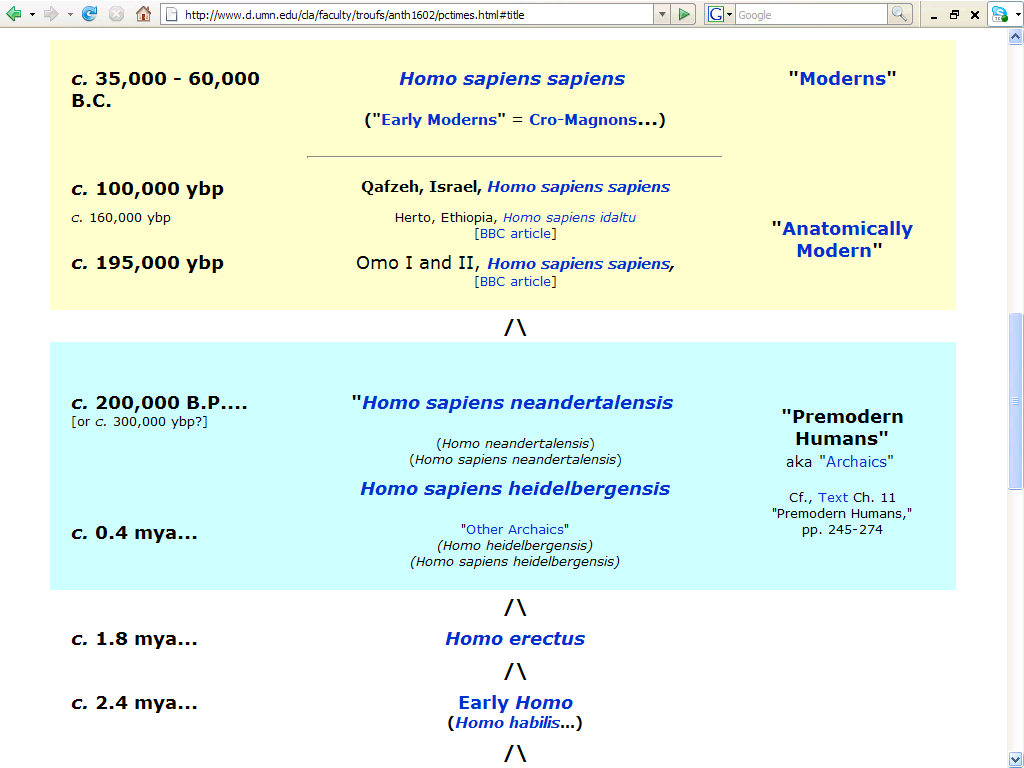 http://www.d.umn.edu/cla/faculty/troufs/anth1602/pctimes.html#title
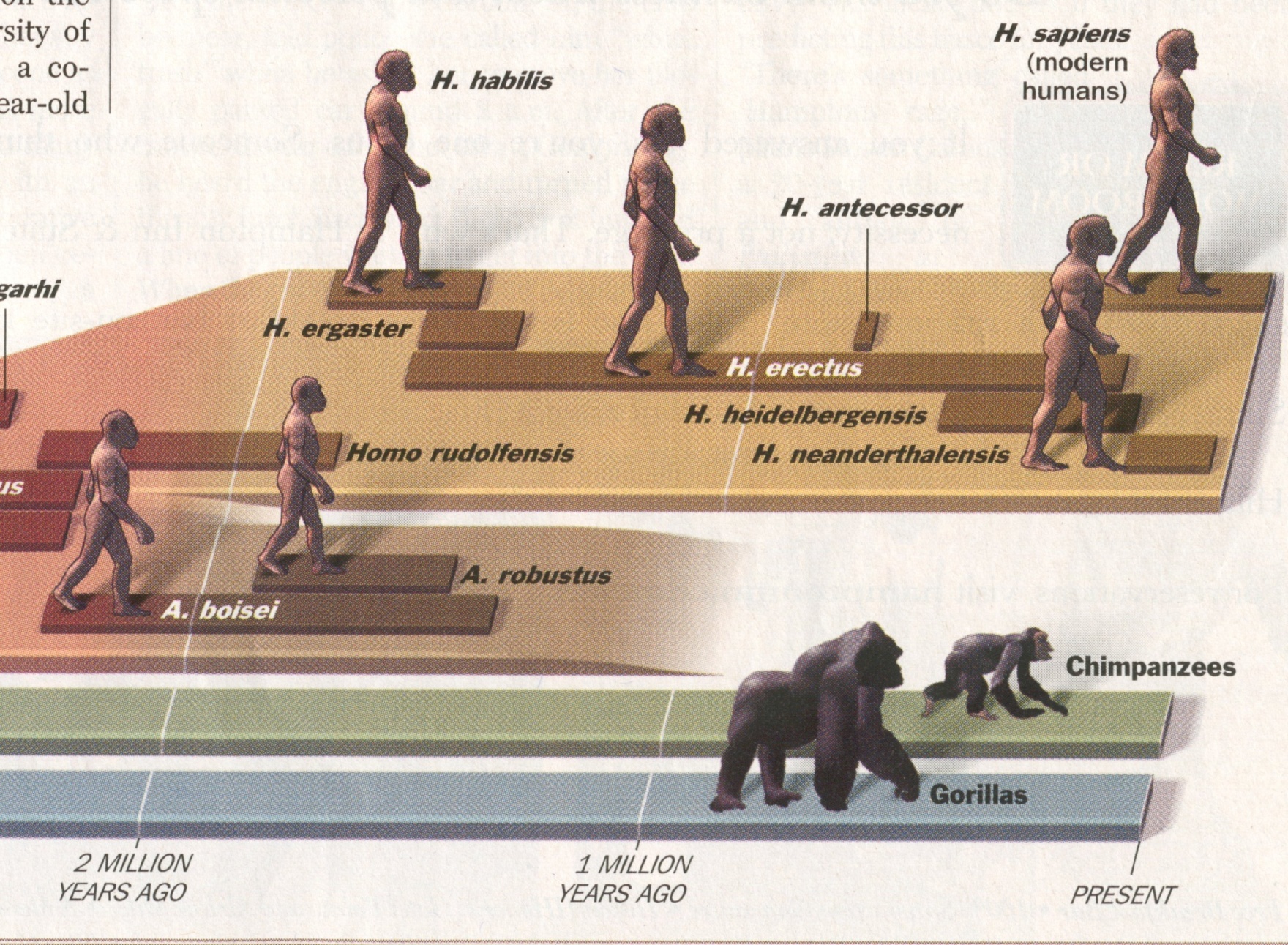 “Early Homo”
“Premodern Humans”
(aka “Archaics”)
Time, 23 July 2001.
Neandertals and Other Archaics
What’s the difference between
“Early” Homo
and
“Premodern Humans”
(“Archaics”)
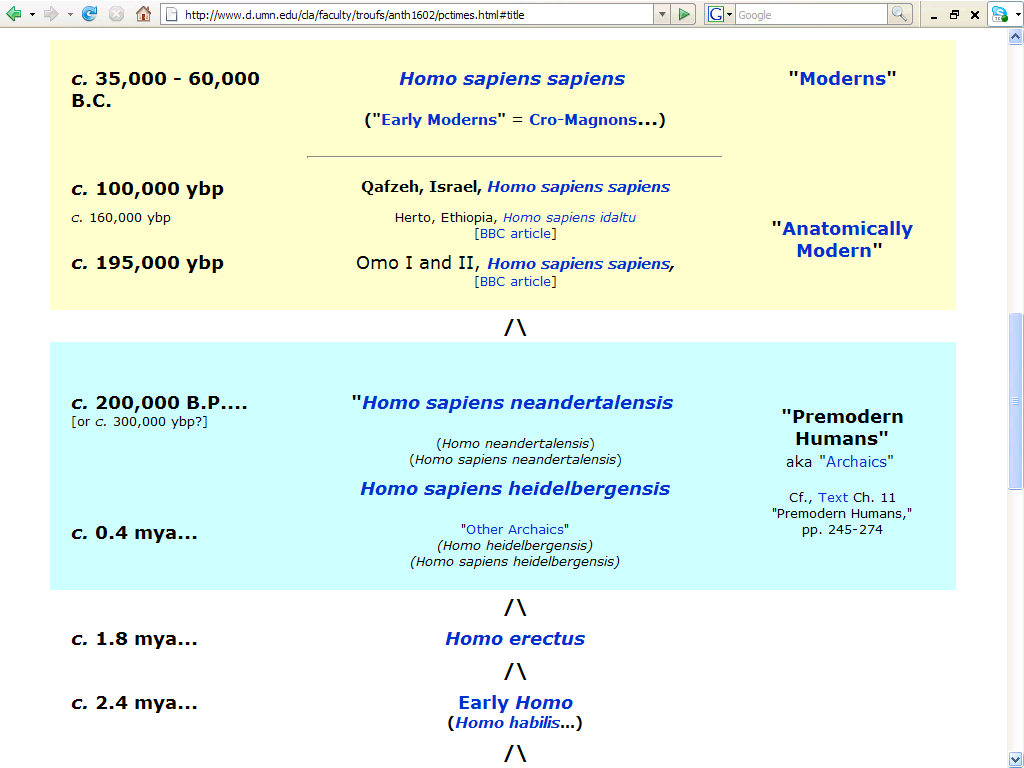 http://www.d.umn.edu/cla/faculty/troufs/anth1602/pctimes.html#title
Neandertals and Other Archaics
“Premodern Humans”
“Archaics”
are members of the species Homo sapiens
 including Neandertals?

preceded “anatomically modern Homo sapiens” (“moderns”)
Qafzeh
Cro-Magnon . . .
Neandertals and Other Archaics
“Premodern Humans”
“Archaics”
are different from Homo erectus . . .


but lack the full set of characteristics diagnostic of modern Homo sapiens . . .
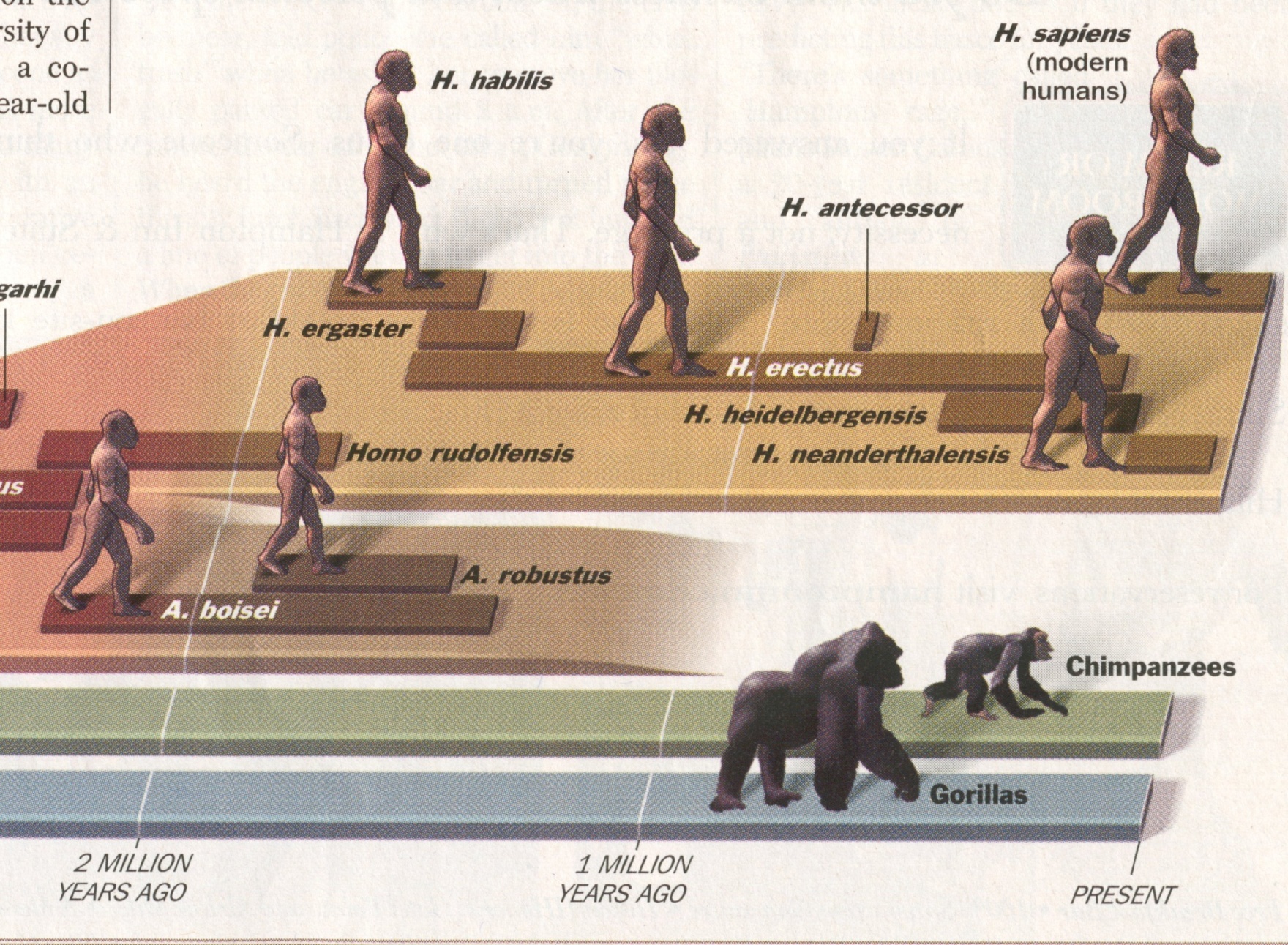 “Modern Humans”
“Homo erectus”
“Premodern Humans”
(aka “Archaics”)
Time, 23 July 2001.
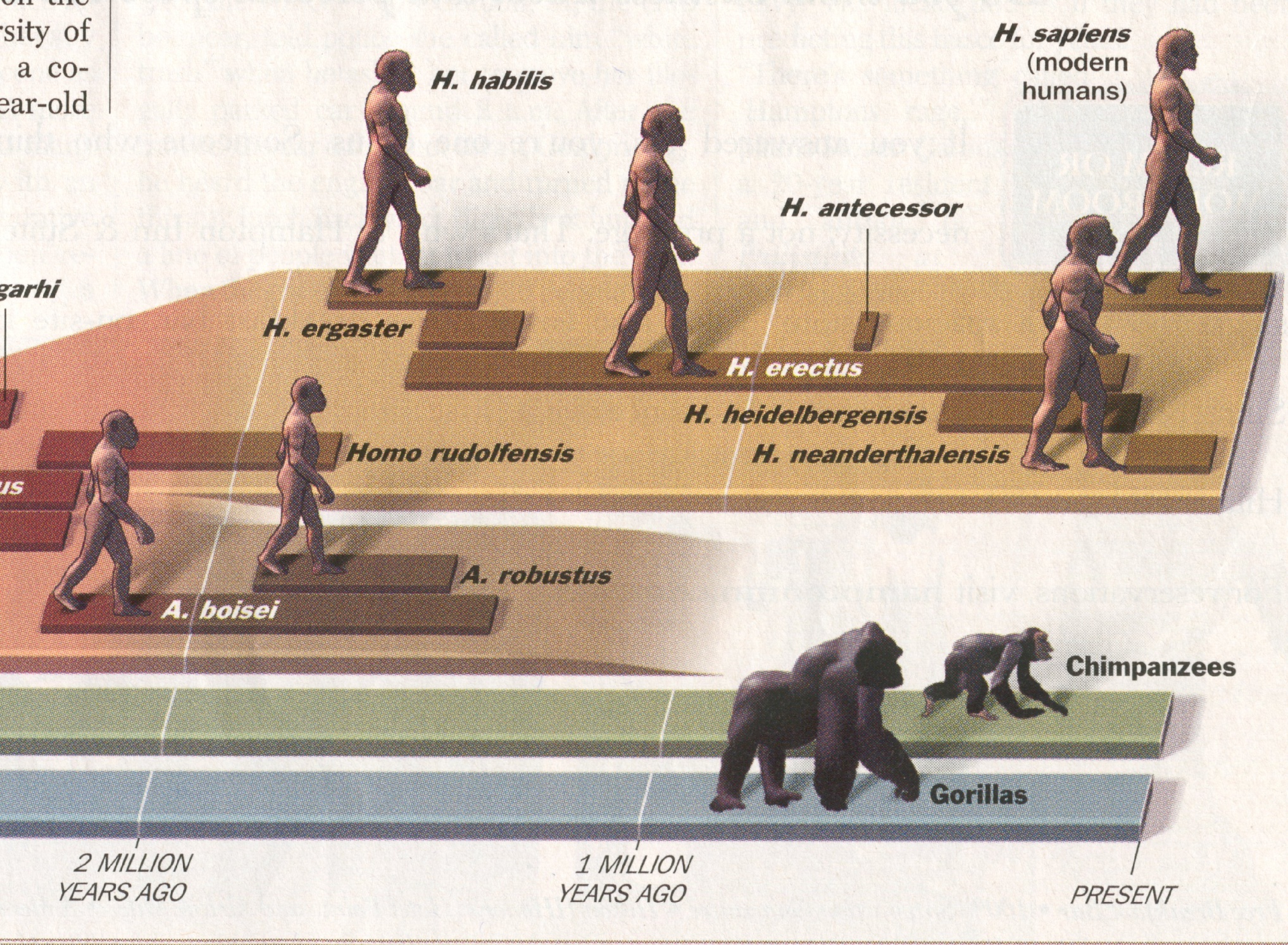 “Modern Humans”
(aka “Archaics”)
“Premodern Humans”
(aka “Archaics”)
“Early Homo”
Time, 23 July 2001.
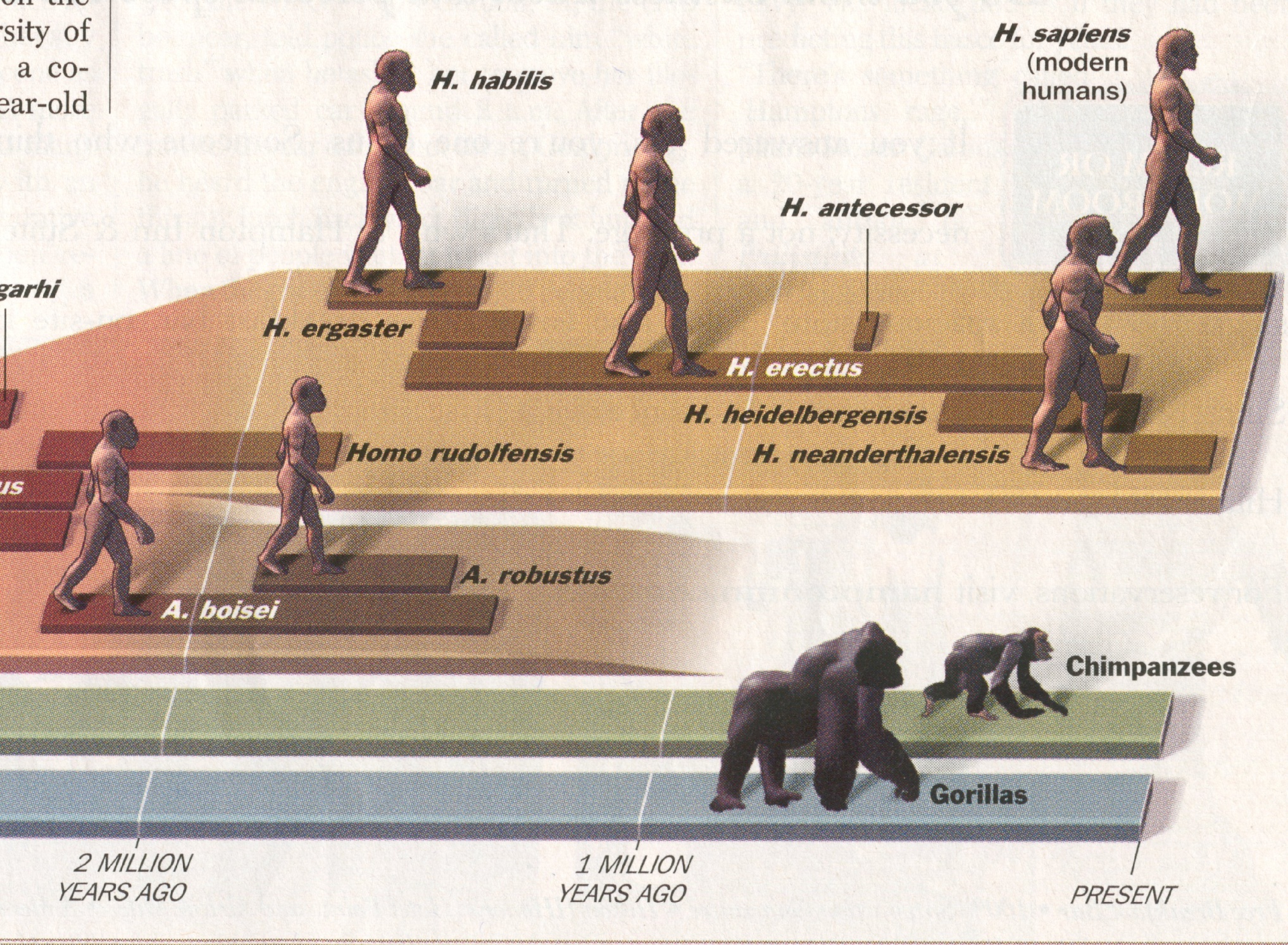 “Premodern Humans”
(aka “Archaics”)
Time, 23 July 2001.
Neandertals and Other Archaics
“Premodern Humans”
“Archaics”
early members of the species Homo sapiens who preceded anatomically modern humans .  .  .
Neandertals and Other Archaics
“Premodern Humans”
“Archaics”
400,000 - ca. 130,000 ybp
Neandertals and Other Archaics
“Premodern Humans”
“Archaics”
post - Erectus humans in 
Africa
Asia (India and China)
Europe
Neandertals and Other Archaics
“Premodern Humans” include
(European “Archaics”)
Steinheim
Swanscombe
Vértesszöllös
Atapuerca
Arago . . . 

and Neandertal
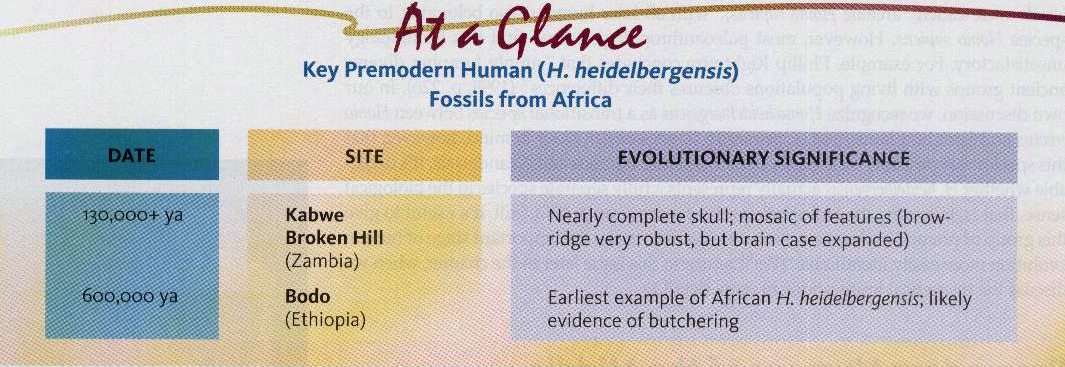 Understanding Humans, 10th ed., p. 260
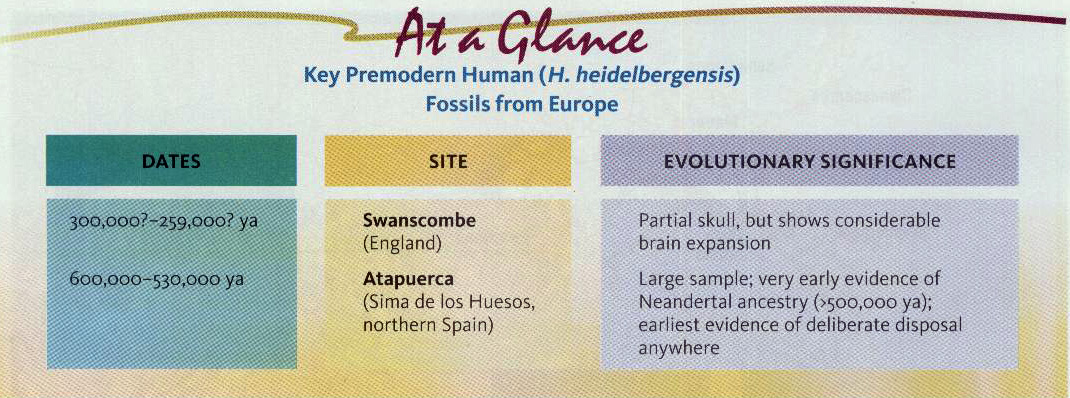 Understanding Humans, 10th ed., p. 261
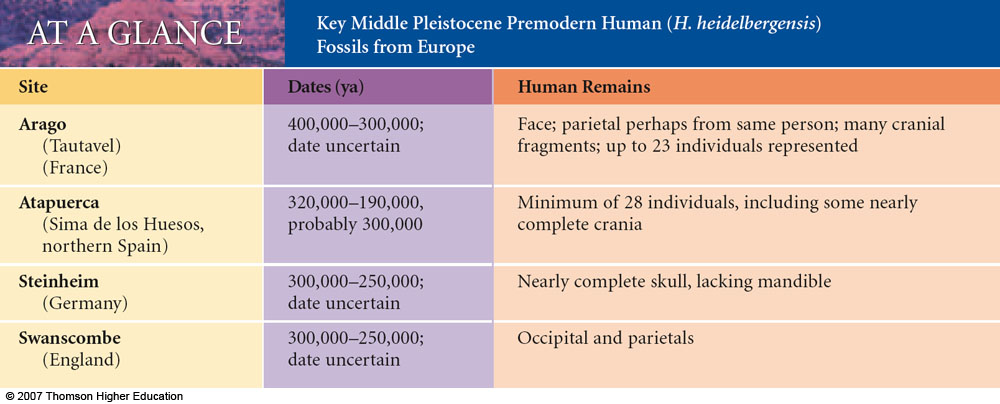 Understanding Physical Anthropology and Archaeology, 9th ed., p. 252
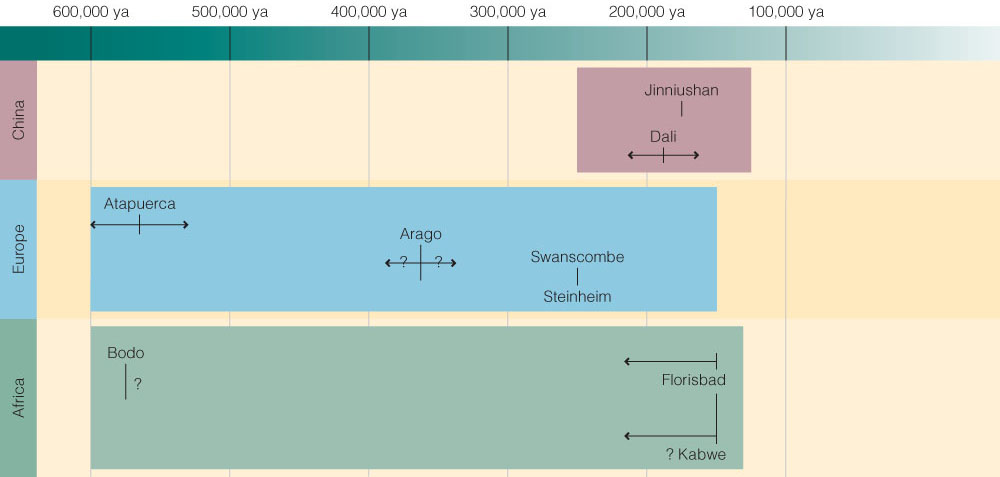 “Premodern Humans”
(European “Archaics”)
Understanding Humans, 10th ed., p. 265
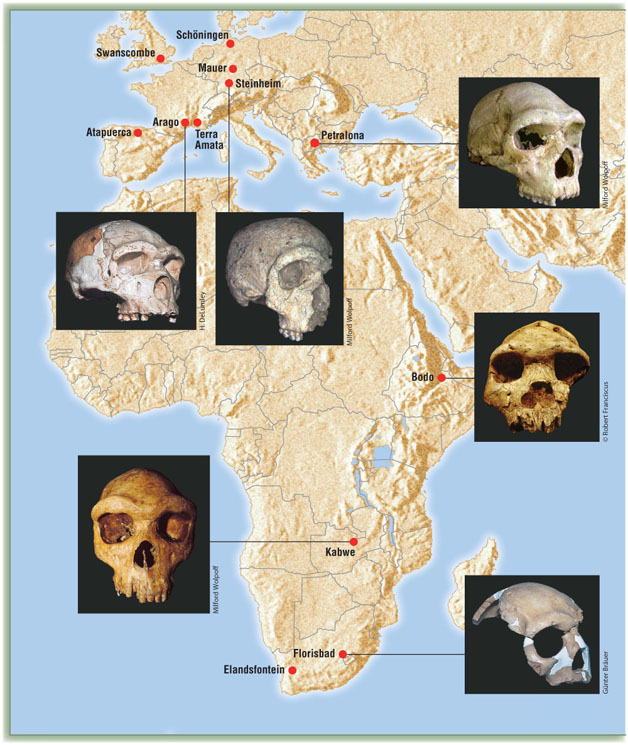 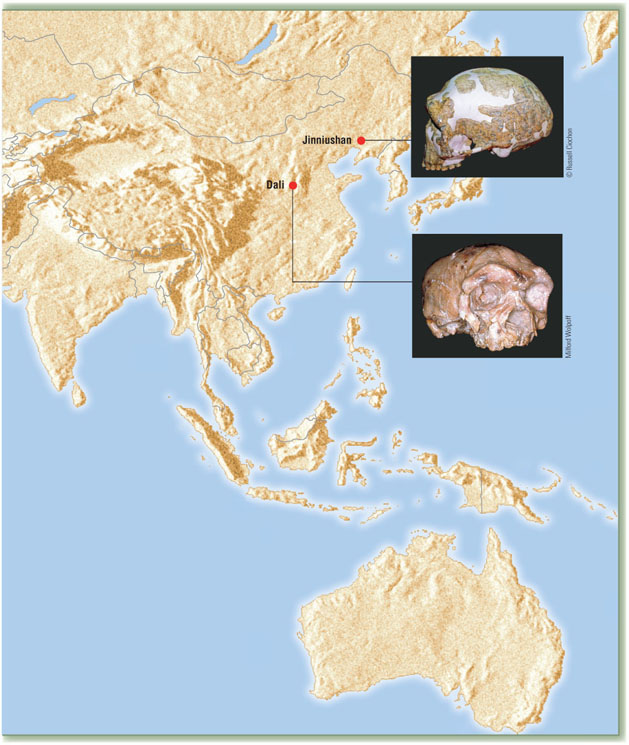 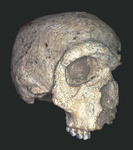 Fossil Discoveries  and Localities of Middle Pleistocene premodern hominins.
Understanding Humans, 10th ed., pp. 262-263
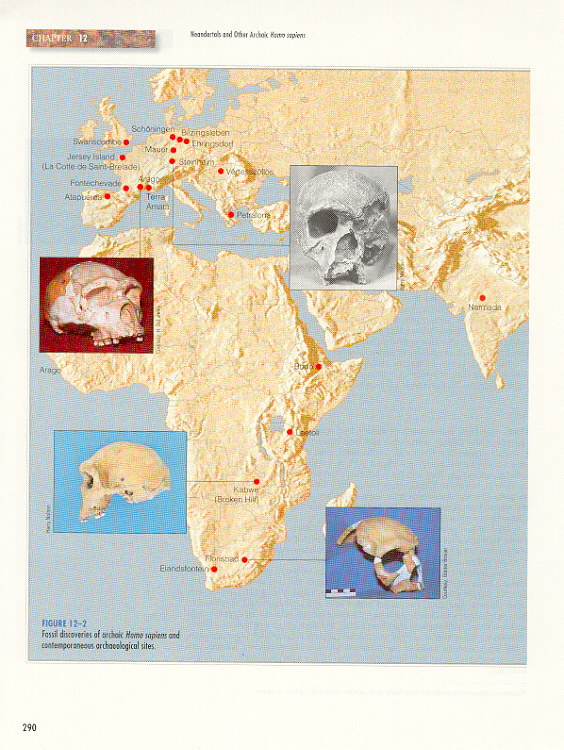 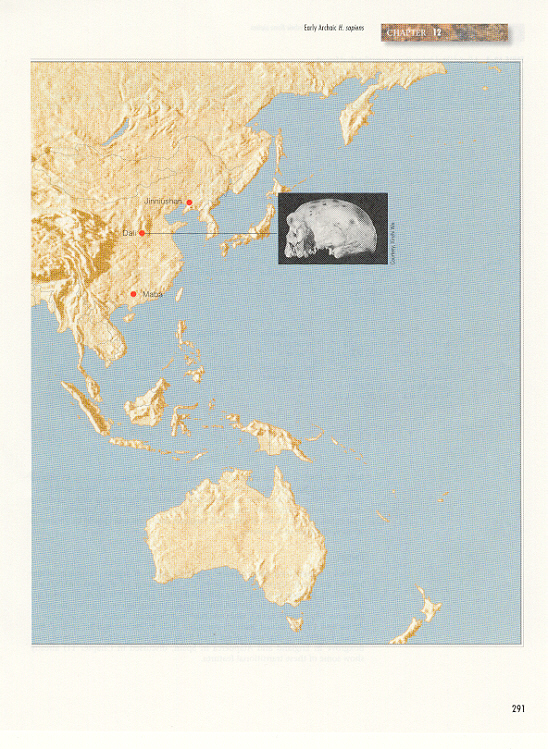 X
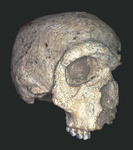 Steinheim, 10th Ed, p. 260 ff.
Understanding Humans, 10th ed., p. 262-263
Changing Pleistocene environments in Africa.
Understanding Humans, 10th ed., p. 257
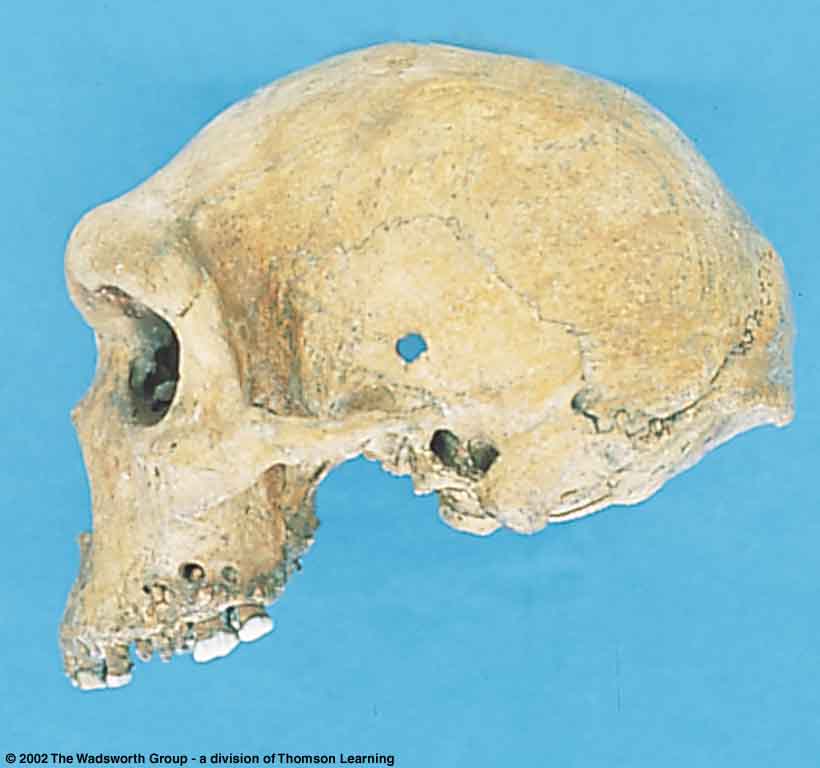 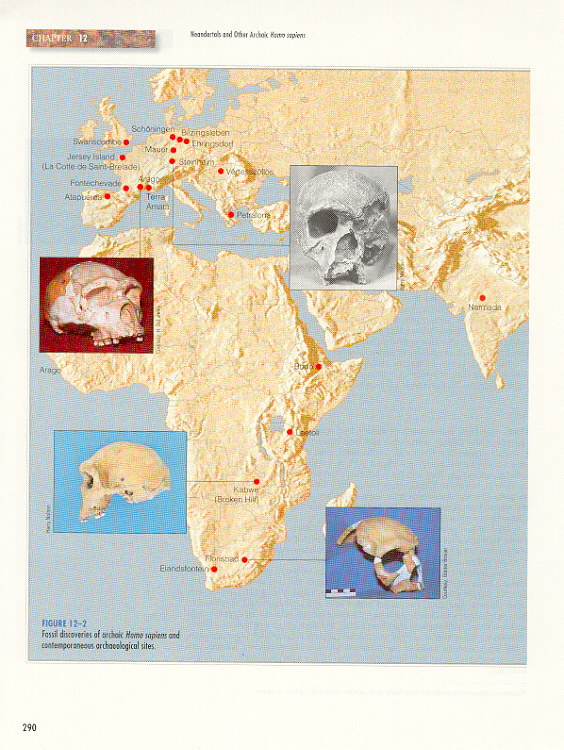 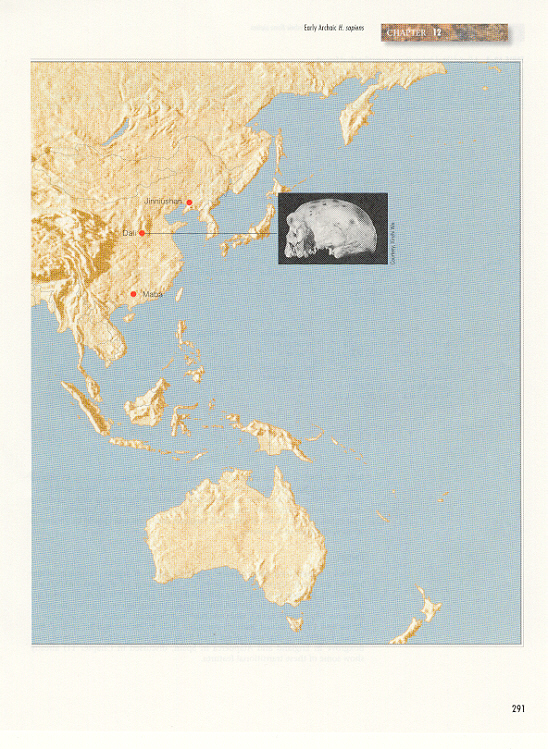 X
Understanding Physical Anthropology and Archaeology, 9th Ed., pp. 250-251.
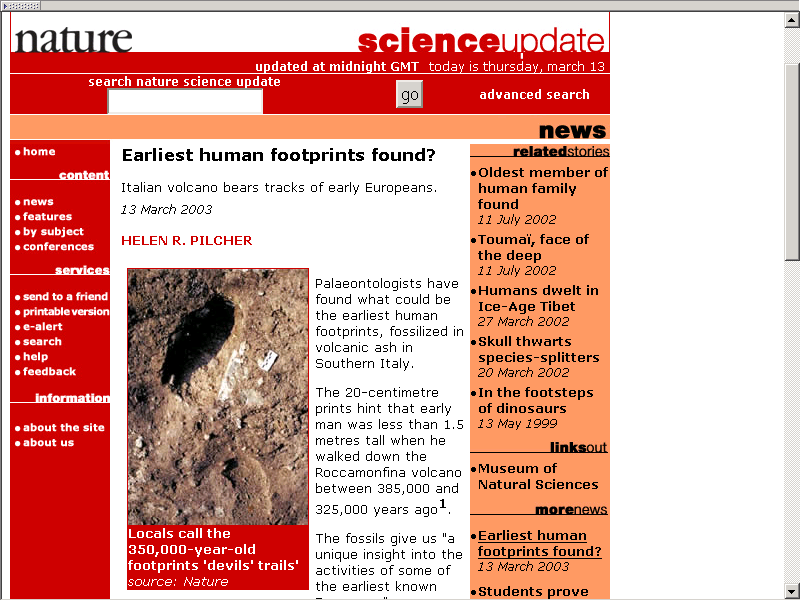 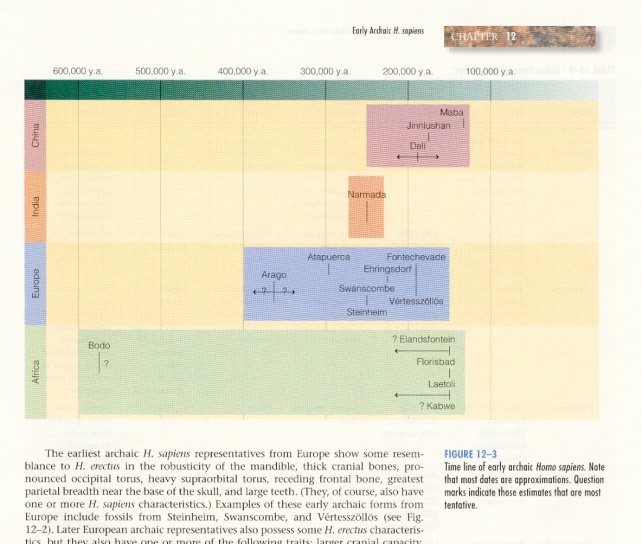 http://www.nature.com/nsu/030310/030310-9.html
Neandertals and Other Archaics
“Premodern Humans” include
(European “Archaics”)
400,000 - ca. 130,000 ybp
but
Neandertals are a special case Archaic
Neandertals
Four important Neandertal questions
Is Neandertal a separate species than Homo sapiens?

Why did the Neandertals disappear so rapidly?
The “Neandertal Problem”

Did Neandertals have speech like we know it?

Did Neandertals interbreed with Homo sapiens sapiens ?  (Are we part Neandertal?)
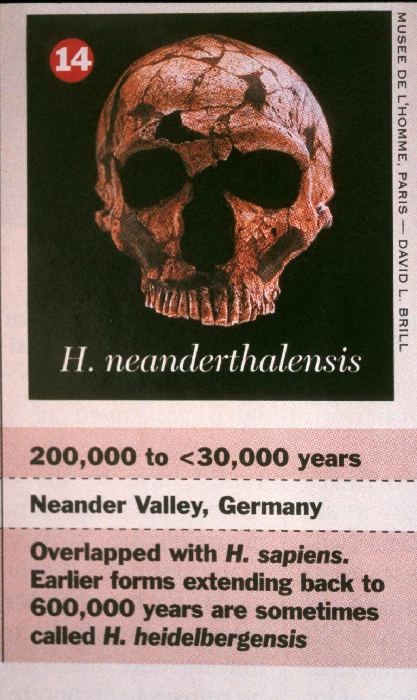 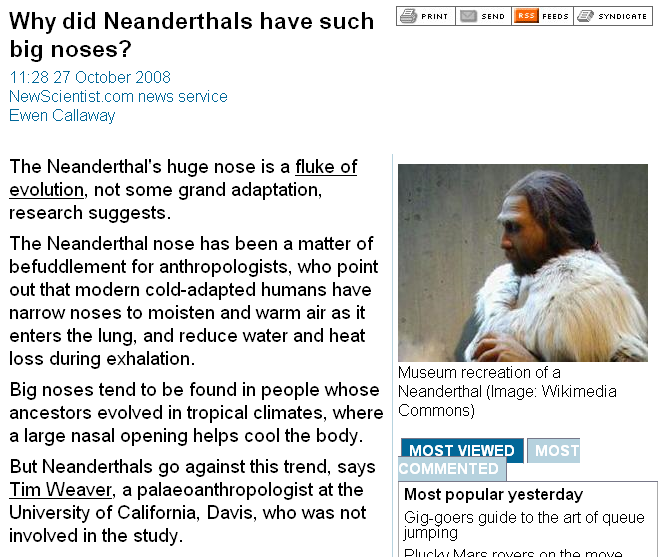 www.newscientist.com/channel/life/dn15042-why-did-neanderthals-have-such-big-noses.html?feedId=online-news_rss20
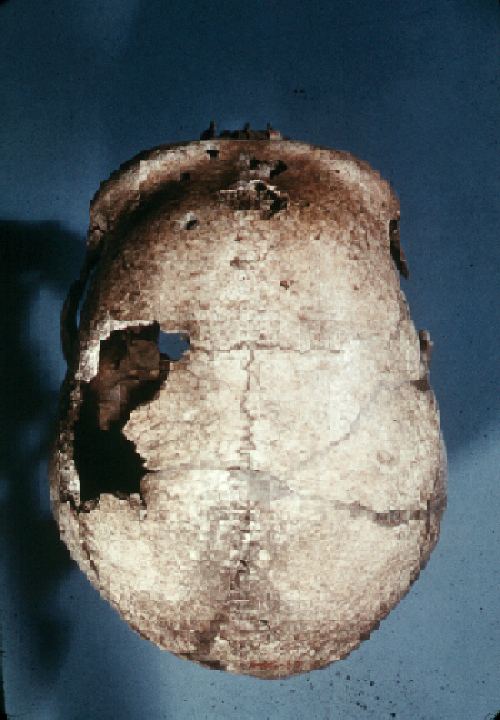 “The Old Man” of La Chapelle-aux-Saints, France.
1600 cc. cranial capacity.
Hominin brain size / body weight ratio
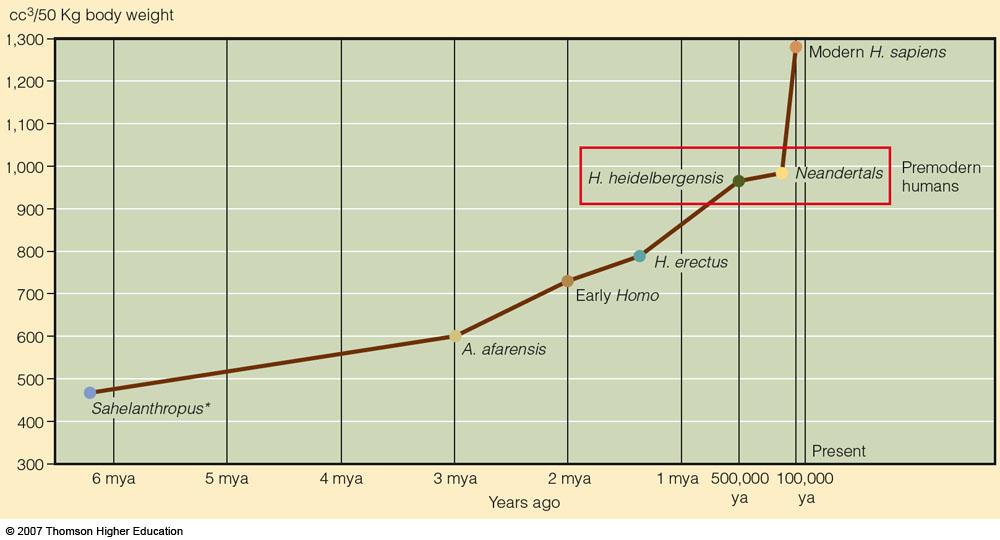 Premodern humans
have a more than 20%
increase in relative brain size
compared to Homo erectus,
but modern humans show
another 30% expansion
beyond that in
premodern humans.
brain size as cc3 per 50 kg of body weight
Understanding Physical Anthropology and Archaeology, 9th ed., p. 269
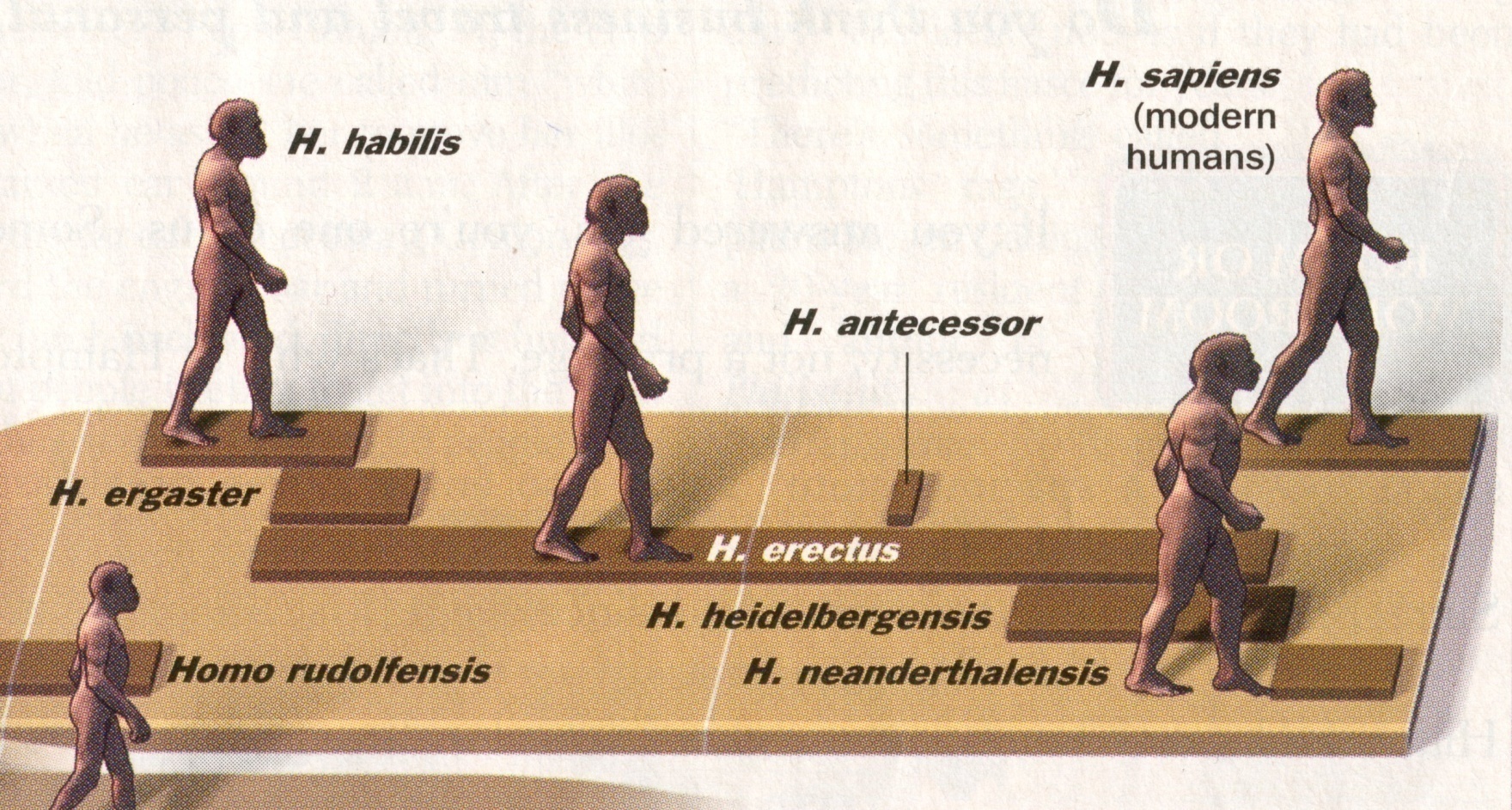 Neandertal
Time, 23 July 2001.
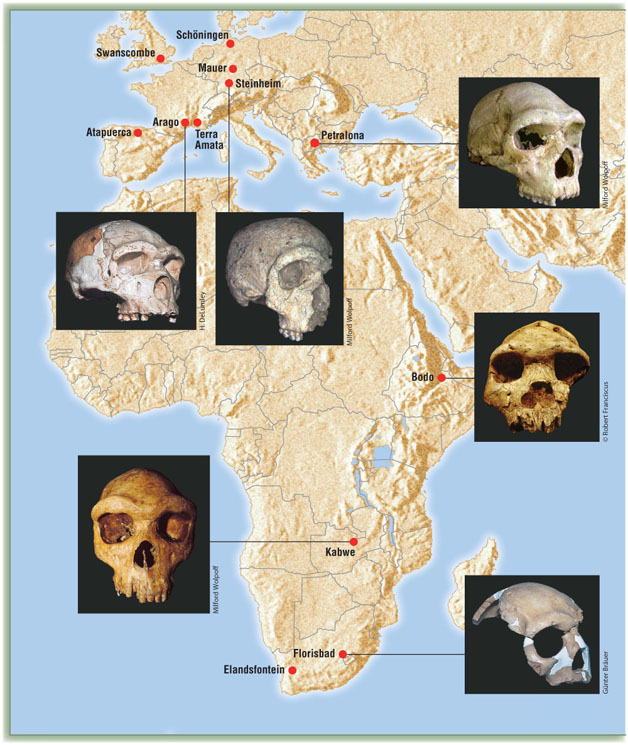 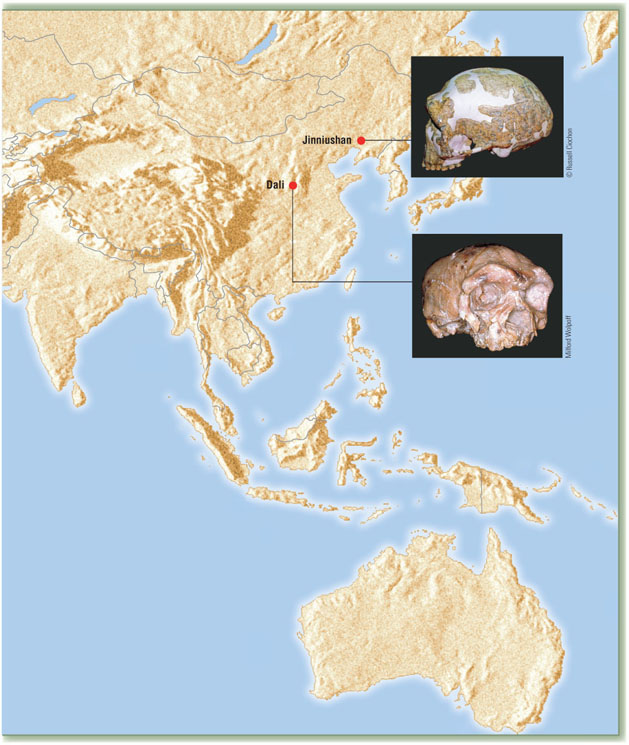 Fossil Discoveries  and Localities of Neandertal
Understanding Humans, 10th ed., pp. 262-263
Neandertals
Four important Neandertal questions
Is Neandertal a separate species than Homo sapiens ?
Neandertals and Other Archaics
“Until recently the Neanderthals have been considered by just about all researchers to be an archaic subspecies of Homo sapiens, specifically Homo sapiens neanderthalensis.”
- - Feder / Park, 1993, p. 256
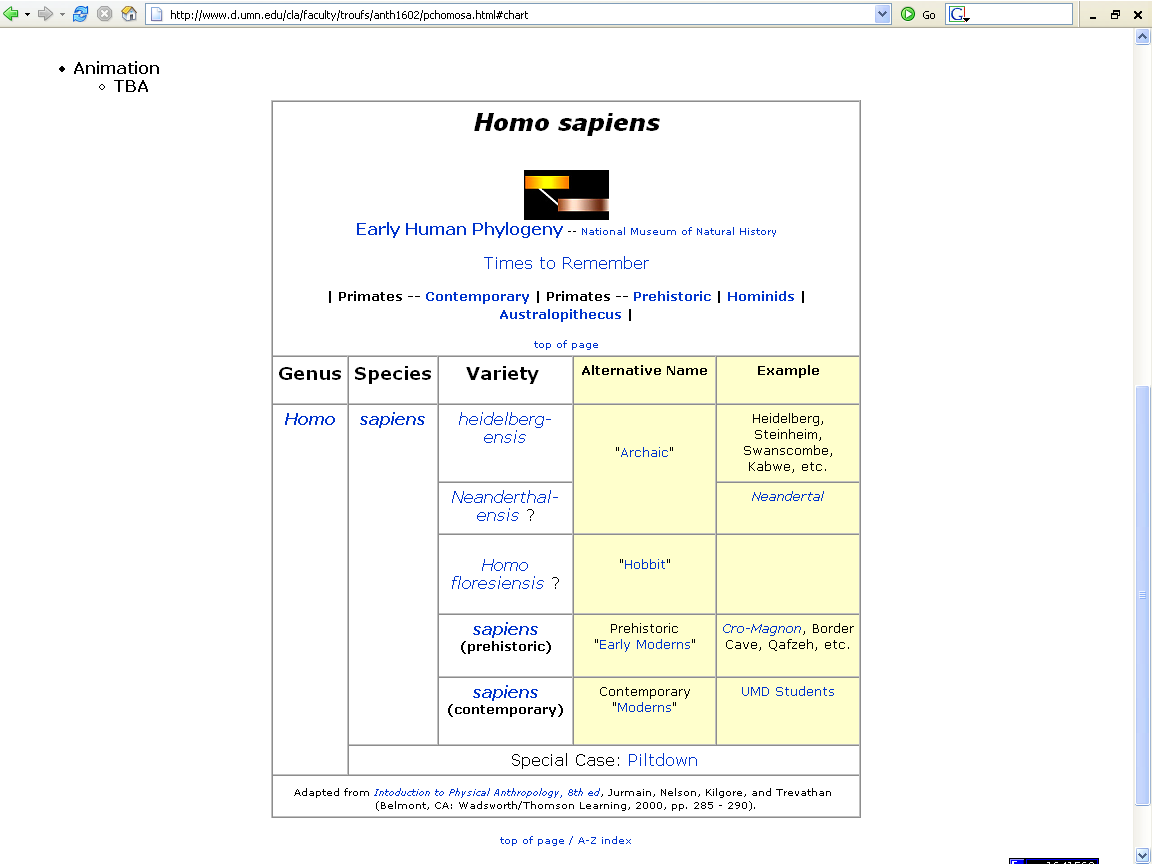 http://www.d.umn.edu/cla/faculty/troufs/anth1602/pcneand.html#chart
Neandertals and Other Archaics
Neandertal
Homo sapiens neanderthalensis
but some think they are
Homo neanderthalensis
(a separate species)
Neandertals and Other Archaics
Homo sapiens types
Homo sapiens sapiens
Homo sapiens neandertalensis?
Homo sapiens heidelbergensis?
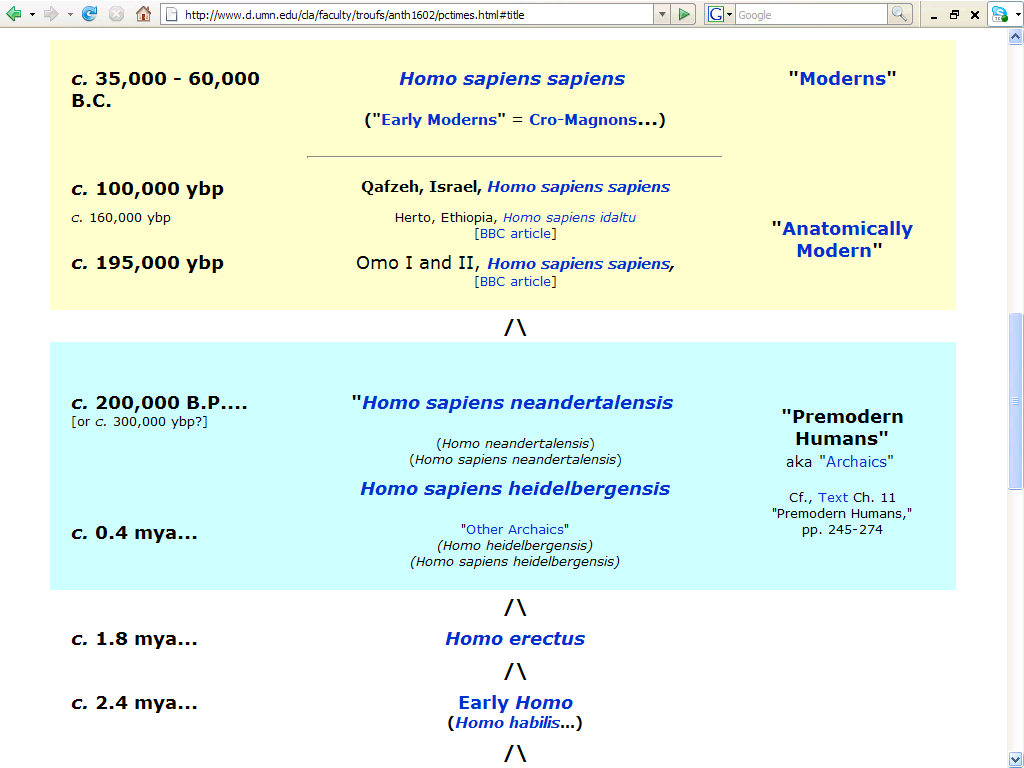 http://www.d.umn.edu/cla/faculty/troufs/anth1602/pctimes.html#title
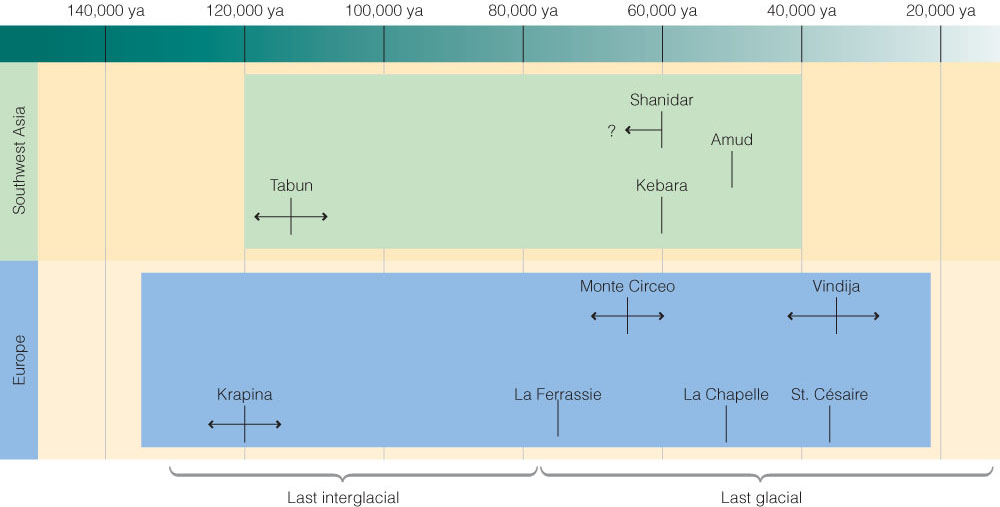 Time line for Neandertal fossil discoveries..
Understanding Humans, 10th ed., p. 271
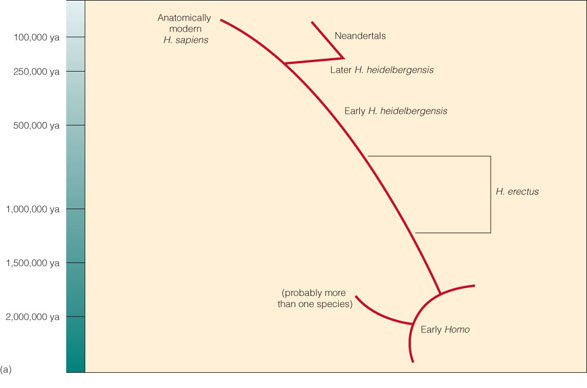 Premoderns
Phylogeny (a) of genus Homo
with only very moderate species diversity is implied.
Understanding Humans, 10th ed., p. 279
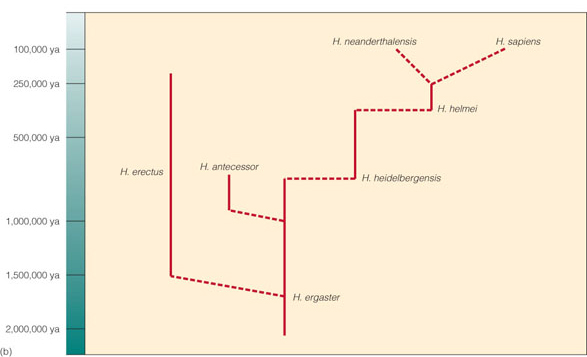 Premoderns
Phylogeny (b) of genus Homo
showing considerable species diversity.
Understanding Humans, 10th ed., p. 279
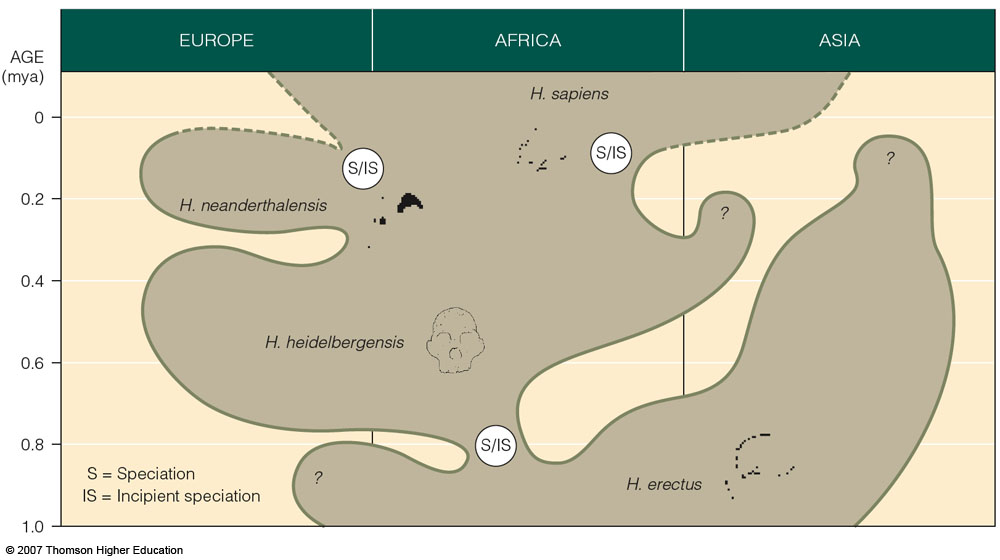 Possible evolutionary relationships of
Middle and Upper Pleistocene hominins.
Understanding Physical Anthropology and Archaeology, 9th ed., p. 271
Neandertals and Other Archaics
“As a result of [studies in the early 1990s] the idea has been resurrected that the Neanderthals do not belong in the sapiens sapiens at all, but deserve the status of a separate species, Homo neanderthalensis.”
- - Feder / Park, 1993, p. 256
Neandertals and Other Archaics
Neandertal
Homo sapiens neanderthalensis
but some think they are
Homo neanderthalensis
(a separate species)
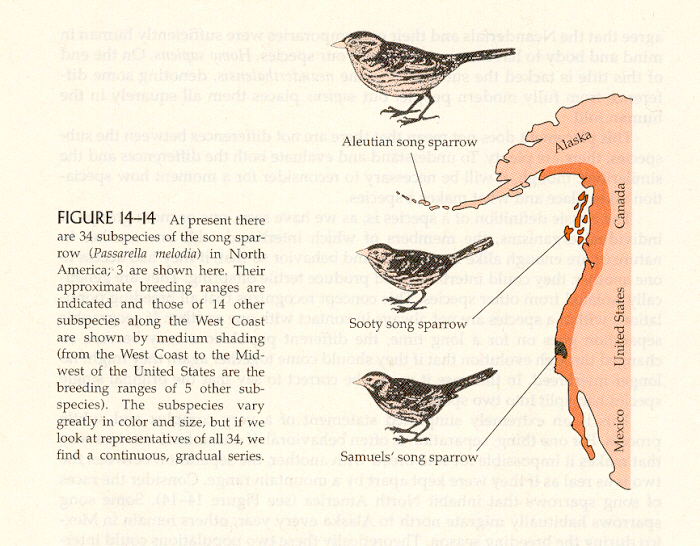 B
A
C
N
X
Z
Humankind Emerging, 7th edition, p. 418.
Neandertals and Other Archaics
Neandertal types
“Classic”
“Progressive”
(aka “Generalized”)
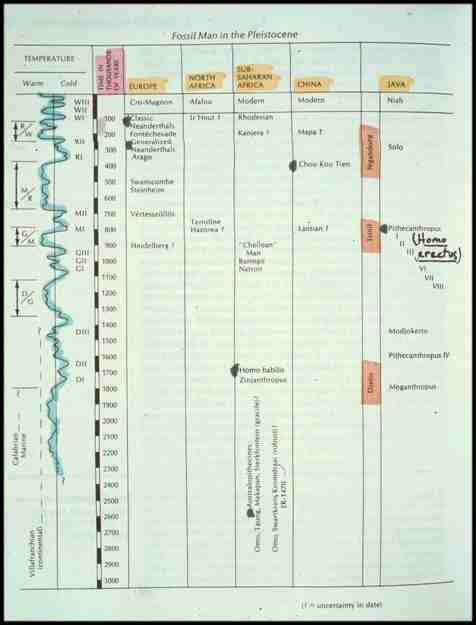 Homo sapiens
Homo erectus
Homo
habilis
Australopithecus
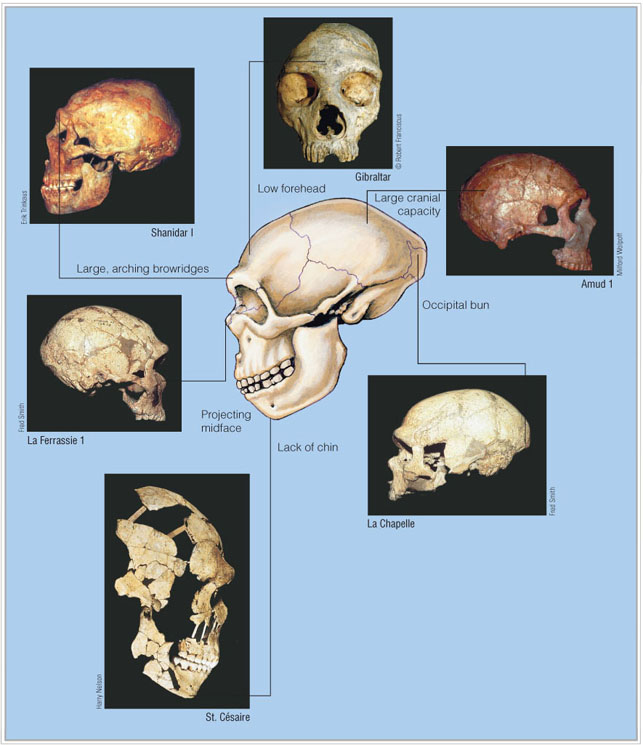 Morphology and Variation in Neandertal Crania.
Understanding Humans, 10th ed., p. 268
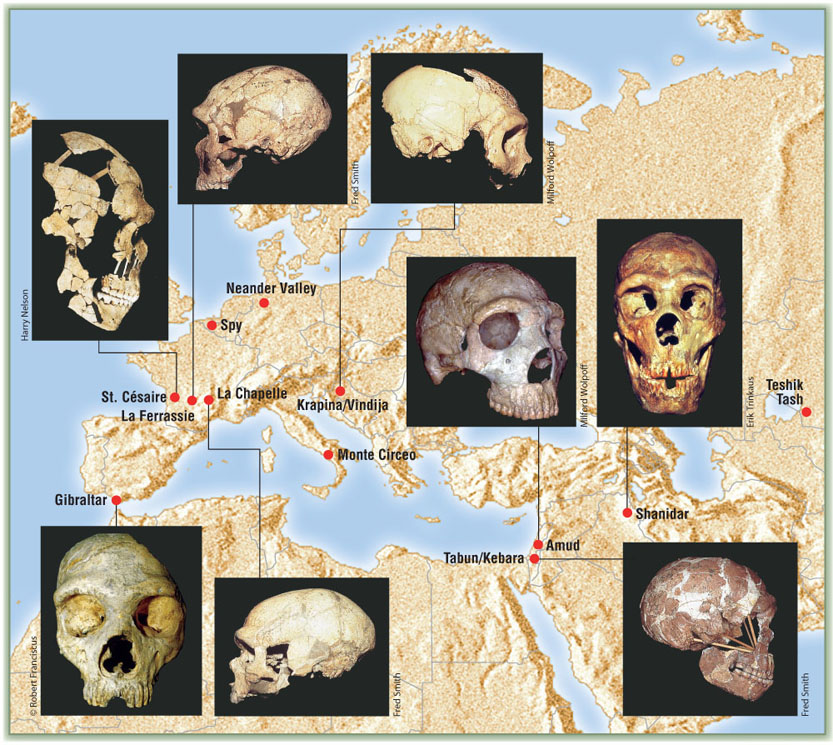 Fossil Discoveries of Neandertal.
Understanding Humans, 10th ed., p. 257
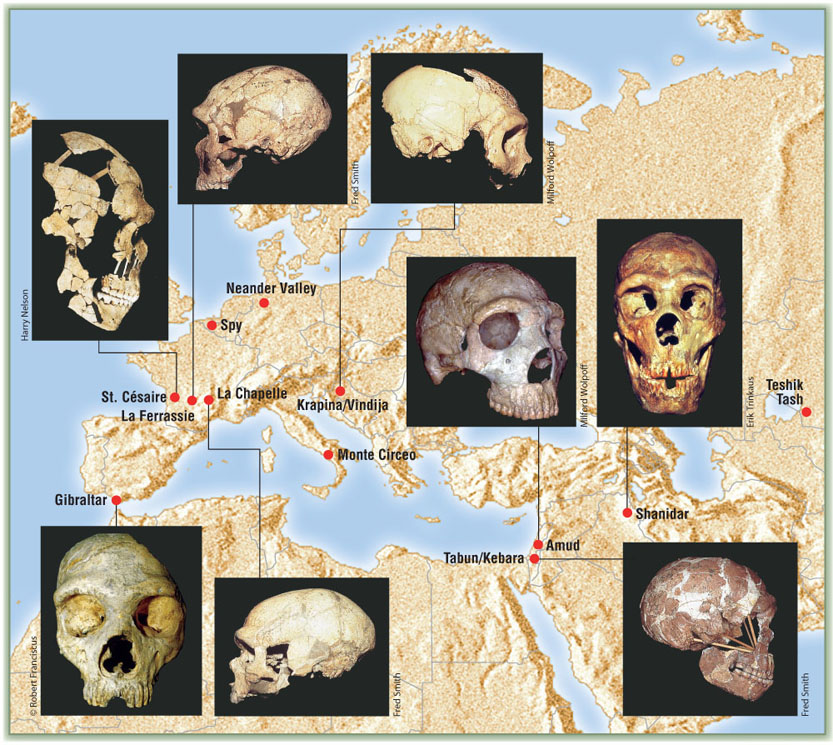 Fossil Discoveries of Neandertal.
Understanding Humans, 10th ed., p. 257
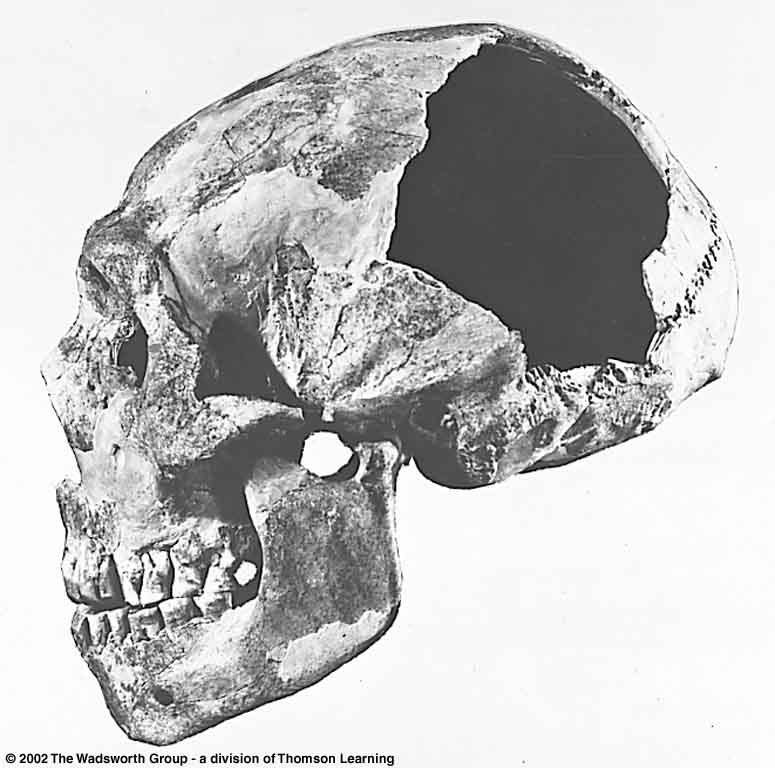 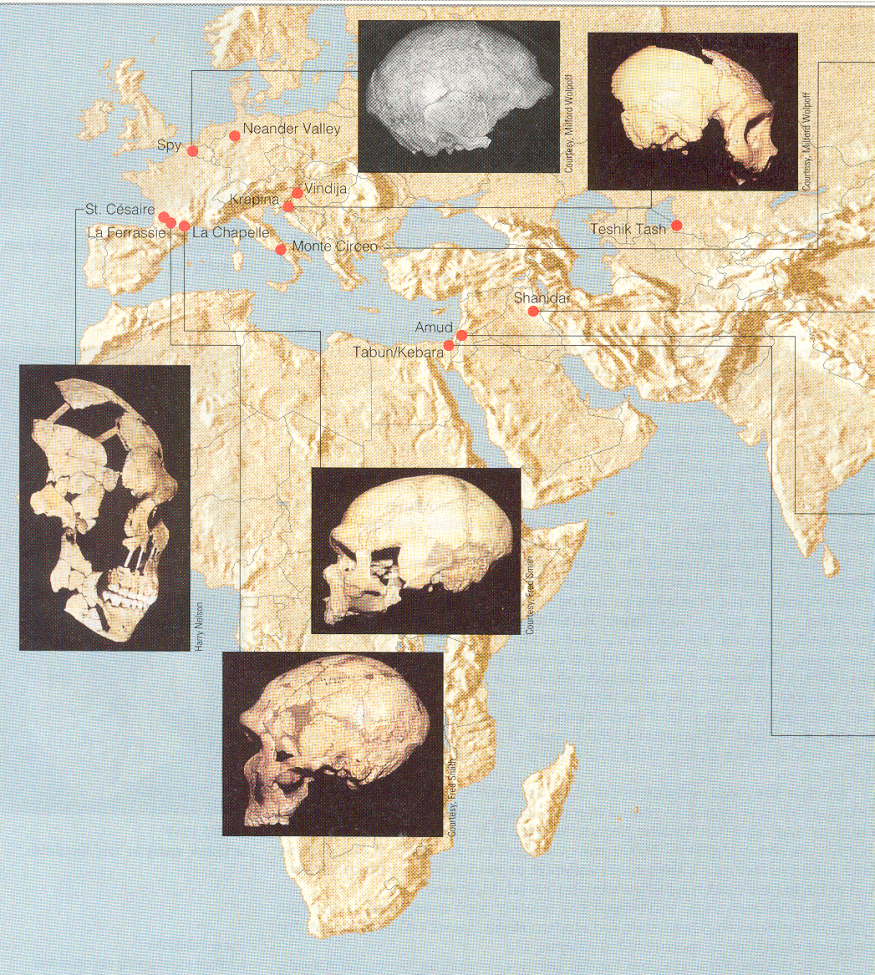 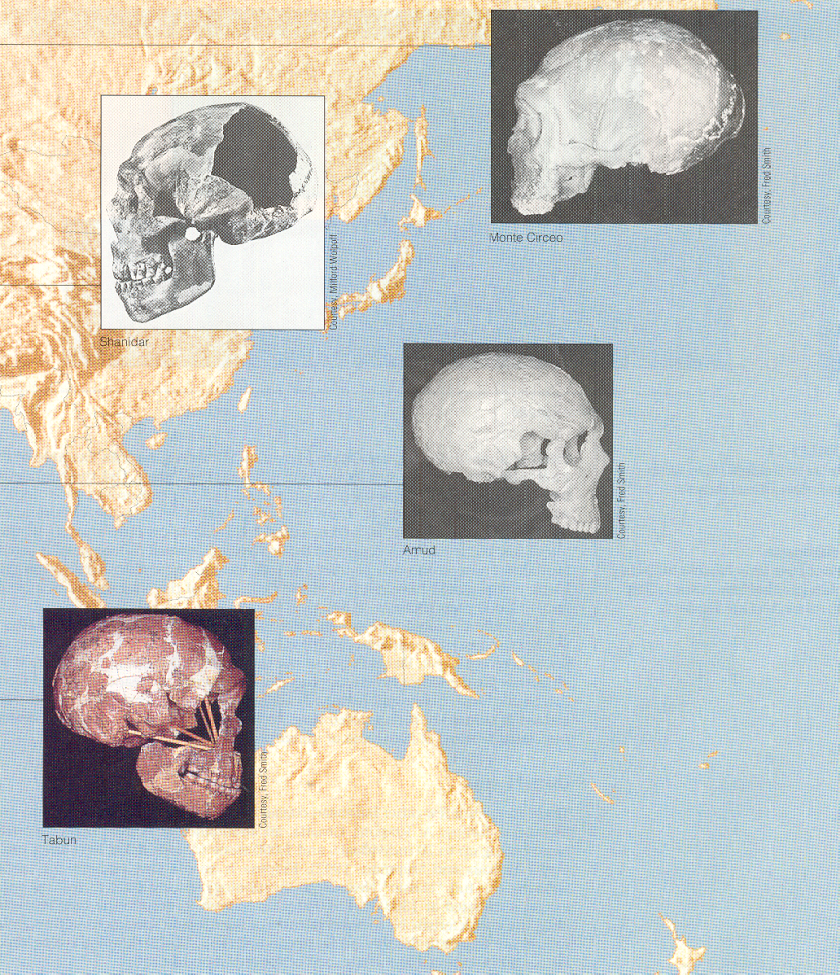 Fossil Discoveries of Neandertal.
Understanding Physical Anthropology and Archaeology, 9th Ed., pp. 260-261.
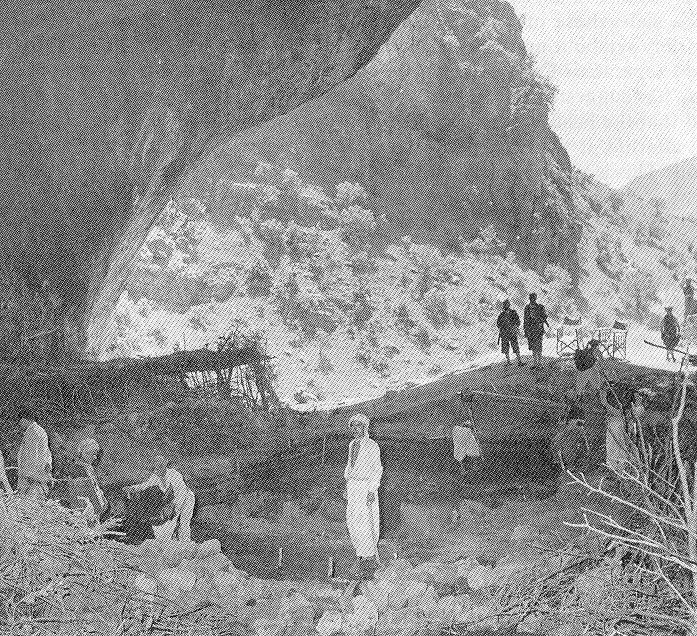 Kurdish shepherds helping with excavations at Shanidar, Iraq.
Campbell-Loy, Humankind Emerging, 7th Ed.,  p. 446.
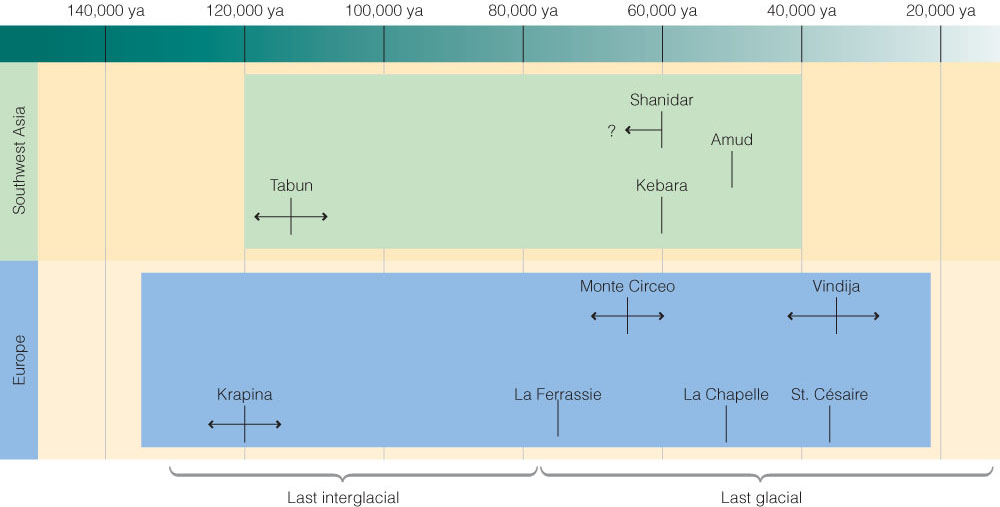 Time line for Neandertal fossil discoveries..
Understanding Humans, 10th ed., p. 271
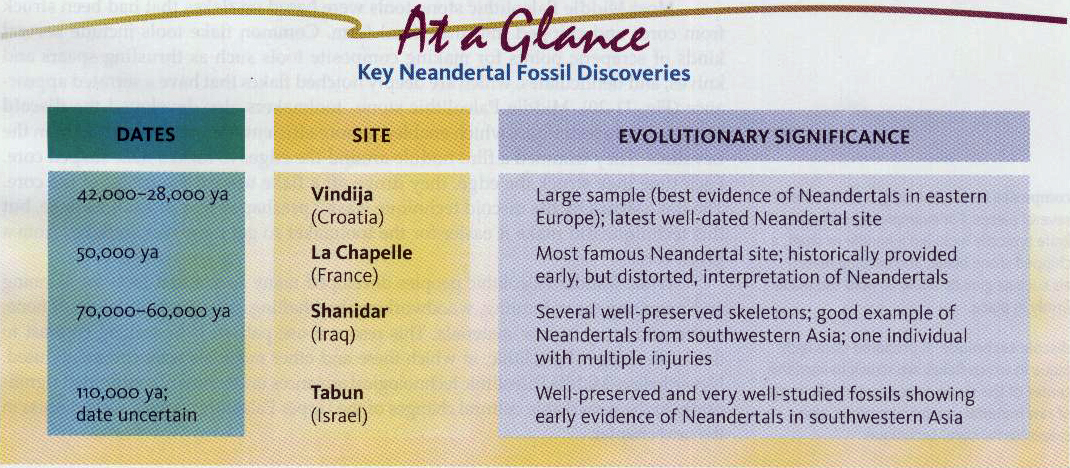 Understanding Humans, 10th ed., p. 257
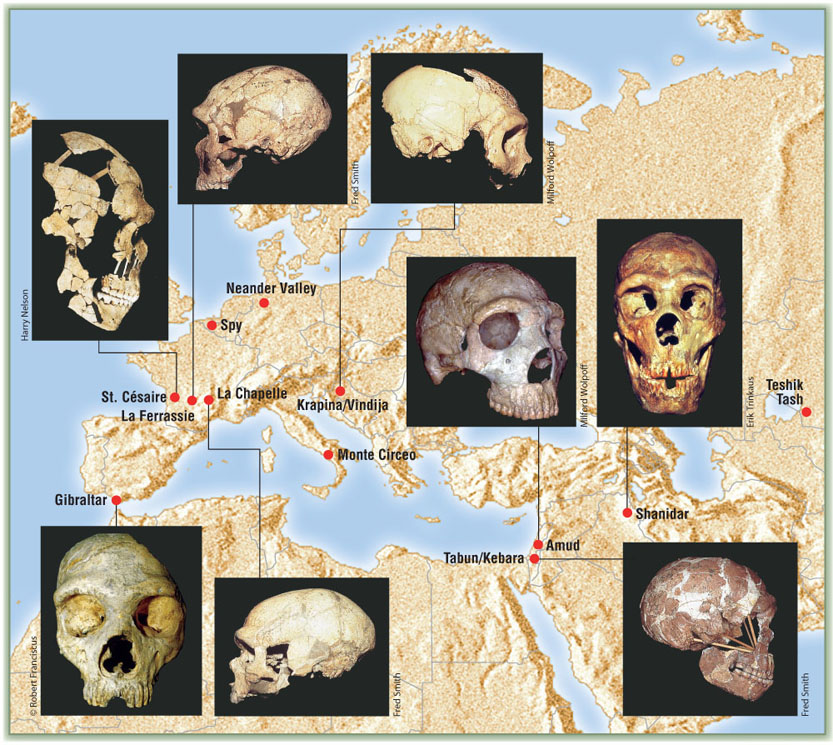 Spy
Fossil Discoveries of Neandertal.
Understanding Humans, 10th ed., p. 257
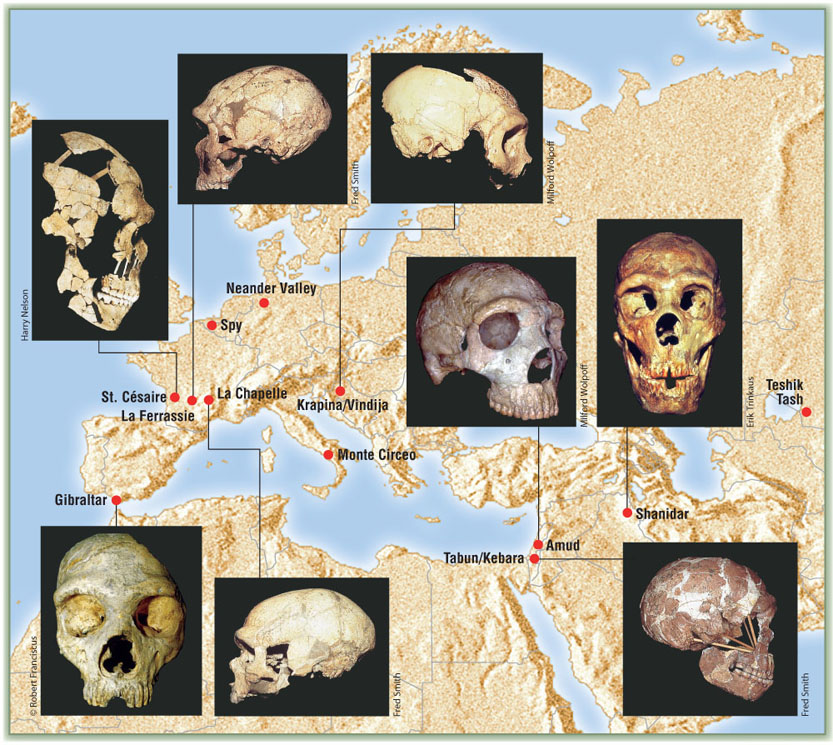 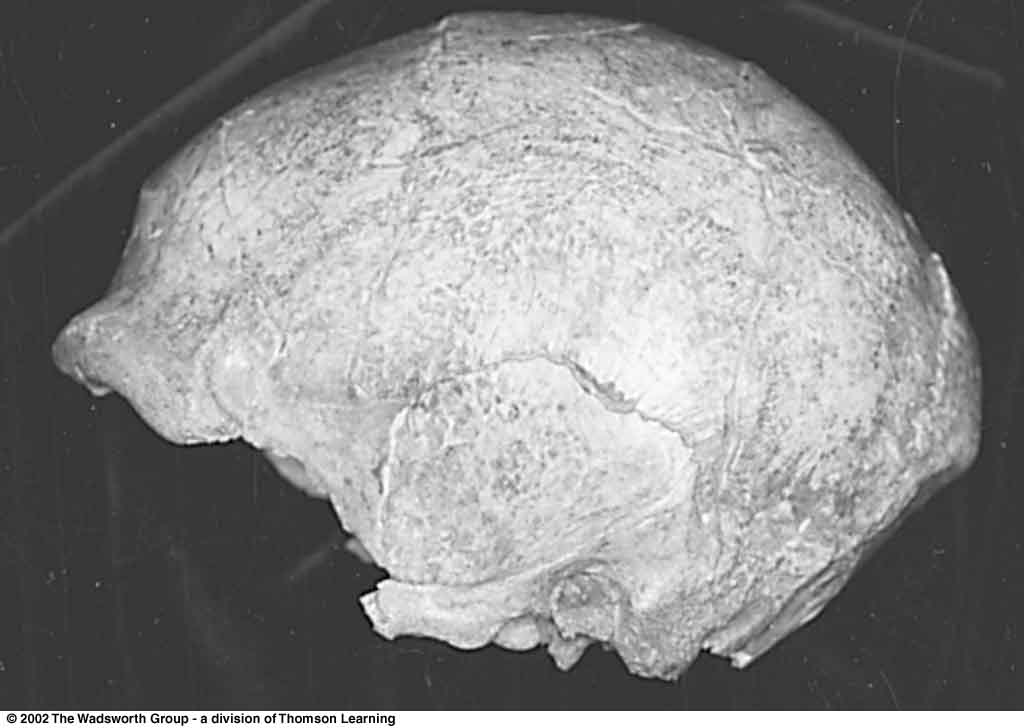 Spy
Spy
Fossil Discoveries of Neandertal.
Understanding Humans, 10th ed., p. 257
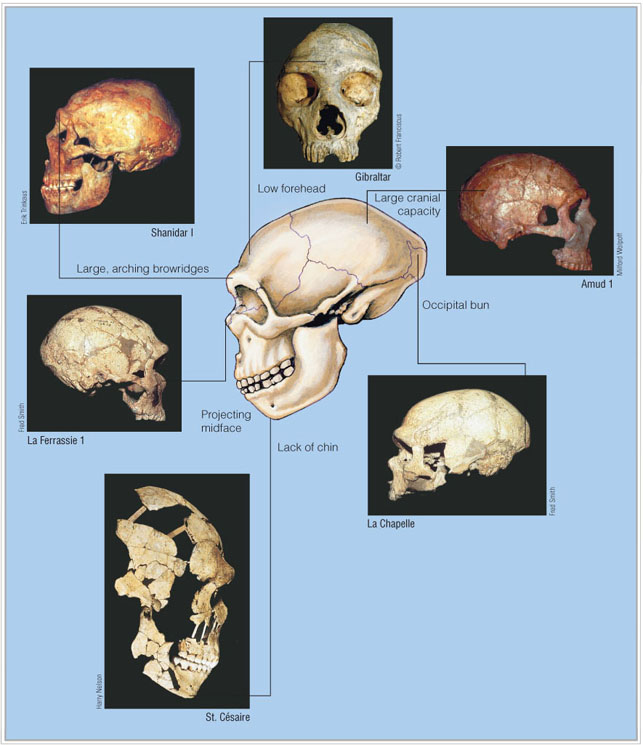 St. Césaire, 10th Ed, 
pp. 268-270
St. Césaire, among the “last” Neandertals
Understanding Humans, 10th ed., p. 268
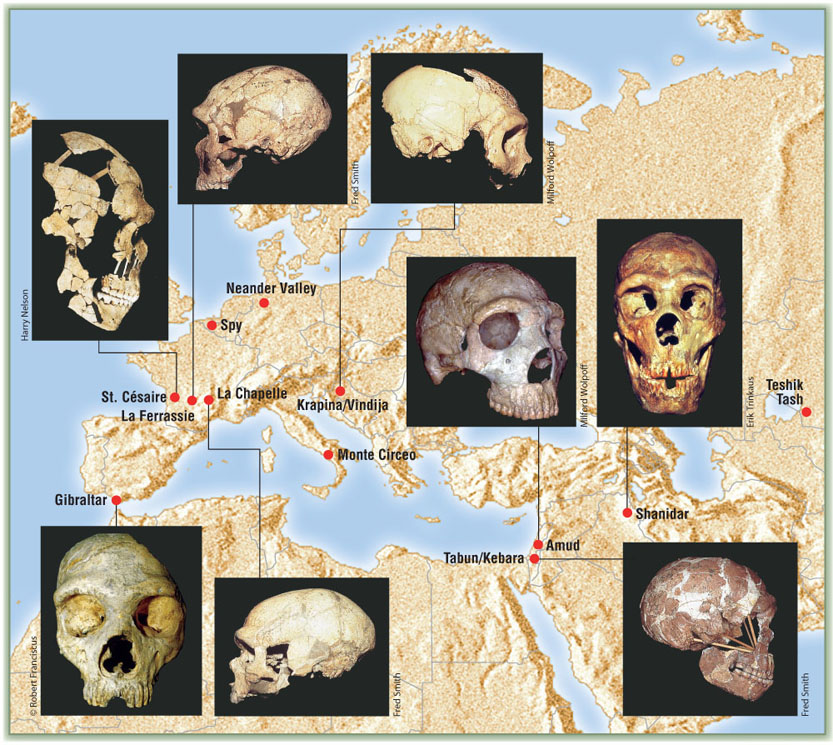 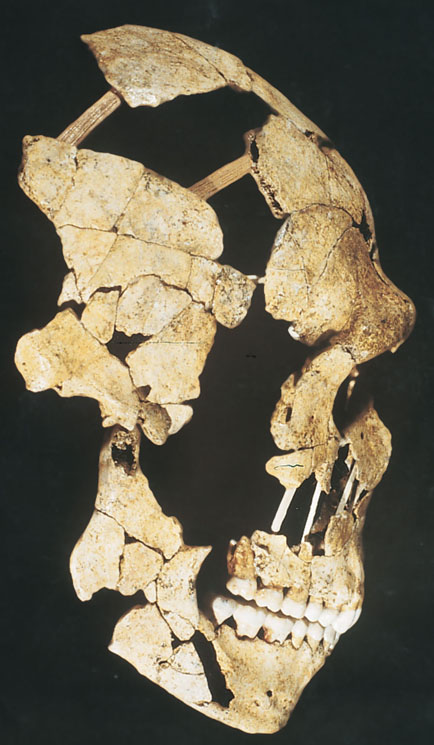 St. Césaire, 10th Ed, 
pp. 268-270
St. Césaire, among the “last” Neandertals
Understanding Humans, 10th ed., p. 257
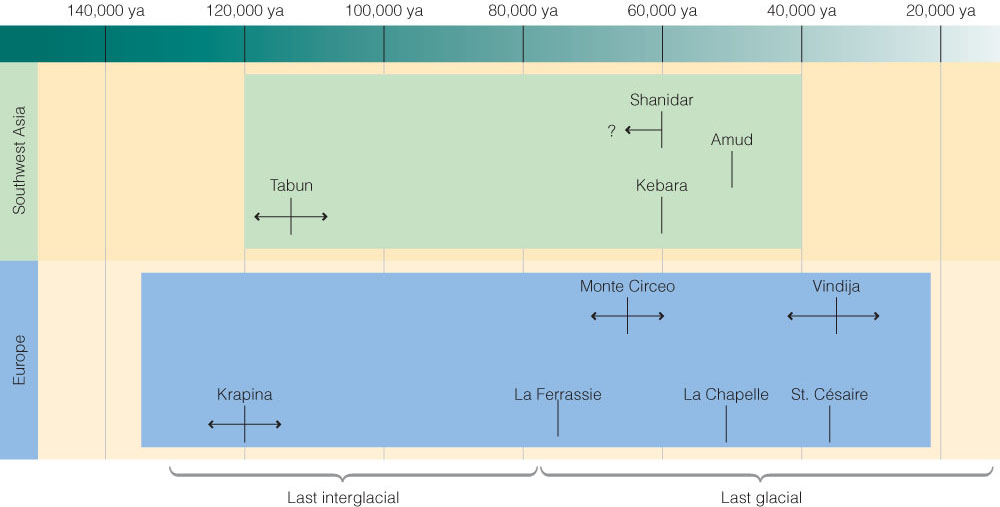 Time line for Neandertal fossil discoveries.
Understanding Humans, 10th ed., p. 271
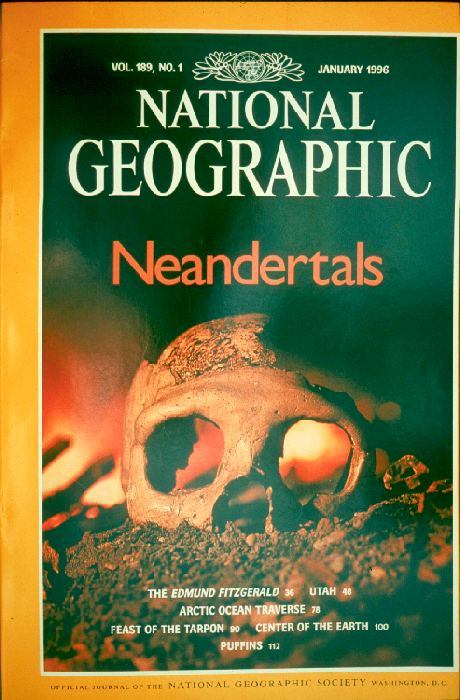 January 1996
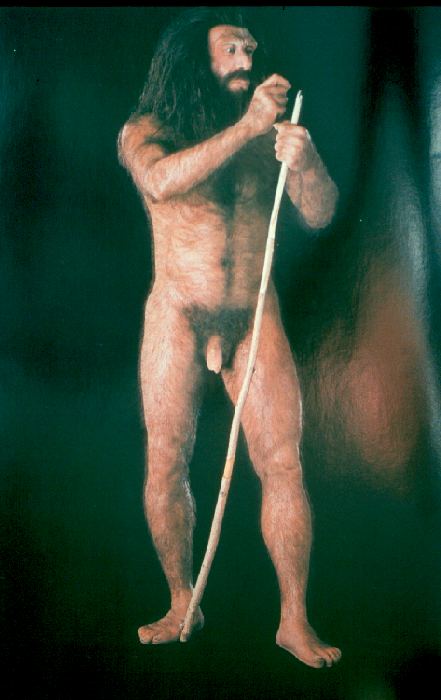 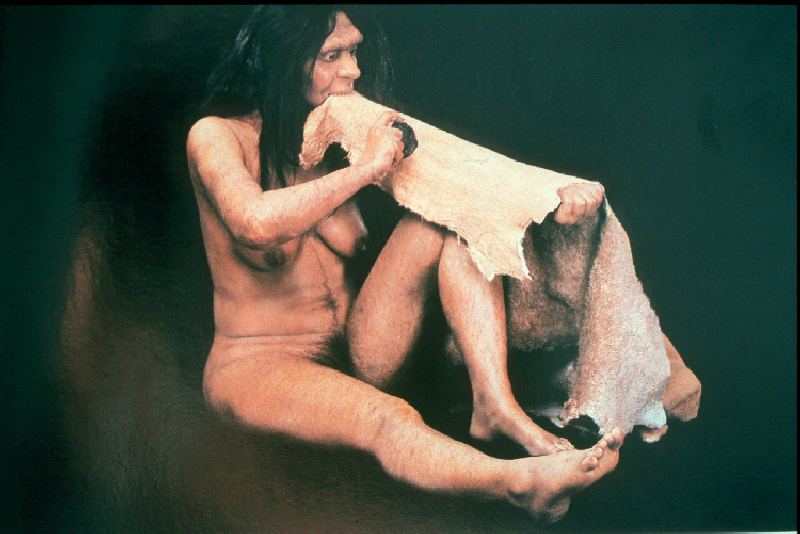 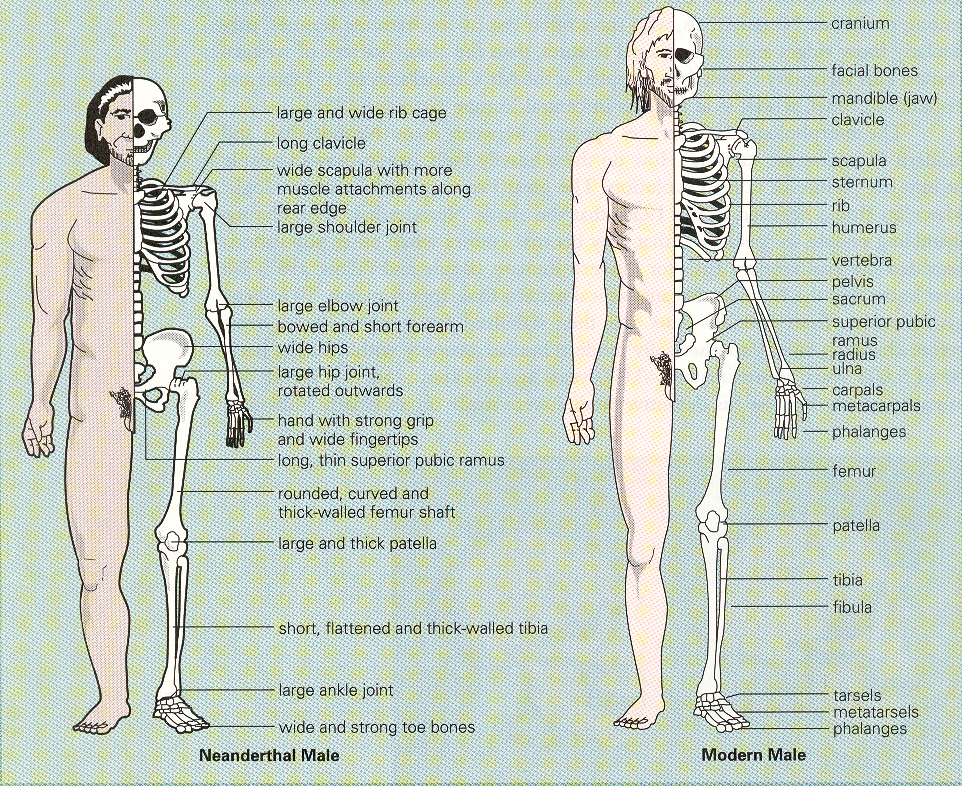 People of the Earth, 10th Ed.,  p. 100.
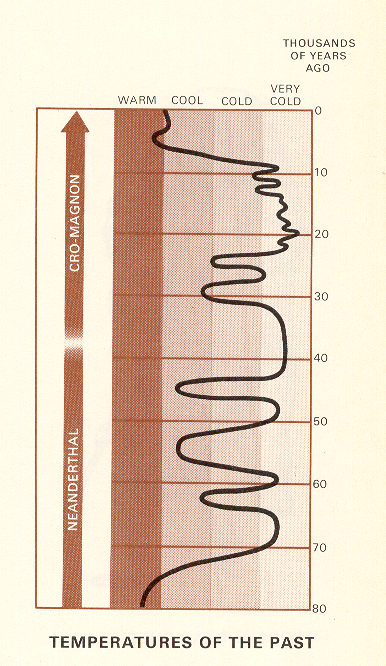 Life Nature Library, Early Man, p. 125.
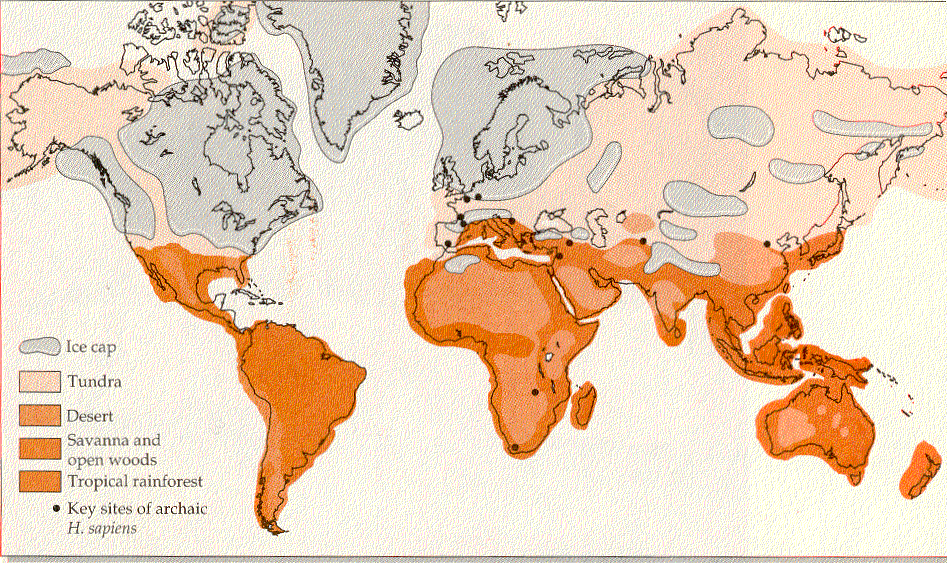 Climate and vegetation of the world at the first peak of 
The last glaciation, about 70,000 ybp.
Campbell-Loy, Humankind Emerging, 7th Ed.,  p. 433.
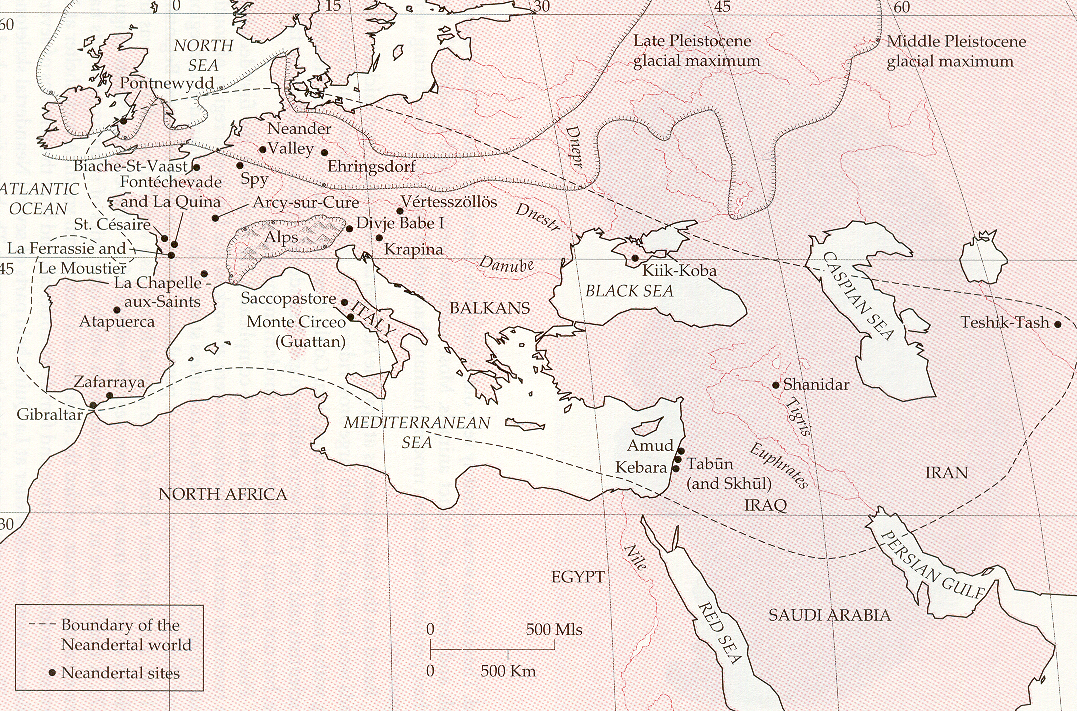 Humankind Emerging, The Concise Edition,  p. 271.
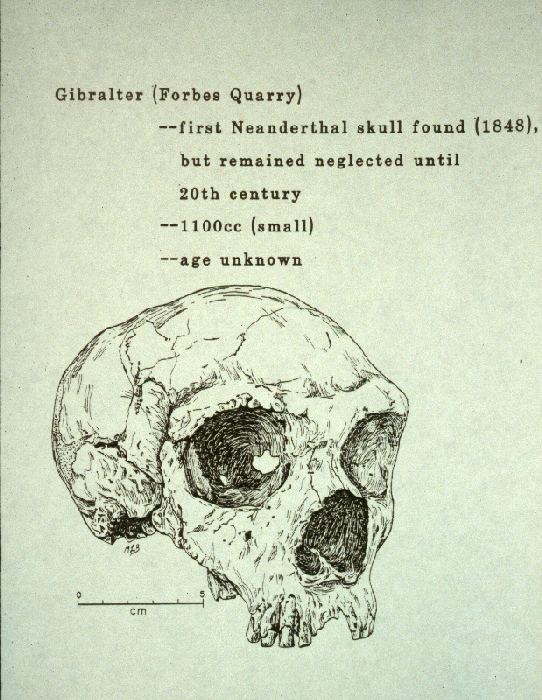 First
Neandertal
Skull
Found

Gibralter

(Forbes Quarry)

1848
Neandertals and Other Archaics
Neander Valley
Germany
1856
 (First Neandertal Skull that made a difference)
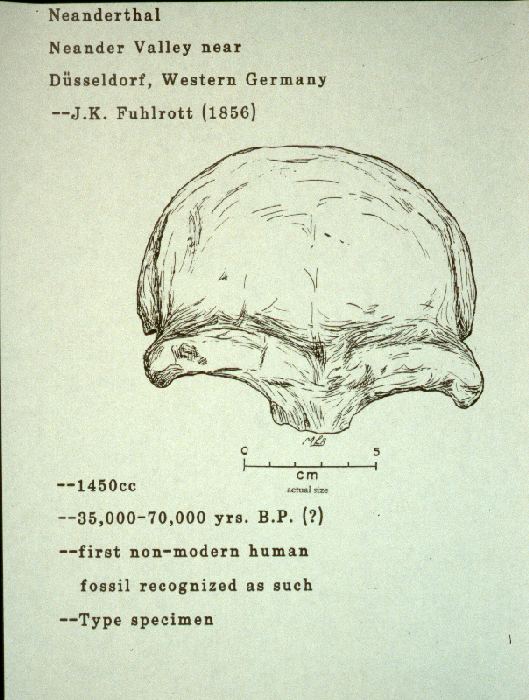 Neander
Valley
Find

Dűsseldorf
Germany


1856
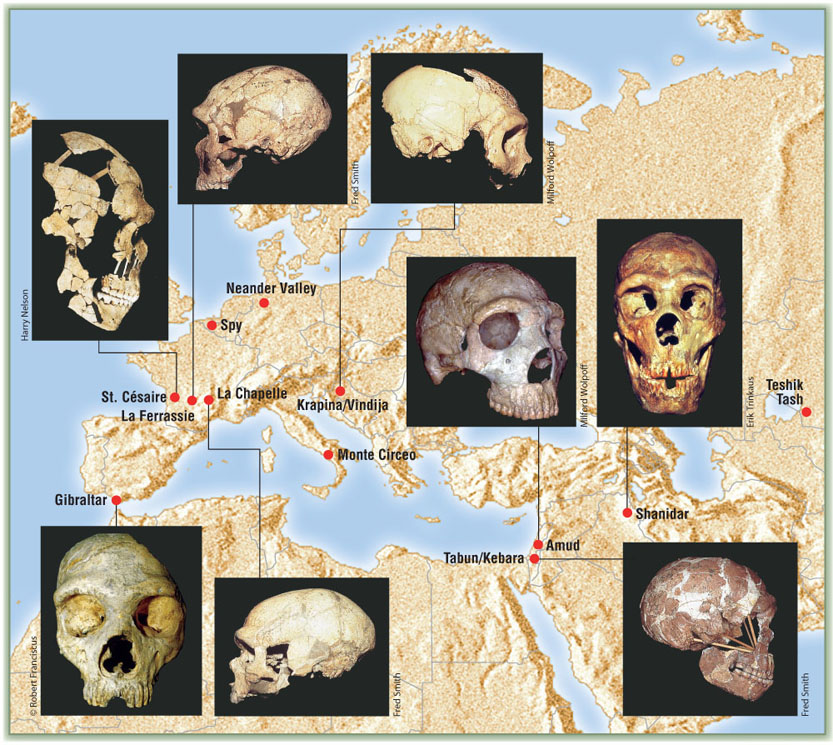 Neander Valley
Fossil Discoveries of Neandertal.
Understanding Humans, 10th ed., p. 257
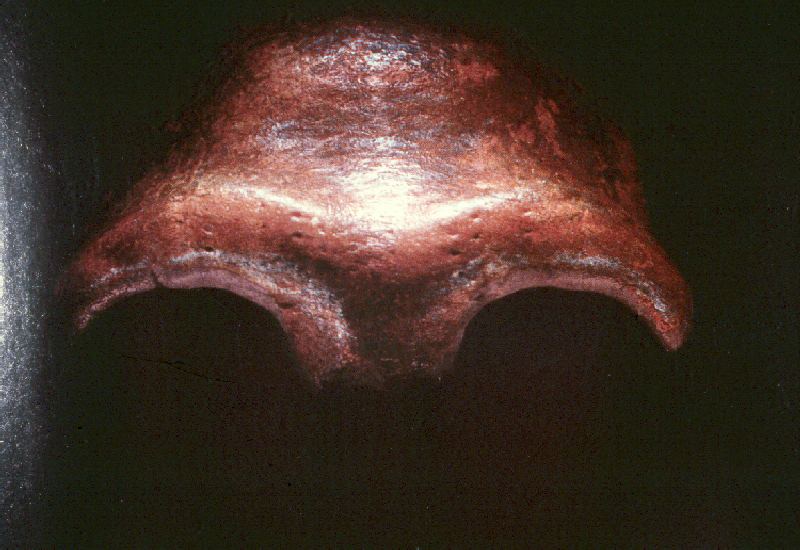 Original Neandertal Find Neander Valley, Germany, 1852.
Lewin, In the Age of Mankind. Washington, D.C., Smithsonian, 1988.
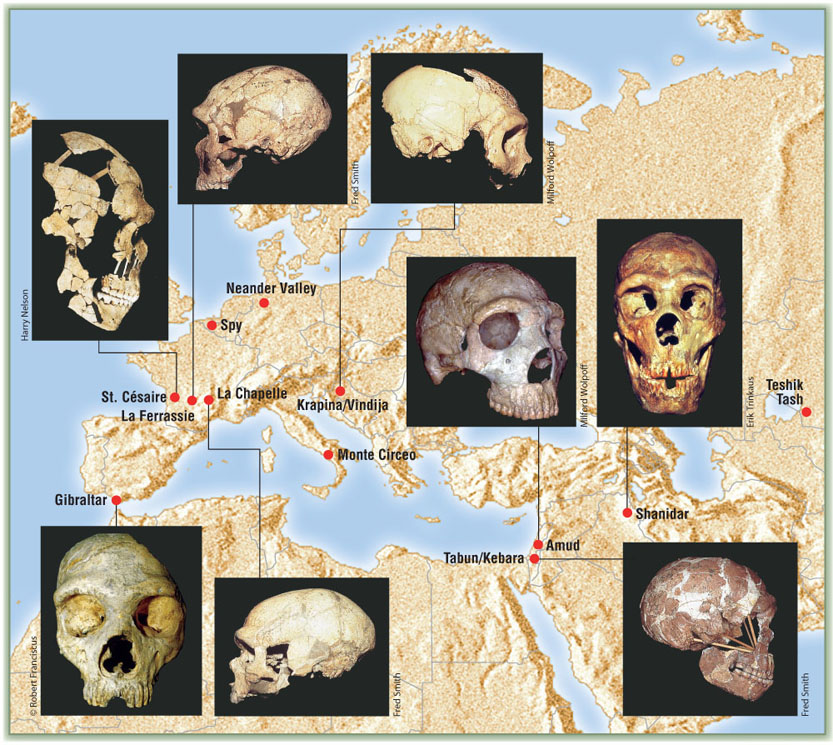 La Chapelle-aux-Saints
Fossil Discoveries of Neandertal.
Understanding Humans, 10th ed., p. 257
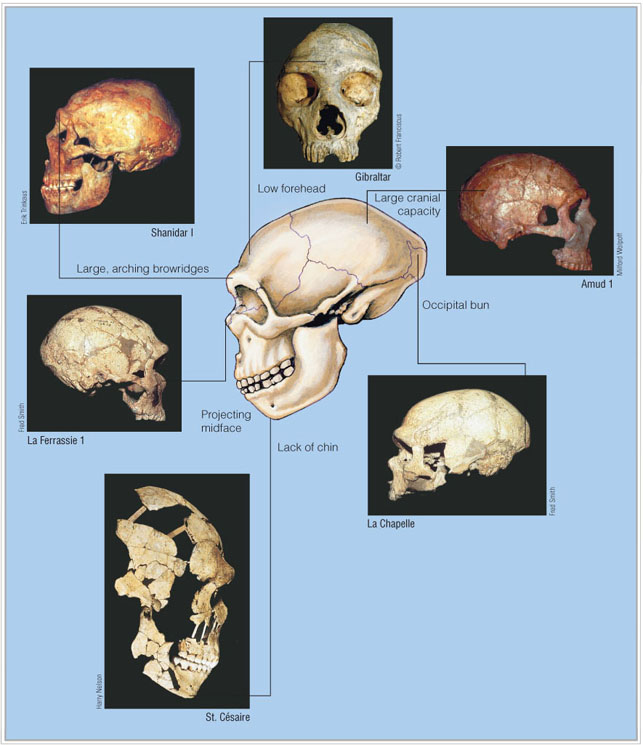 La Chapelle-aux-Saints, 10th Ed, 
pp. 268~282
La Chapelle-aux-Saints.   
Note the occipital bun, projecting face, and Low Vault.
Understanding Humans, 10th ed., p. 268
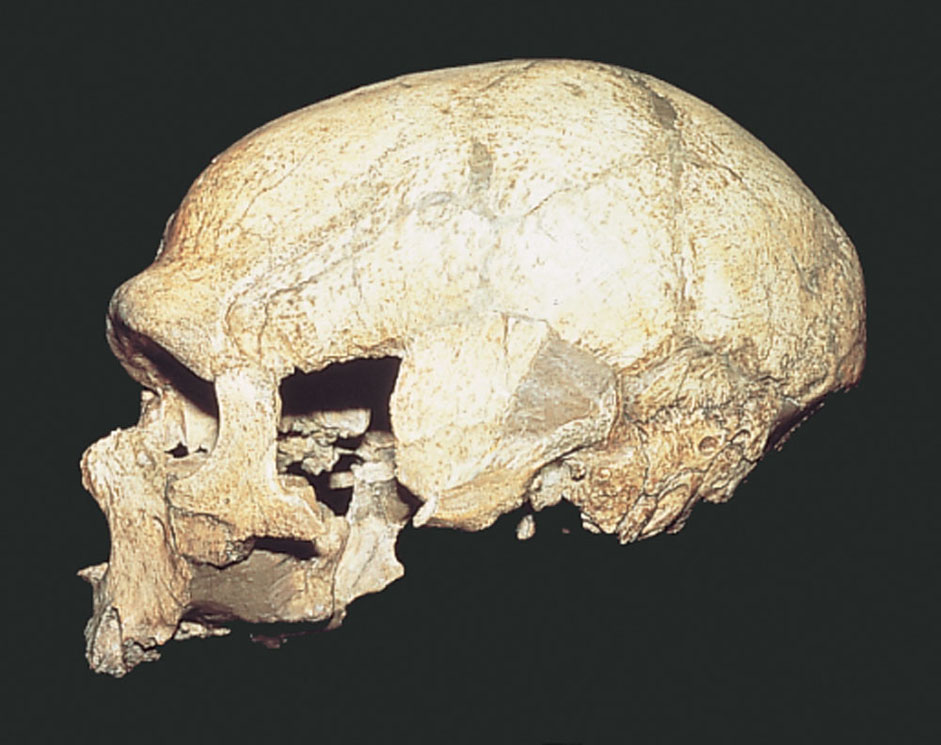 La Chapelle-aux-Saints
Note the occipital bun, projecting face, and Low Vault.
Understanding Humans, 10th ed., p. 270
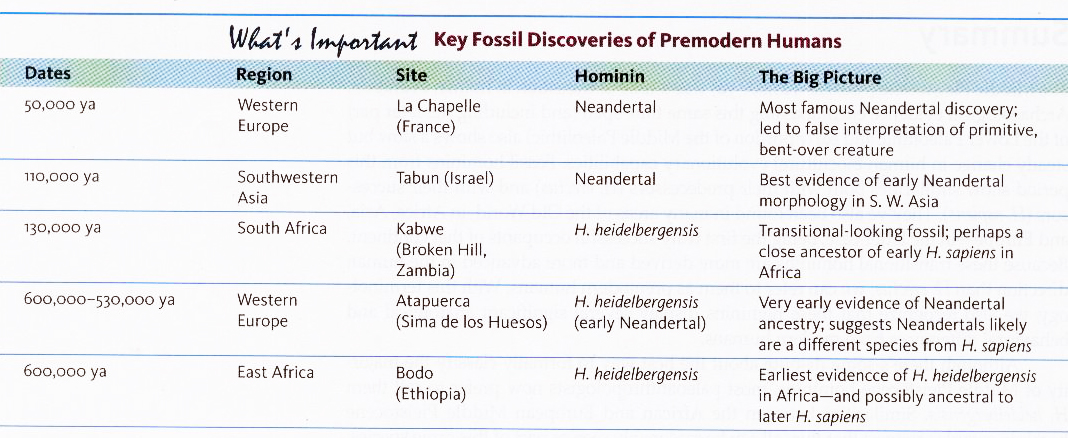 Understanding Humans, 10th ed., p. 282
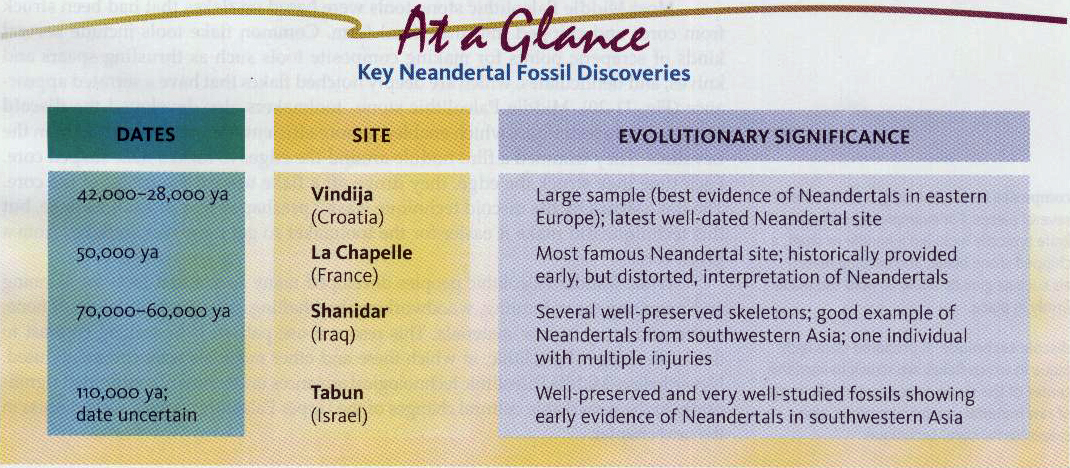 Understanding Humans, 10th ed., p. 257
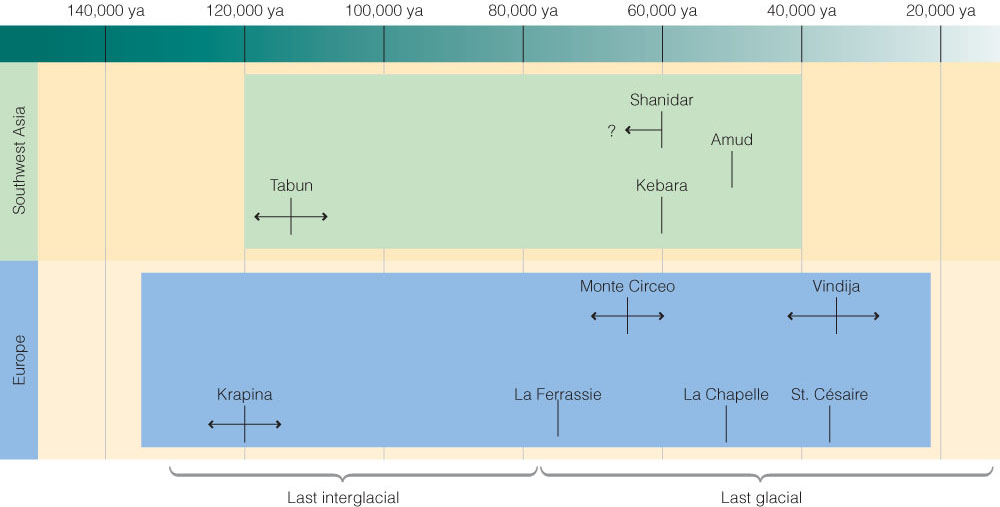 Time line for Neandertal fossil discoveries.
Understanding Humans, 10th ed., p. 271
Neandertals and Other Archaics
Neandertal image
Marcellin Boule
1911
“The Old Man 
		of La Chapelle-aux-Saints”
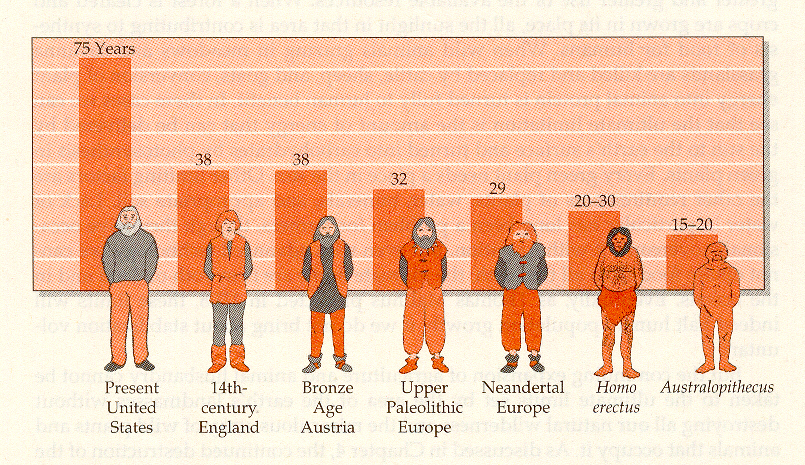 “Old” is relative
Campbell – Loy, Humankind Emerging, 7th Ed., p. 544.
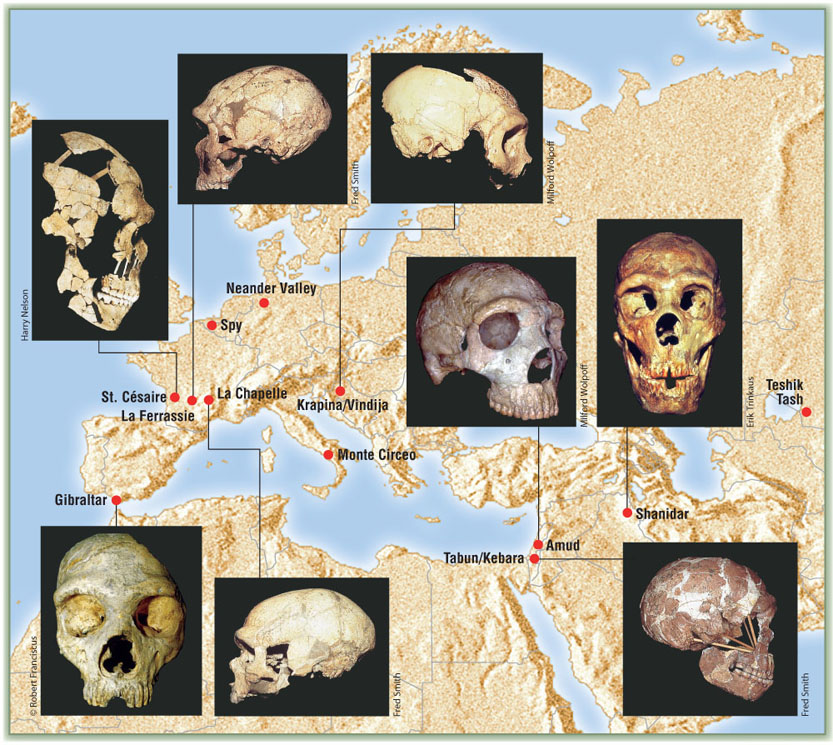 La Chapelle-aux-Saints
10th ed, p. 270
Fossil Discoveries of Neandertal.
Understanding Humans, 10th ed., p. 257
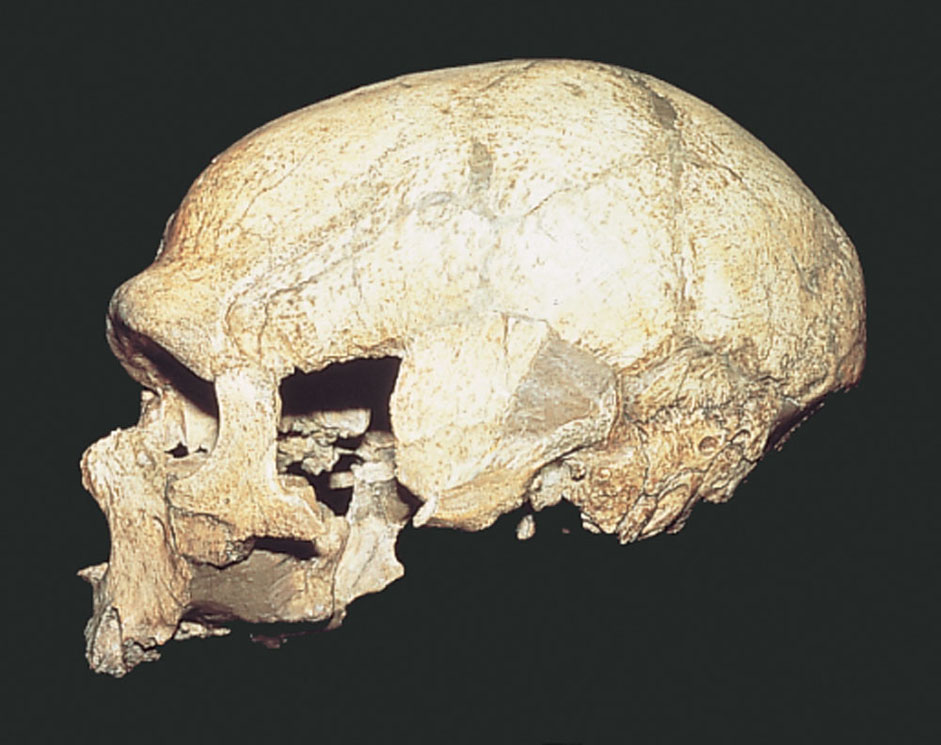 La Chapelle-aux-Saints
Note the occipital bun, projecting face, and Low Vault.
Understanding Humans, 10th ed., p. 270
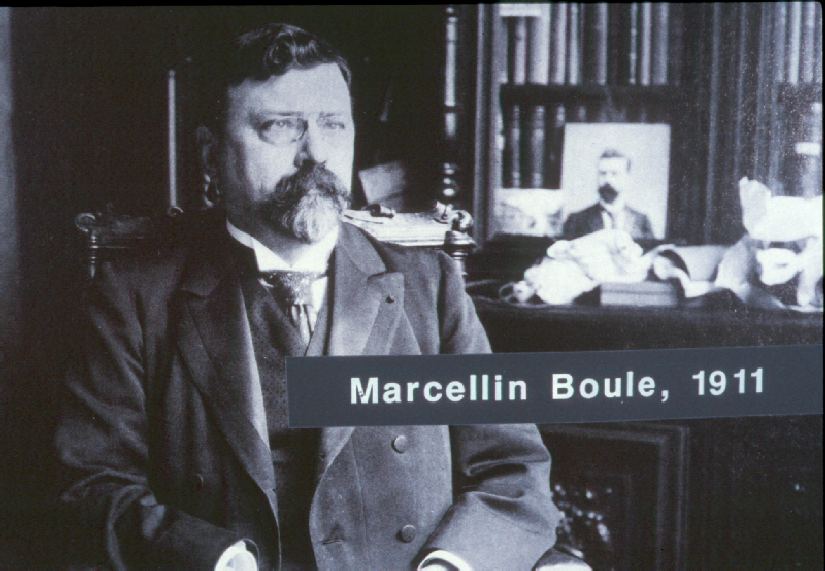 Lewin, In the Age of Mankind. Washington, D.C., Smithsonian, 1988,  p. 115.
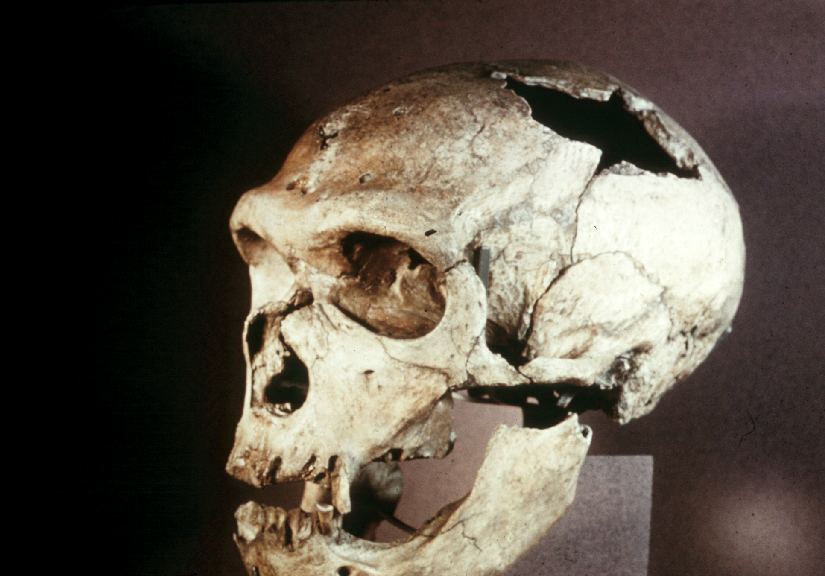 “The Old Man” of La Chapelle-aux-Saints, France.
Less than 5 ft. tall, 1600 cc. cranial capacity.
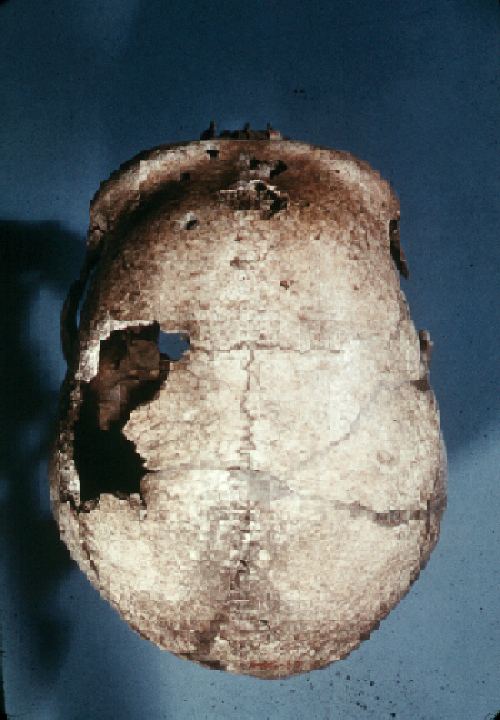 “The Old Man” of La Chapelle-aux-Saints, France.
1600 cc. cranial capacity.
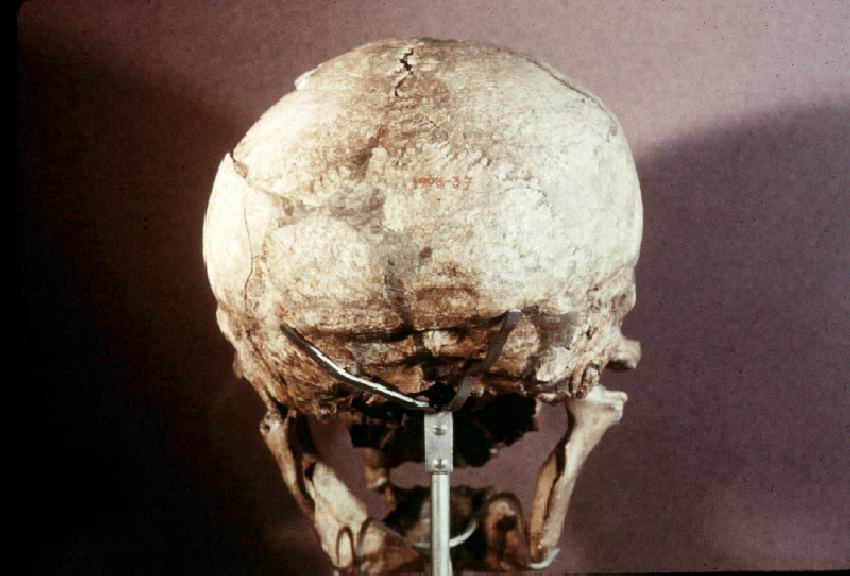 “The Old Man” of La Chapelle-aux-Saints, France.
1600 cc. cranial capacity.
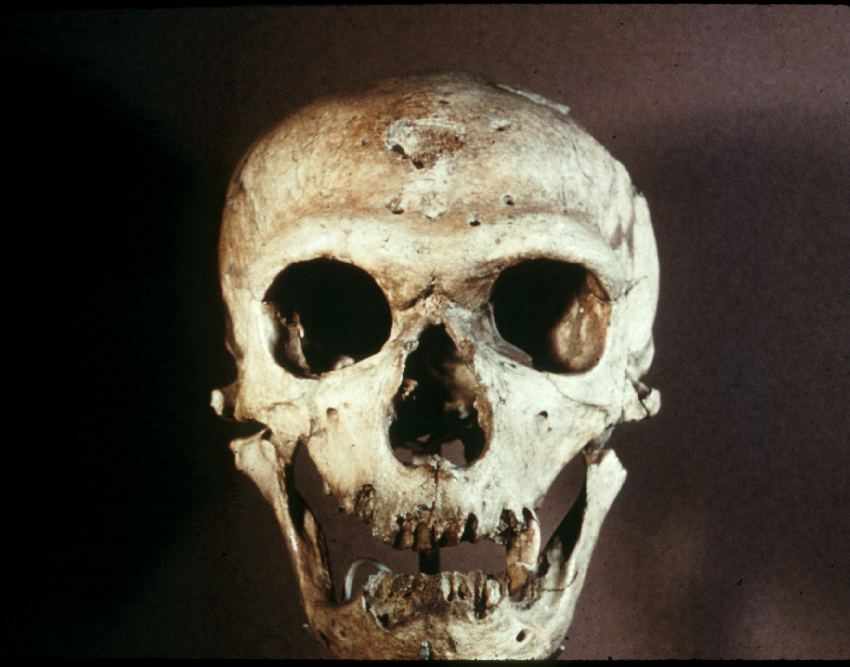 “The Old Man” of La Chapelle-aux-Saints, France.
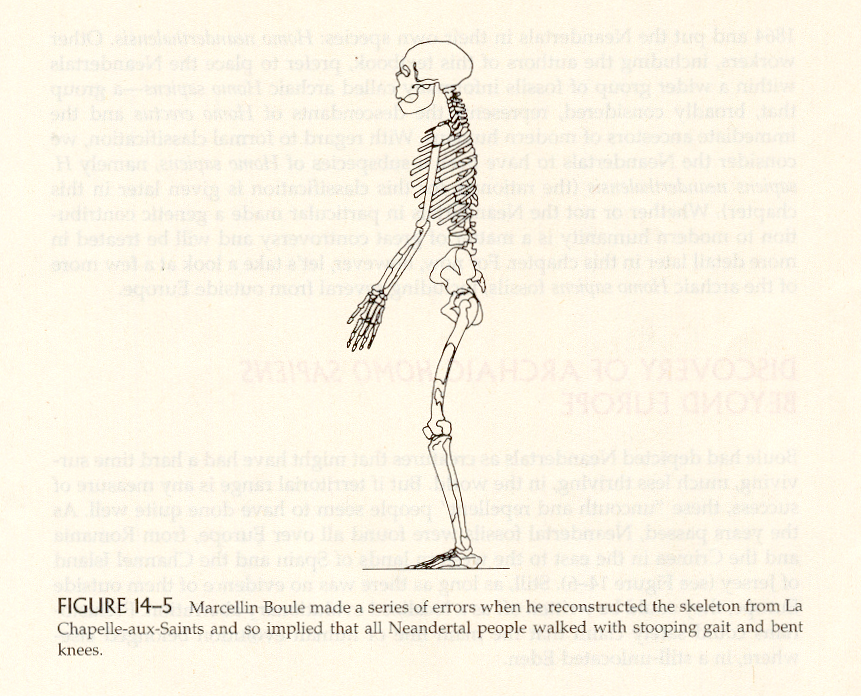 Campbell-Loy, Humankind Emerging, 7th Ed.,  p. 405.
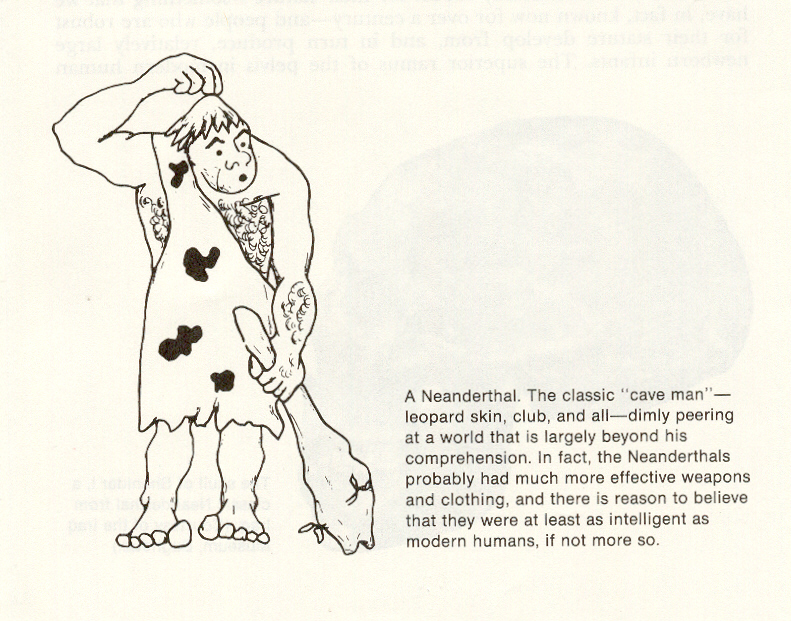 Neandertal
stereotypes
Brace, The Stages of Human Evolution, 3rd Ed., Prentice-Hall, 1988, p. 115.
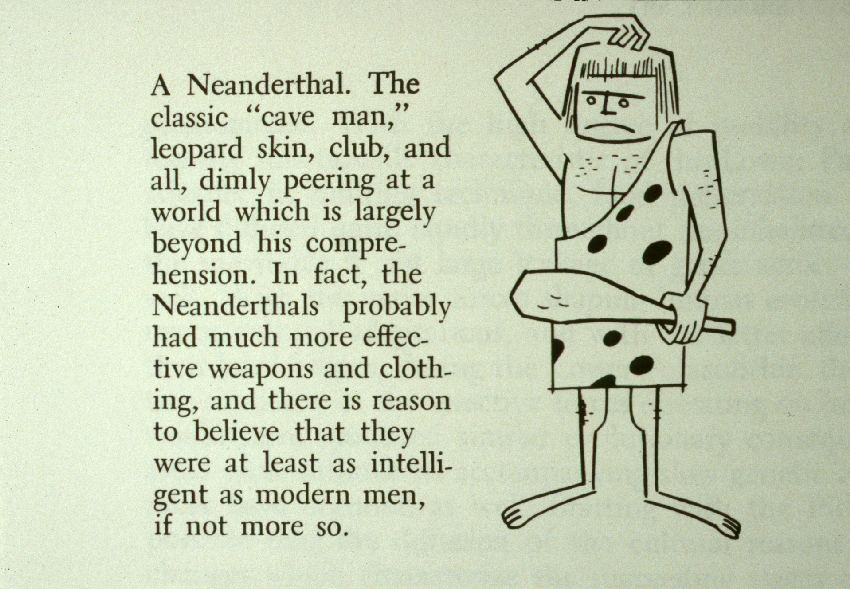 Brace, The Stages of Human Evolution, 3rd Ed., Prentice-Hall, 1988, p. 115.
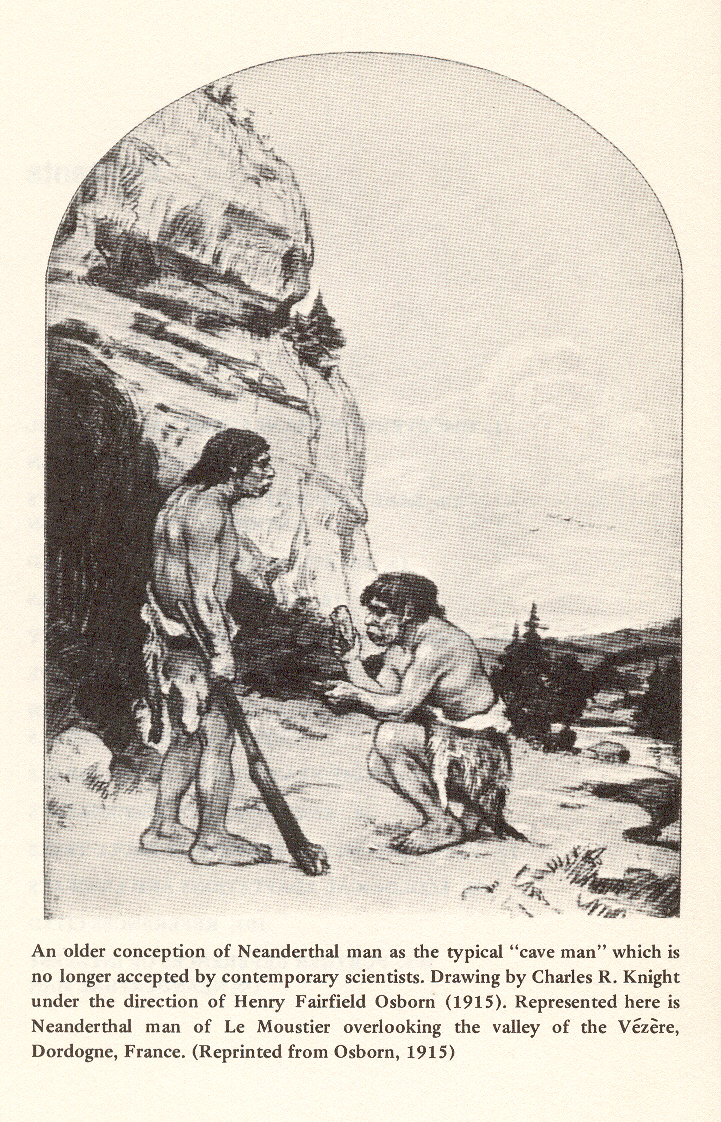 Older
conception of
Neandertal,
Le Moustier,
France
1915.
Kennedy, Neanderthal Man (NY: Burgess,  1975), frontispiece.
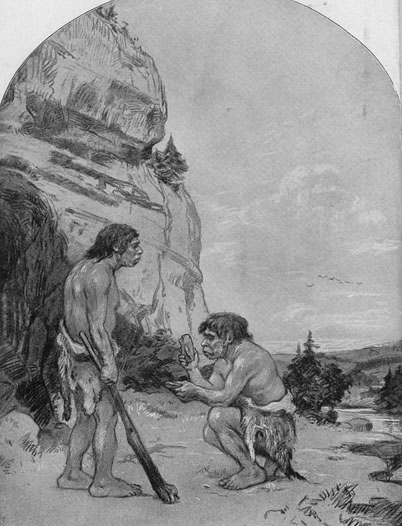 Older
conception of
Neandertal,
Le Moustier,
France
1915.
Kennedy, Neanderthal Man (NY: Burgess,  1975), frontispiece.
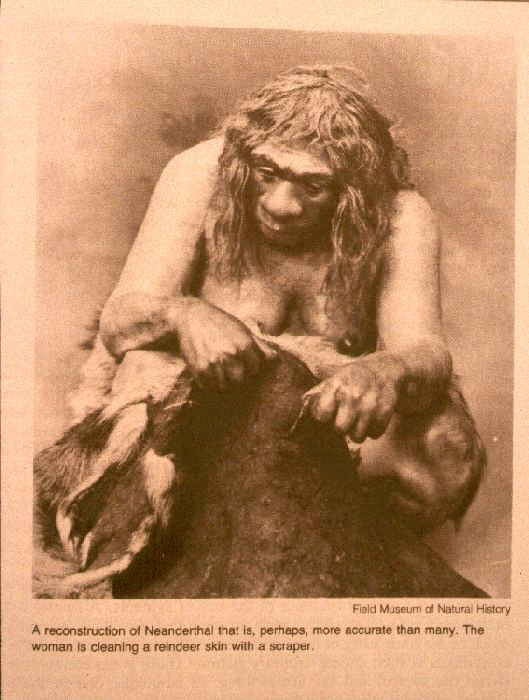 R. Wallace, p. 83.
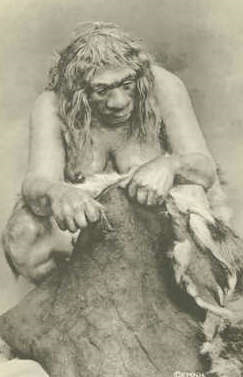 R. Wallace, p. 83.
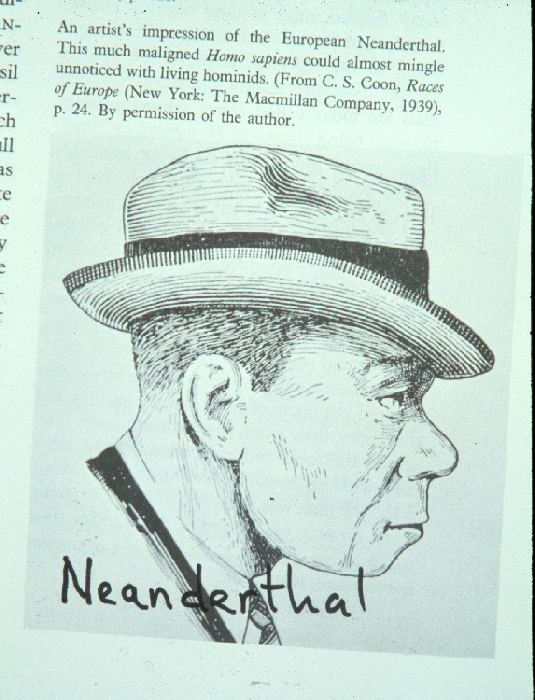 Coon, Races of Europe (NY: Macmillan,  1939), p. 24.
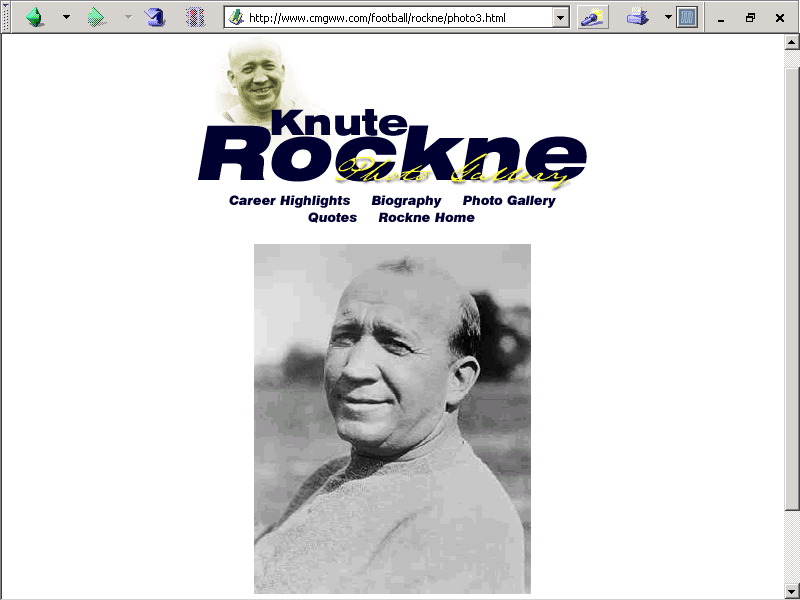 1918-1931
http://www.cmgww.com/football/rockne/photo3.html
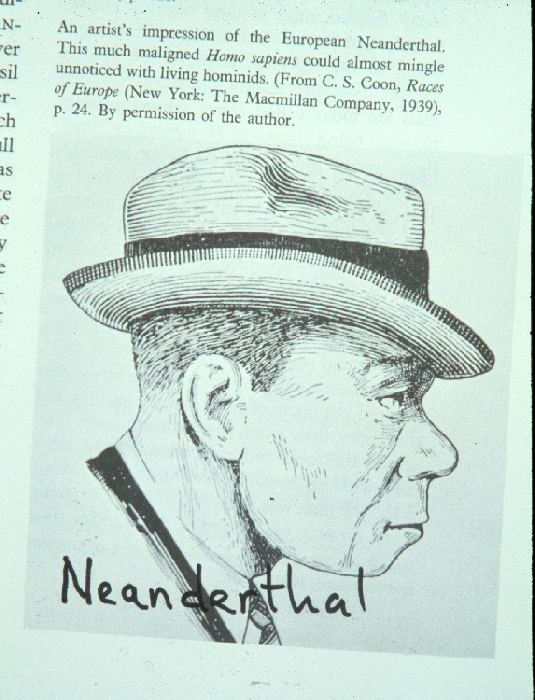 Knute Rockne
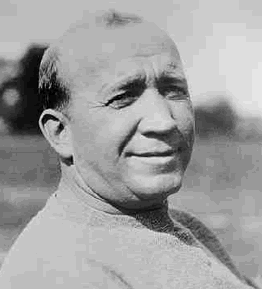 Coon, Races of Europe (NY: Macmillan,  
1939), p. 24.
www.cmgww.com/football/rockne/photo3.html
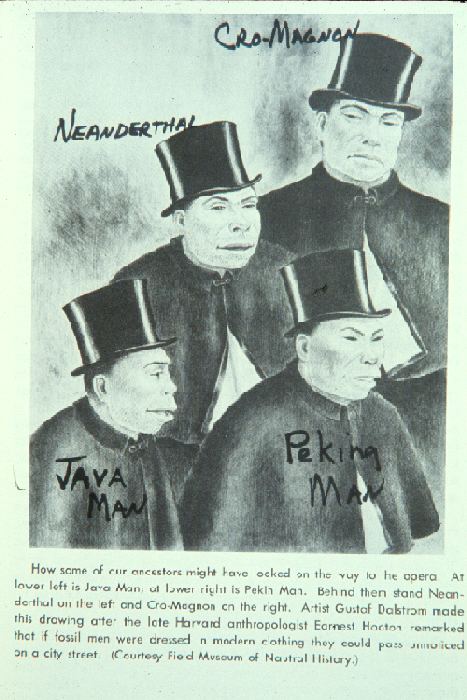 Holmes, p. 69.
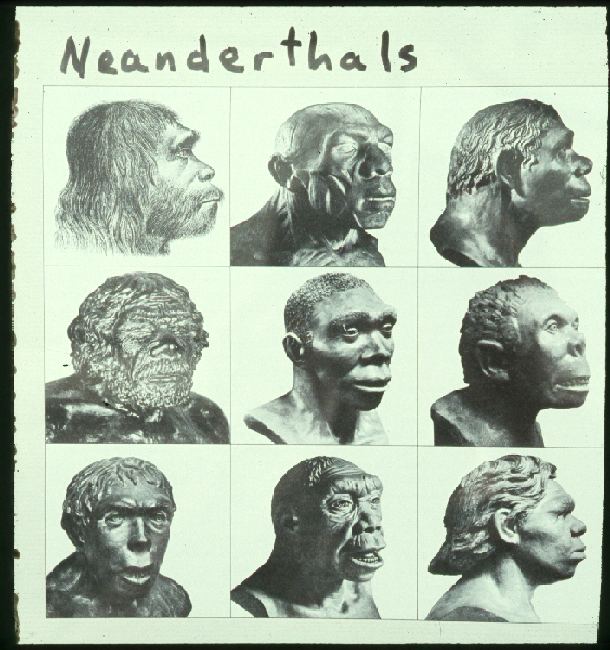 The Neanderthals (NY: Time-Life, 1973), p. 8.
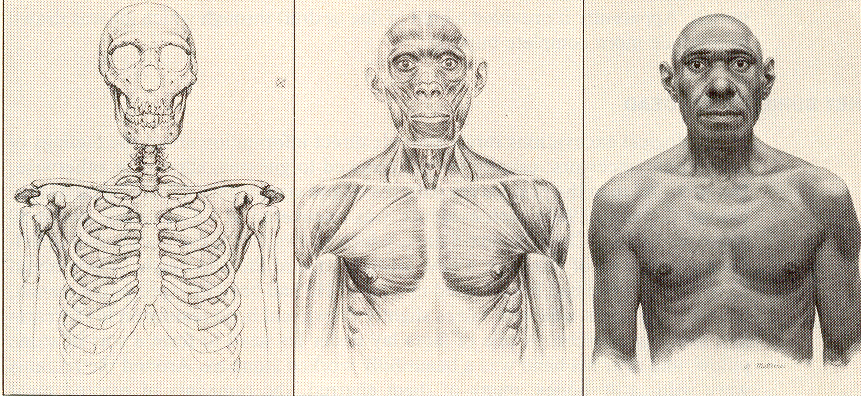 Three stages in a reconstruction of a Neandertal male.
The Emergence of Humankind (4th Ed). (Harper & Row, 1985), p. 149.
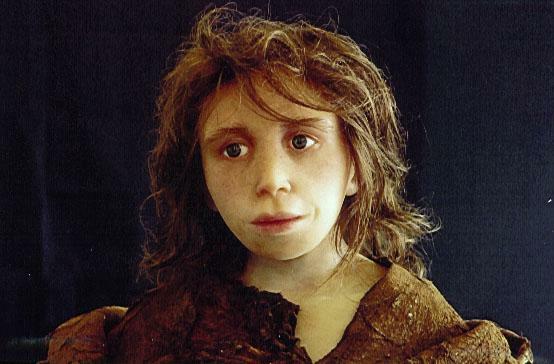 Gibraltar I: Reconstruction of a ca. four-year-old Neandertal.
Reconstruction artist Elisabeth Daynes
Neandertals and Other Archaics
“Classic” Neandertal
are adapted to cold climates
physically
culturally
Neandertals and Other Archaics
“Classic” Neandertal
are adapted to cold climates
physically
culturally
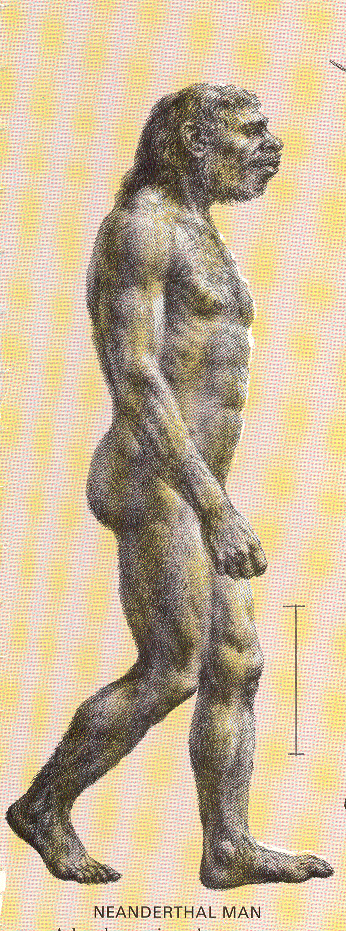 Early Man (Time-Life Nature Library, 1973), p. 45.
Neandertals and Other Archaics
Allen’s Rule
cold region mammals tend to have shorter extremities than members of the same species in warm regions
Neandertals and Other Archaics
Bergmann’s Rule
cold region mammals tend to be heavier and rounder than members of the same species in warm regions
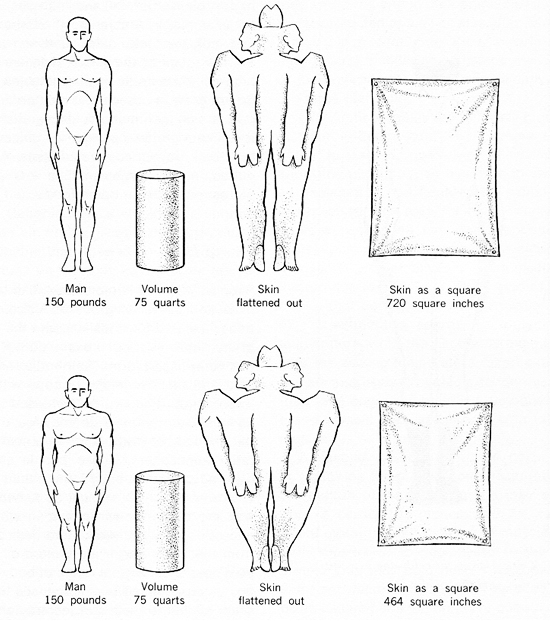 Body volume
and
skin surface 
area
Coon, Garn and Birdsell, A Study of the Race Formation in Man (1950), p. 37.
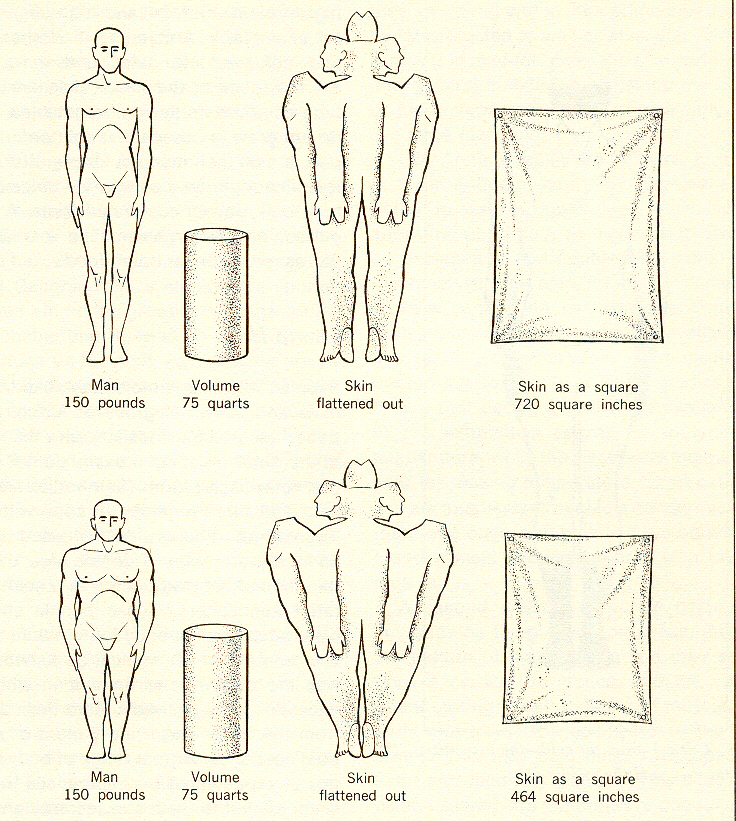 Body volume
and
skin surface 
area
Coon, Garn and Birdsell, A Study of the Race Formation in Man (1950), p. 37.
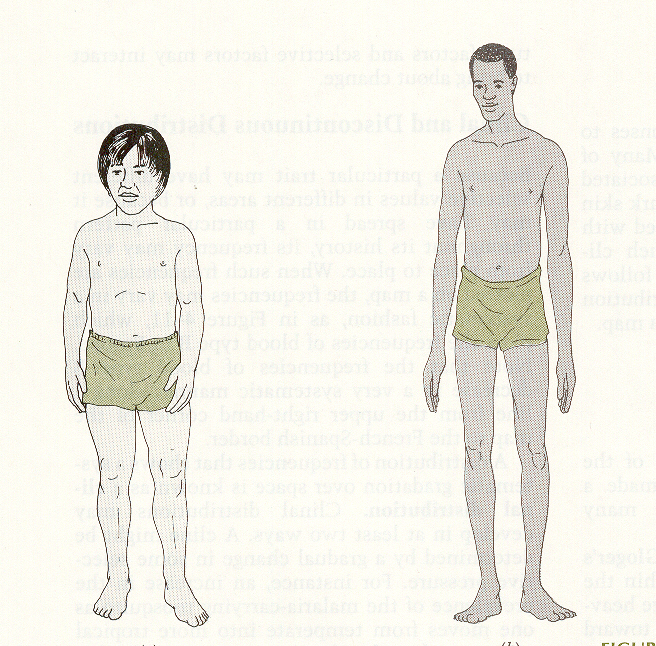 Stein and Rowe, Physical Anthropology, (McGraw-Hill, 1995), p. 170.
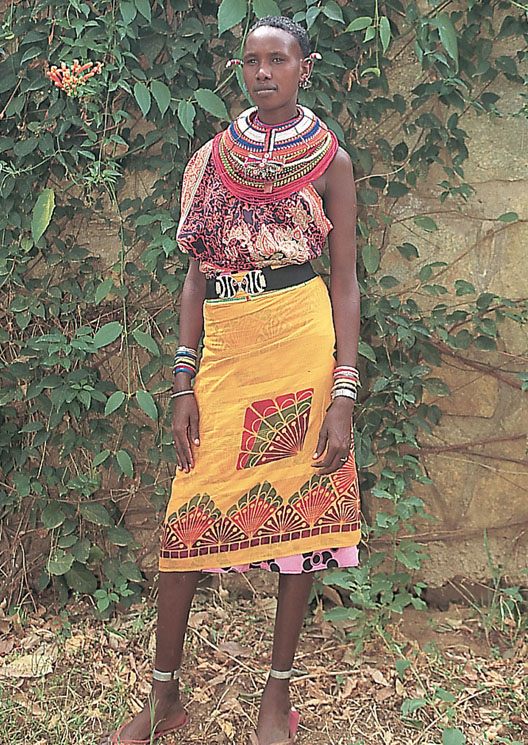 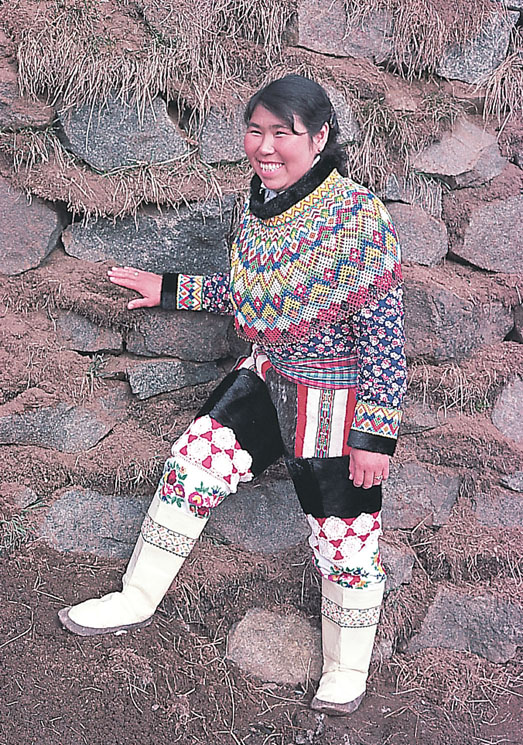 Inuit and African Women Illustrate Allen’s and Bergmann’s Rules.
Understanding Humans, 10th ed., p. 89
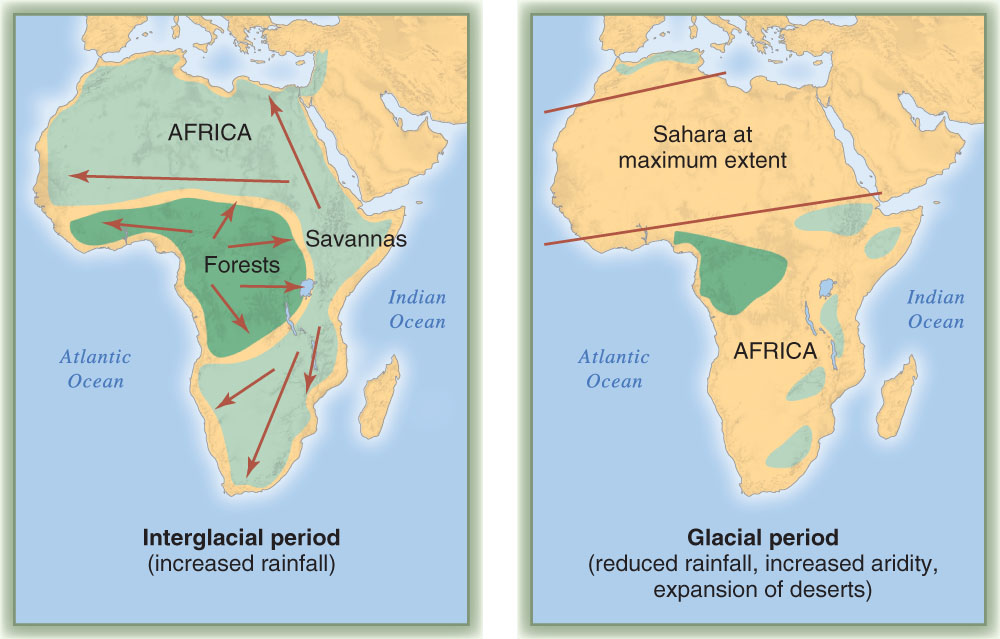 Changing Pleistocene environments in Africa.
Understanding Humans, 10th ed., p. 257
Hominin brain size / body weight ratio
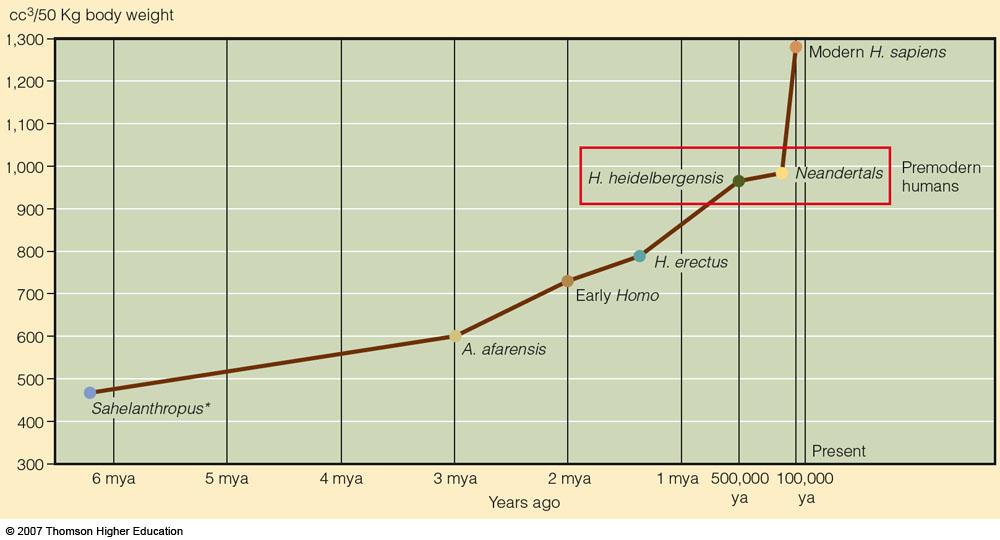 Premodern humans
have a more than 20%
increase in relative brain size
compared to Homo erectus,
but modern humans show
another 30% expansion
beyond that in
premodern humans.
brain size as cc3 per 50 kg of body weight
Understanding Physical Anthropology and Archaeology, 9th ed., p. 269
Neandertals and Other Archaics
“Classic” Neandertal
are adapted to cold climates
physically
culturally
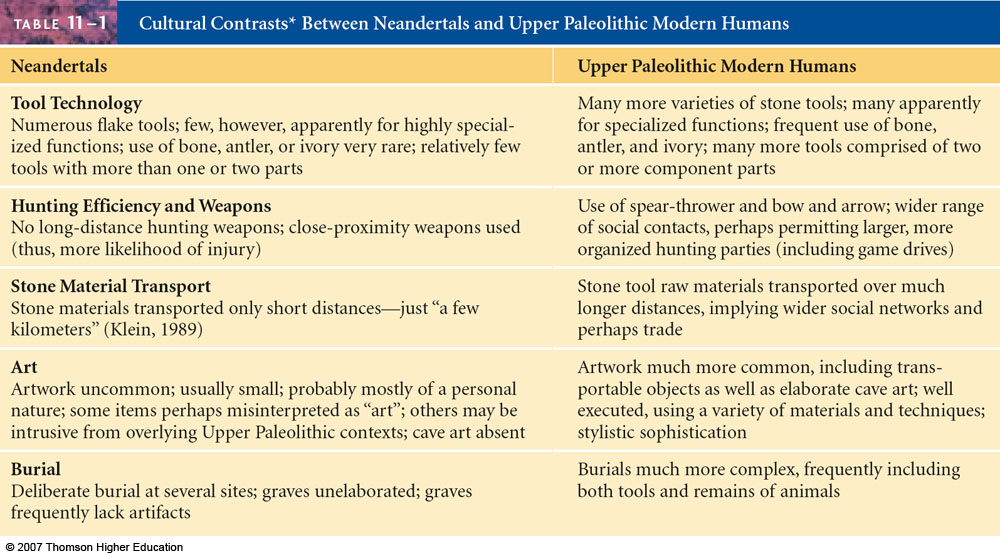 Understanding Physical Anthropology and Archaeology, 9th ed., p. 265
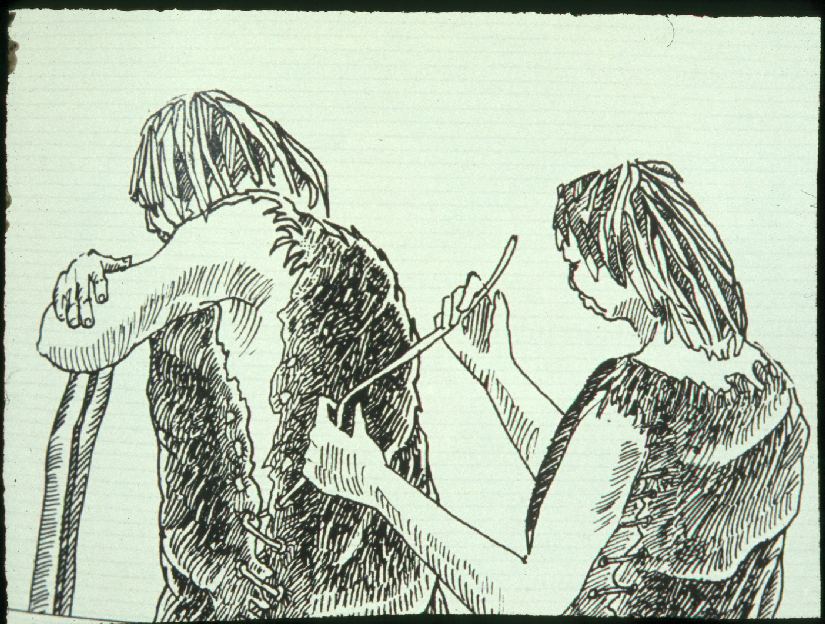 The Neanderthals (NY: Time-Life, 1973), p. 77.
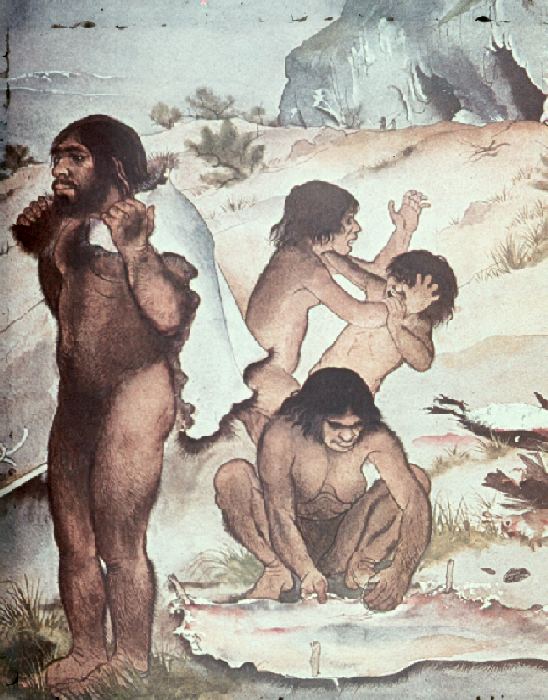 The Neanderthals (NY: Time-Life, 1973).
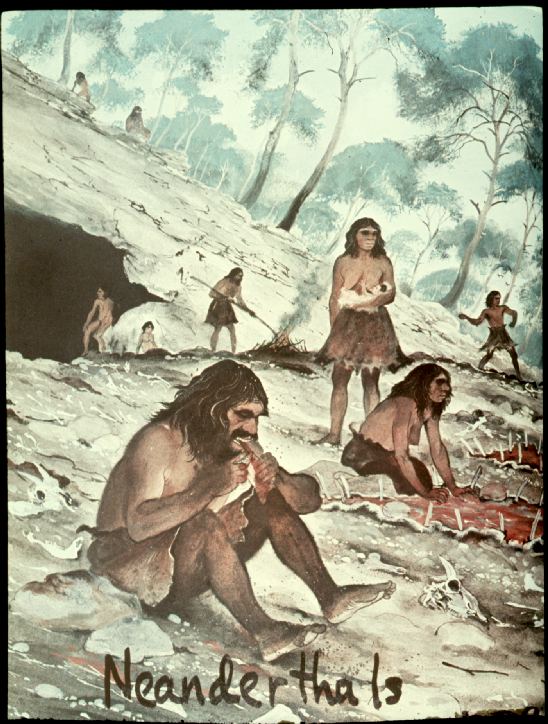 Early Man (Time-Life Nature Library, 1973), p. 134.
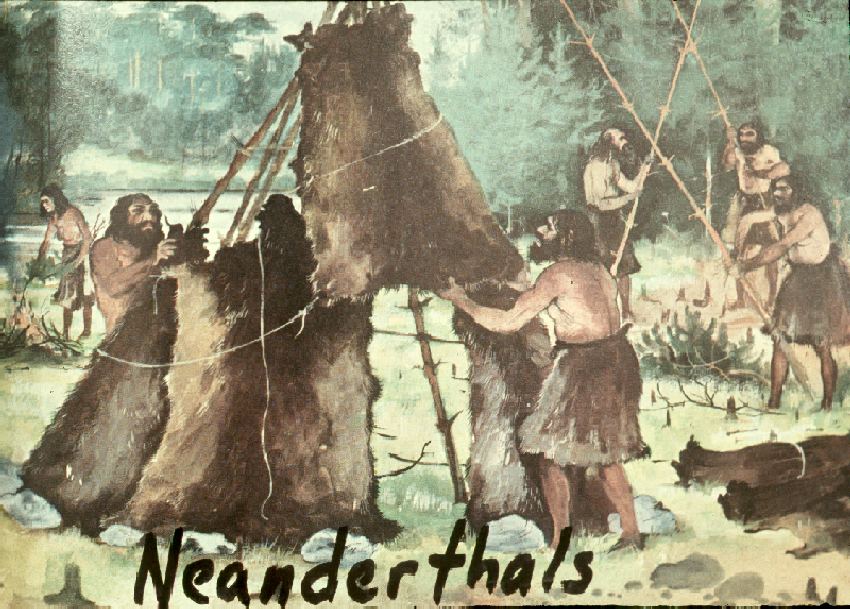 Early Man (Time-Life Nature Library, 1973), p. 131.
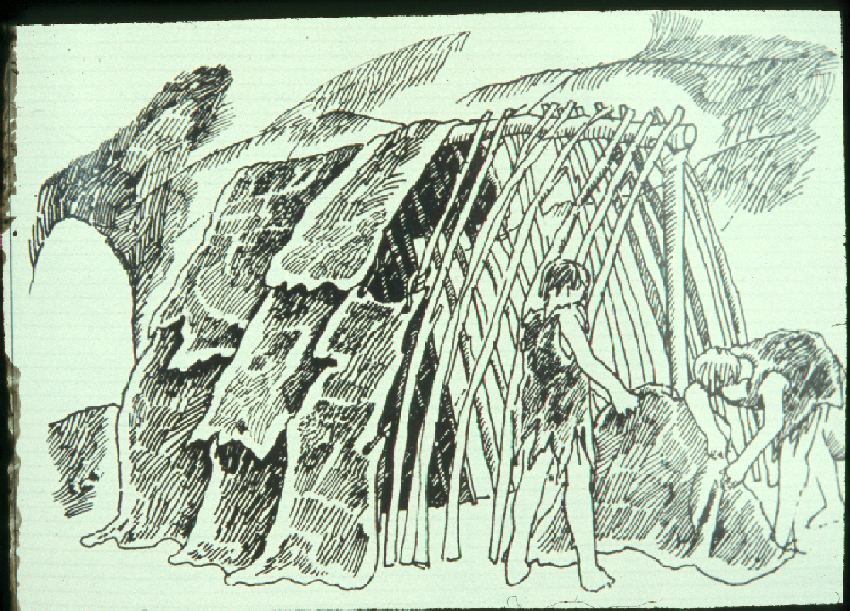 The Neanderthals (NY: Time-Life, 1973), p. 73.
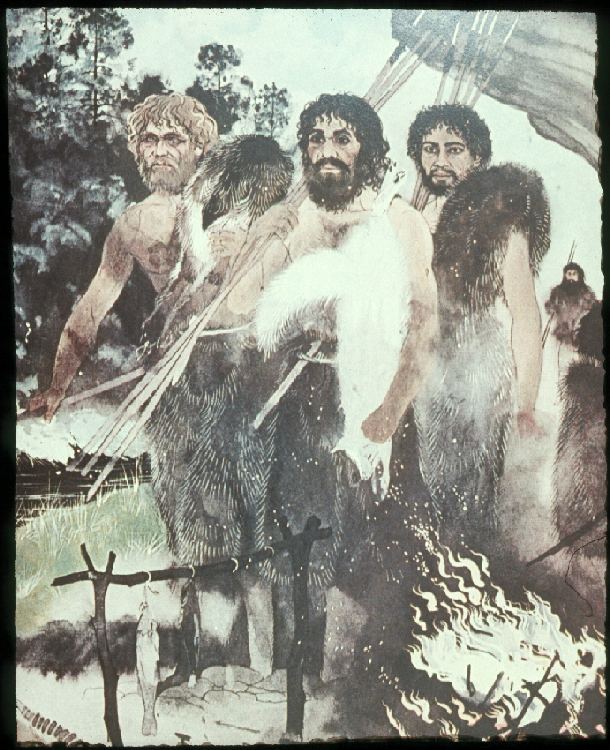 The Neanderthals (NY: Time-Life, 1973), p. 165.
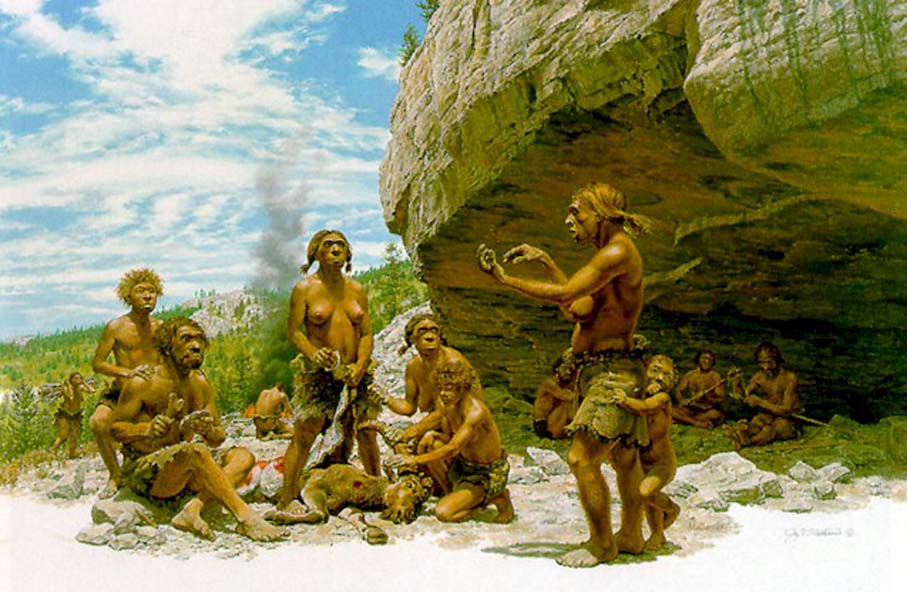 http://www.bilimutopya.com.tr/arsiv/2002/10/bilimgun.htm
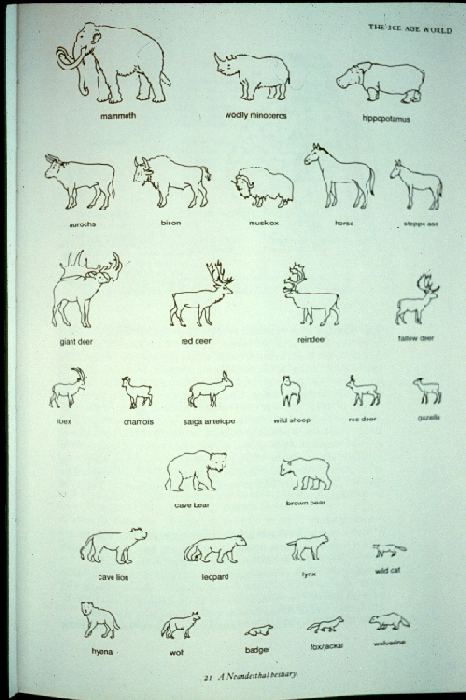 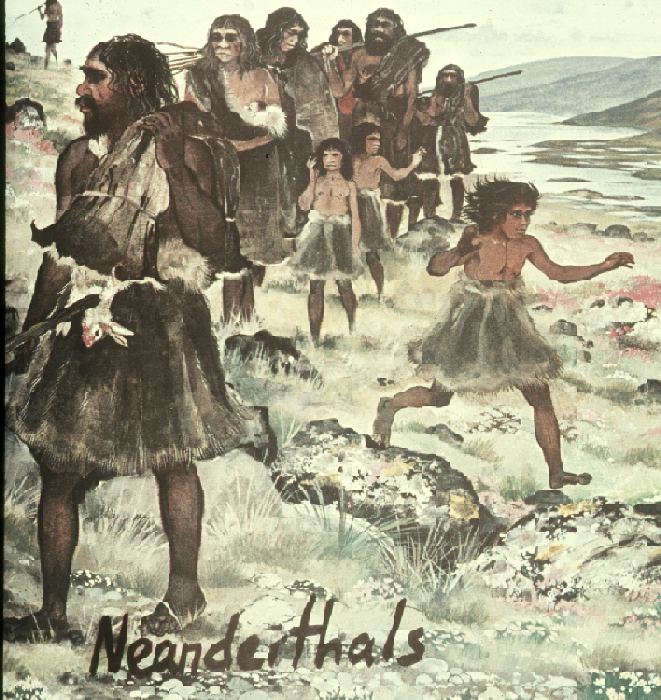 Early Man (Time-Life Nature Library, 1973), p. 132.
Neandertals and Other Archaics
Neandertal tools
“Mousterian”
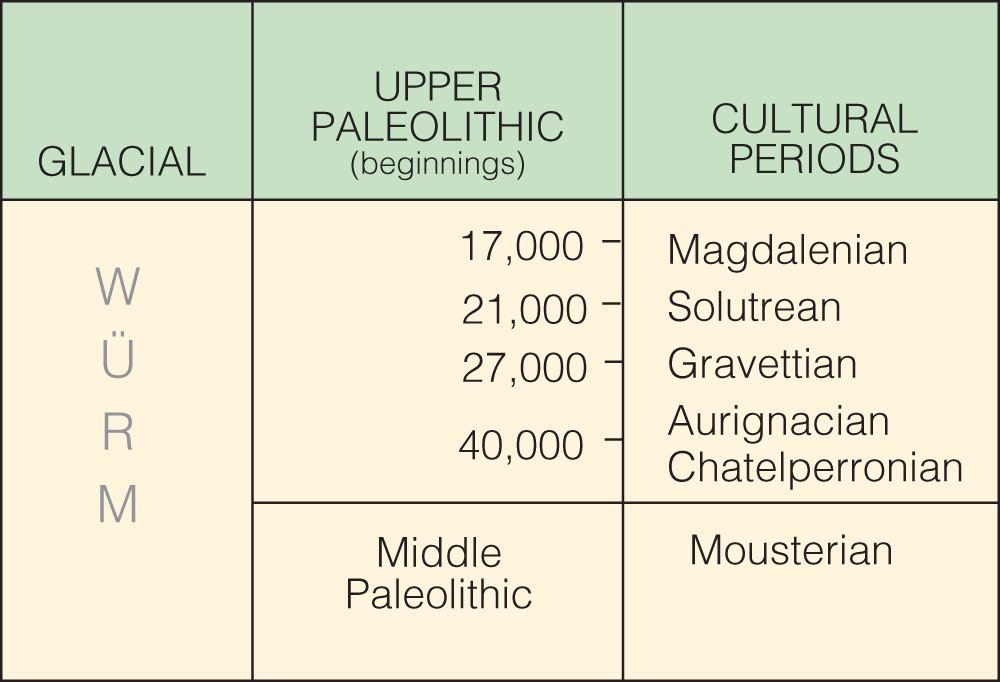 Cultural periods of the European Upper Paleolithic.
Understanding Humans, 10th ed., p. 257
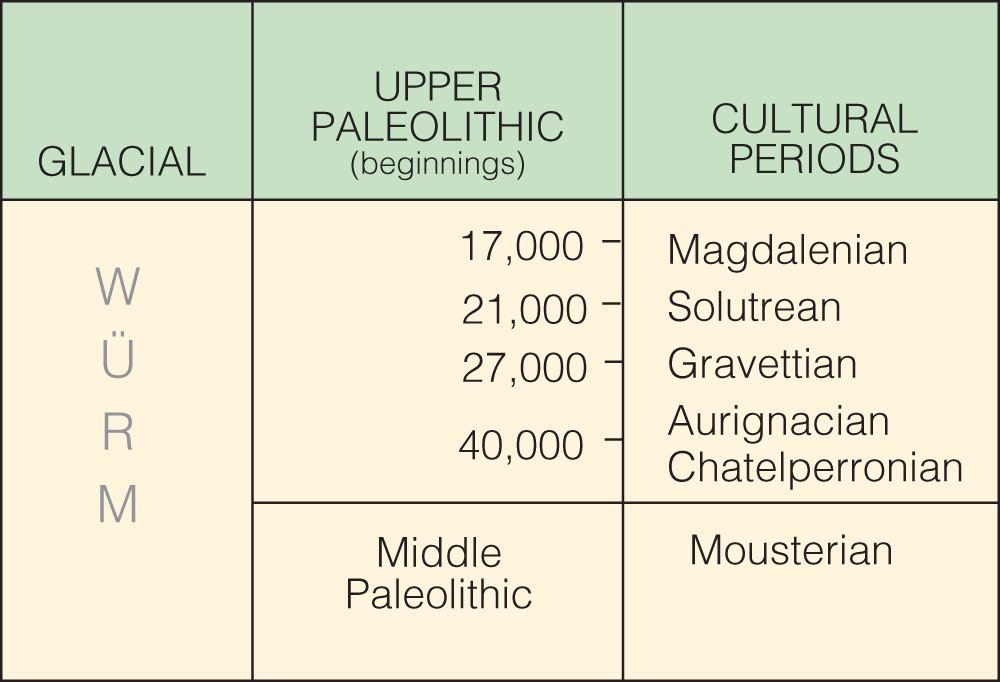 is the “culture”
the technique is called “Levallois”
Cultural periods of the European Upper Paleolithic.
Understanding Humans, 10th ed., p. 257
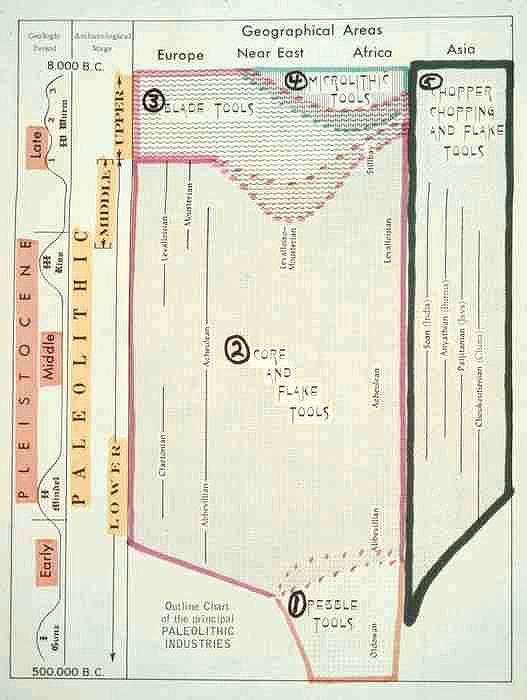 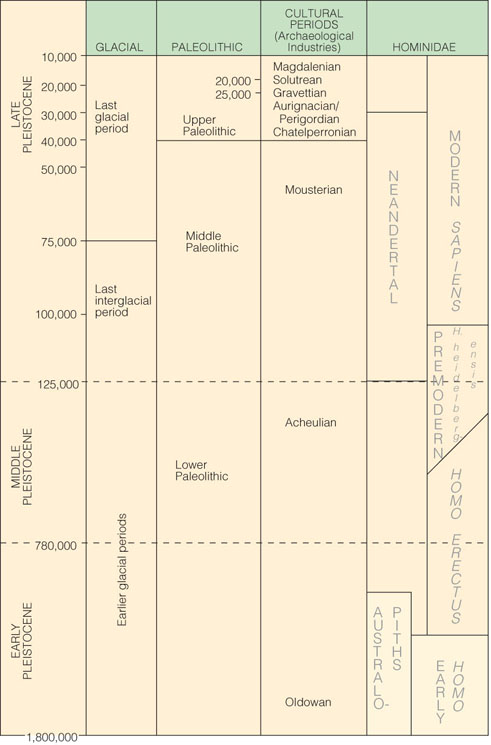 Pleistocene Subdivisions, Archaeological Industries and Hominids
Understanding Humans, 10th ed., p. 267
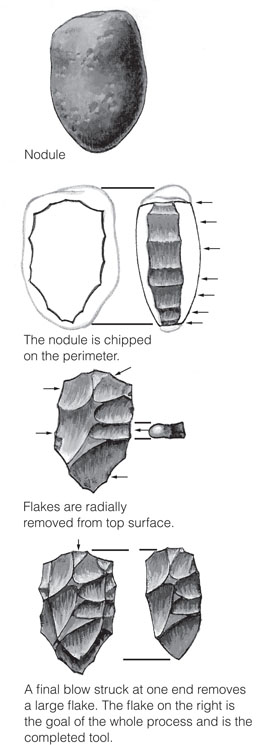 The “Levallois” technique
Understanding Humans, 10th ed., p. 265
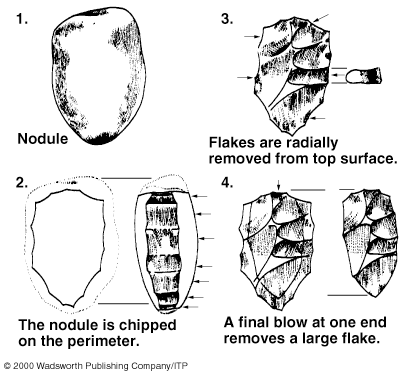 The “Levallois” technique
Understanding Humans, 10th ed., p. 265
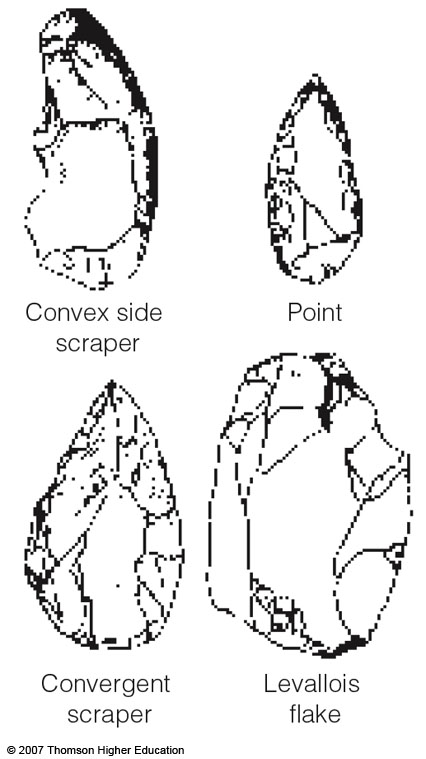 Mousterian tools.
Understanding Physical Anthropology and Archaeology, 9th ed., p. 264
Changing Pleistocene environments in Africa.
Understanding Humans, 10th ed., p. 257
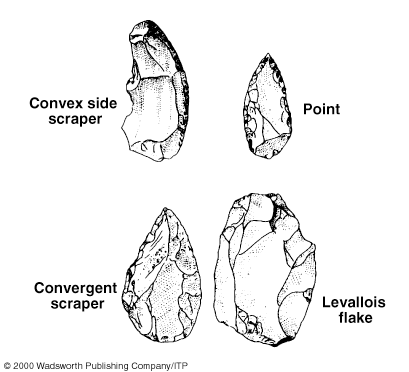 Mousterian tools.
Understanding Physical Anthropology and Archaeology, 9th ed., p. 264
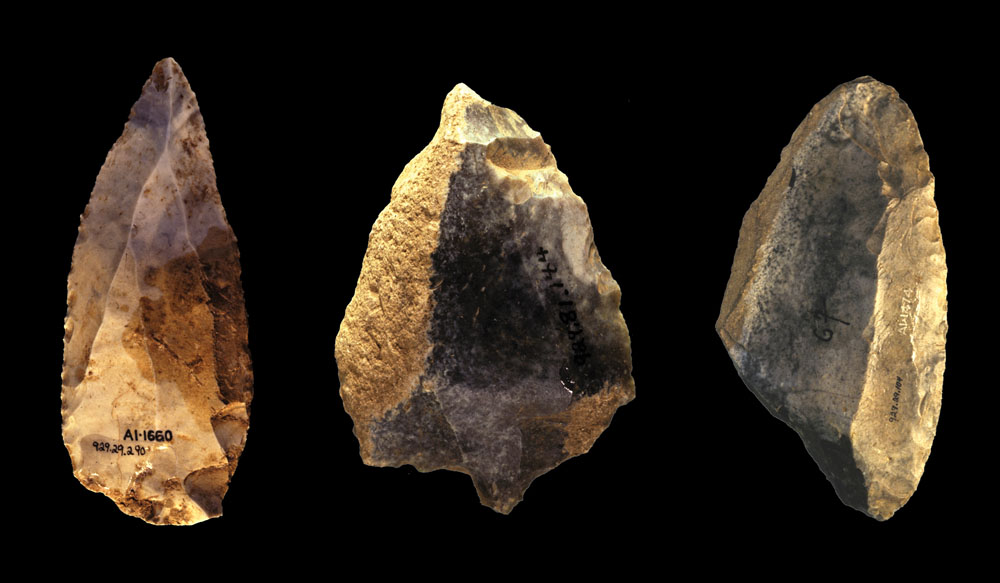 Mousterian tools.
Understanding Humans, 10th ed., p. 275
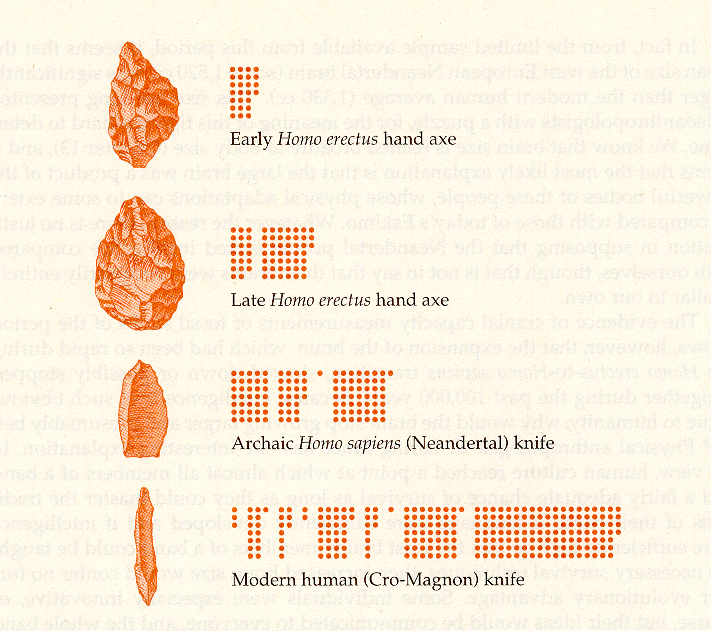 Humankind Emerging, 7th Ed.,  p. 432.
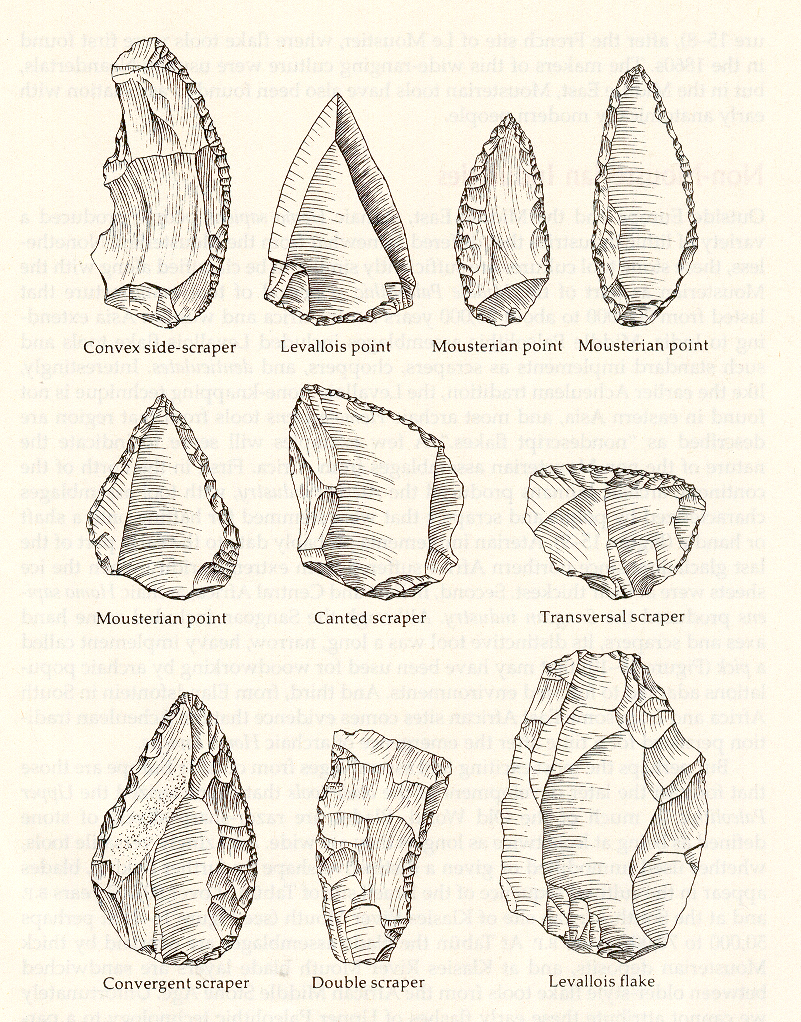 Humankind Emerging, 7th Ed.,  p. 438.
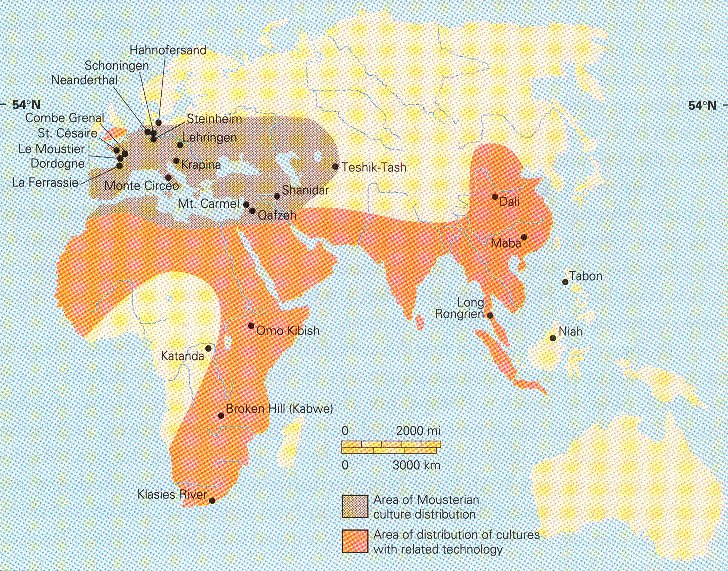 Distribution of Neandertals, their culture, 
and related technologies
Fagan, People of the Earth, 10th Ed.,  p. 98.
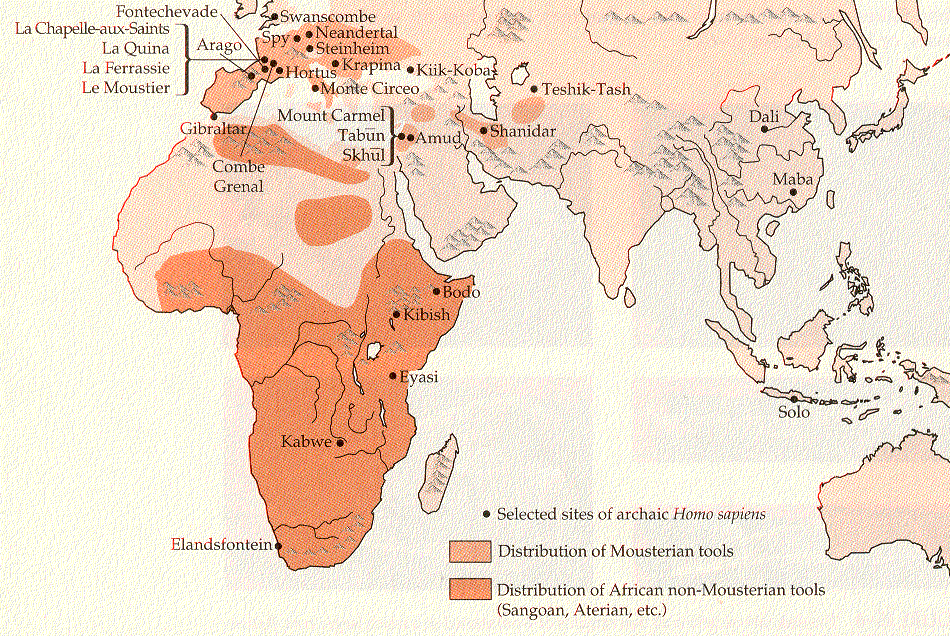 Archaic Homo sapiens: Mousterian / Non-Mousterial Tools
Campbell-Loy, Humankind Emerging, 7th Ed.,  p. 436.
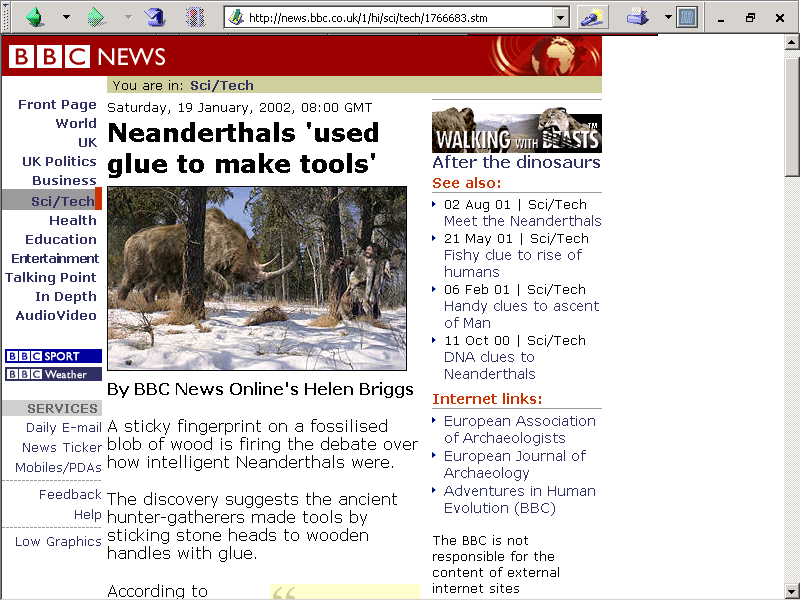 http://news.bbc.co.uk/1/hi/sci/tech/1766683.stm
Neandertals and Other Archaics
Neandertal culture
hunting
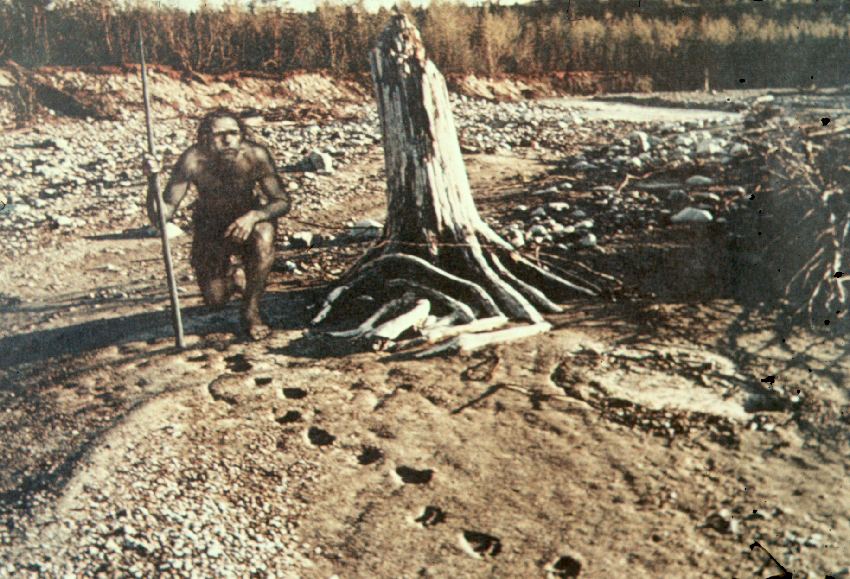 The Neanderthals (NY: Time-Life, 1973), p. 29.
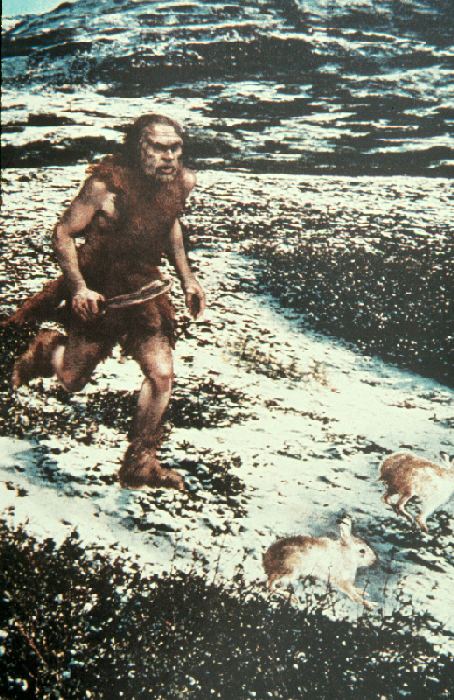 The Neanderthals (NY: Time-Life, 1973), p. 31.
bolas ?
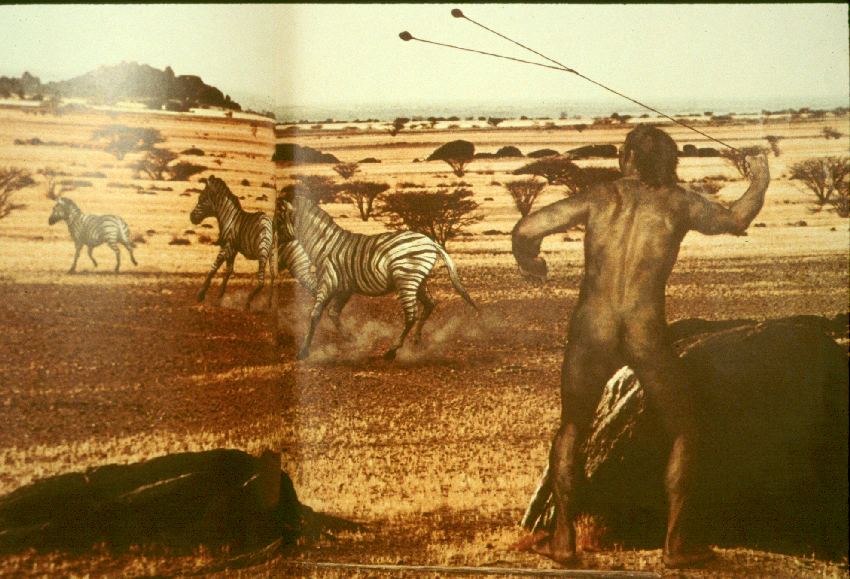 The Neanderthals (NY: Time-Life, 1973), pp. 36-37.
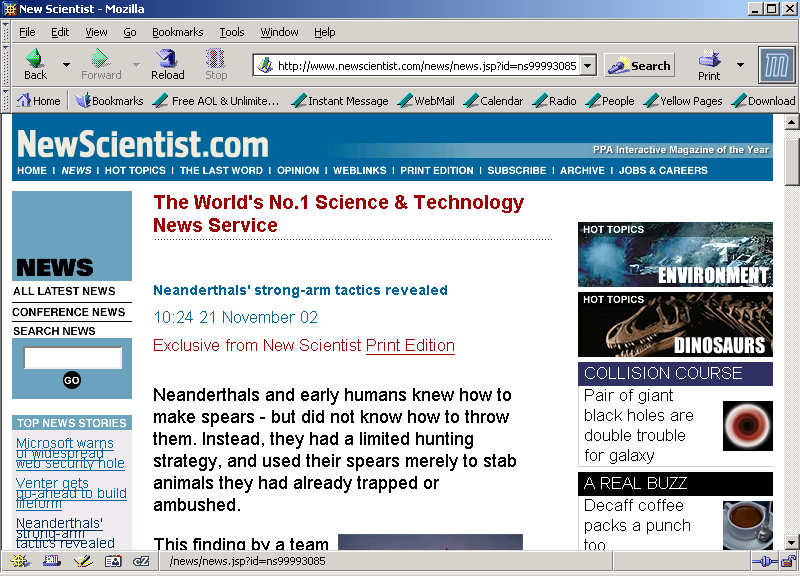 “Opportunistic hunting”
http://www.newscientist.com/news/news.jsp?id=ns99993085
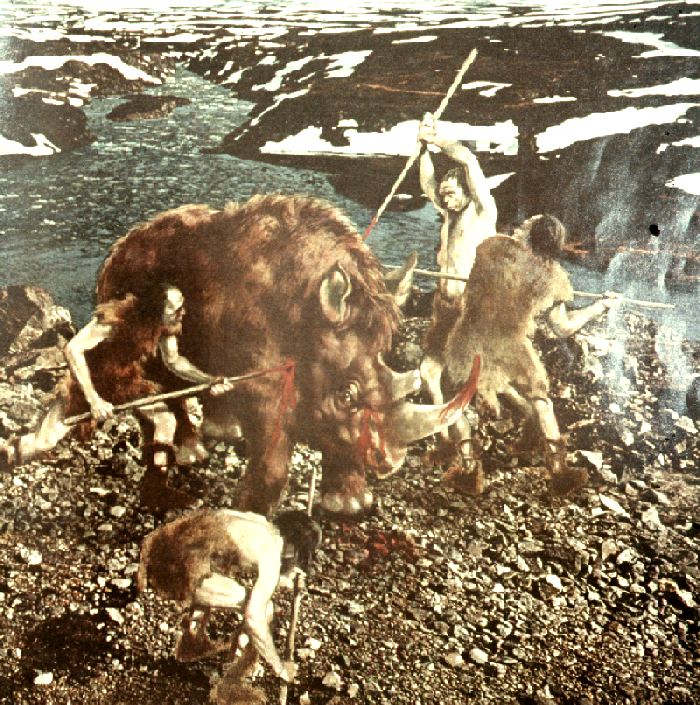 The Neanderthals (NY: Time-Life, 1973), p. 35.
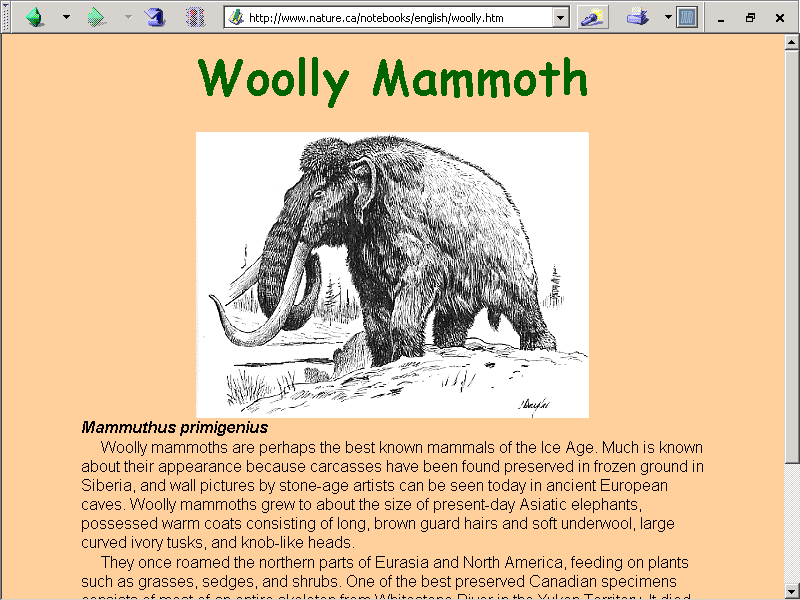 www.nature.ca/notebooks/english/woolly.htm
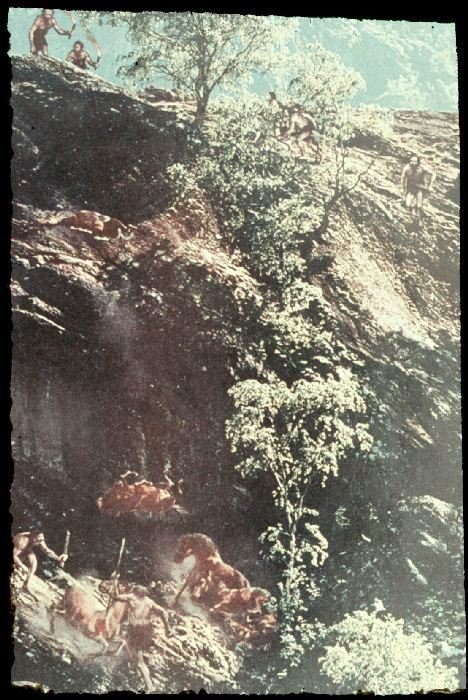 The Neanderthals (NY: Time-Life, 1973), p. 32.
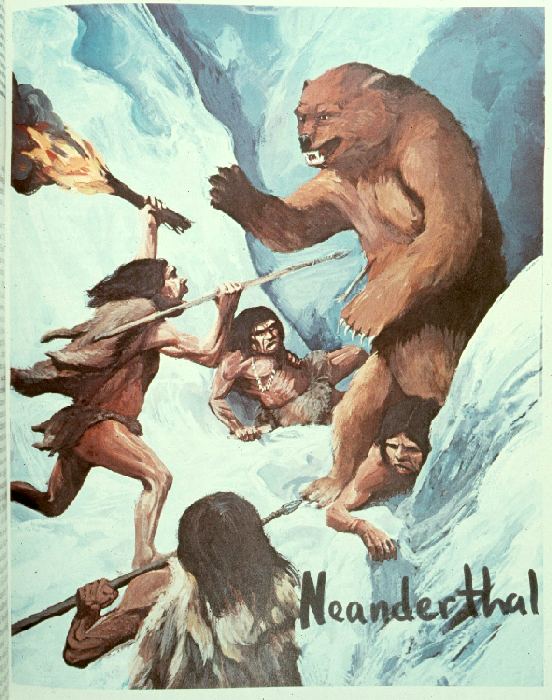 Anthropology Today,  p. 183.
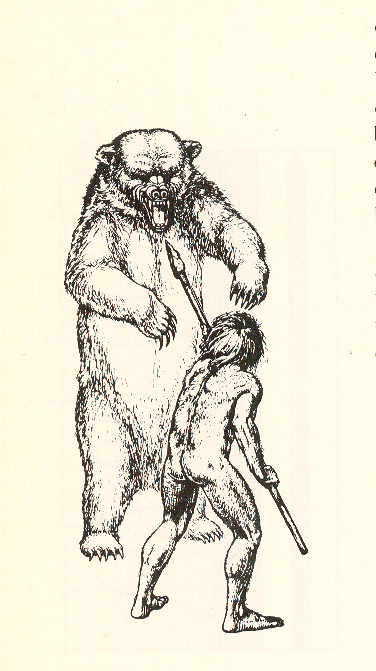 Bear
Neandertal
Early Man (Time-Life Nature Library, 1973), p. 126.
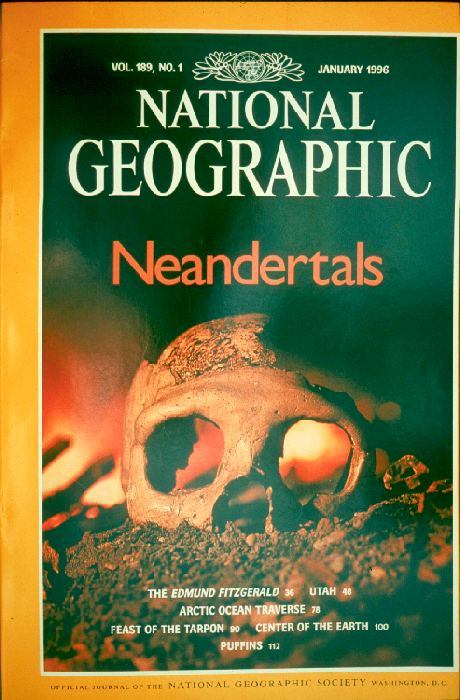 January 1996
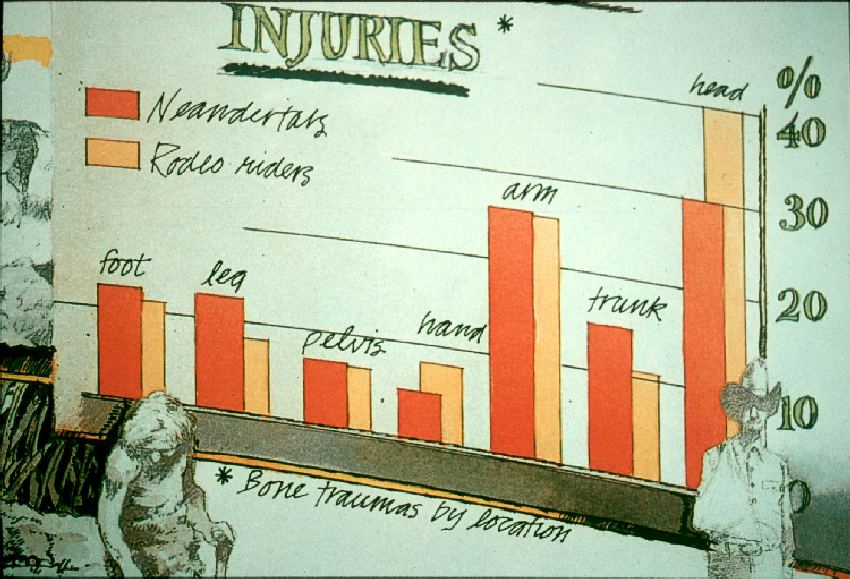 National Geographic, January 1996.
Neandertals and Other Archaics
Neandertal culture
religion ? / beliefs
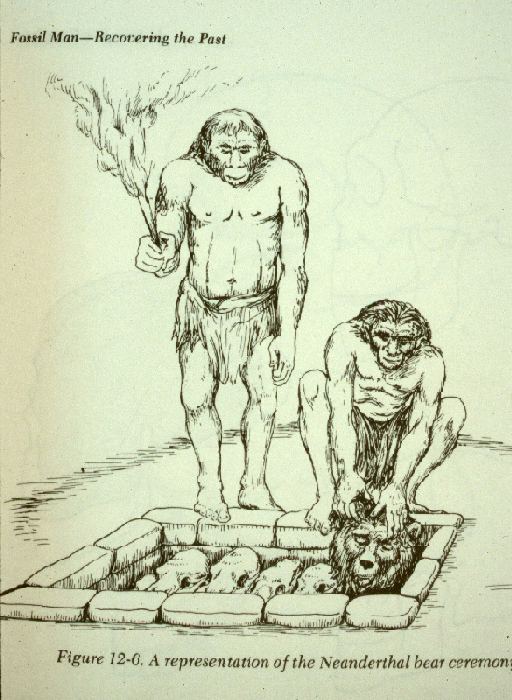 Neandertal Cave Bear Cult, Austria.
Poirier,  In Search of Ourselves, p. 179.
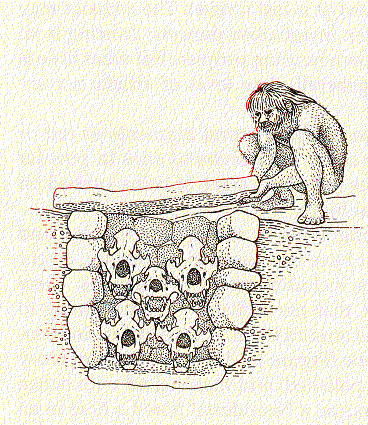 Bear skulls apparently stacked in a pit
supports the idea that the cave bear
was the center of a Neandertal cult.
Campbell – Loy, Humankind Emerging, 7th Ed., p. 441.
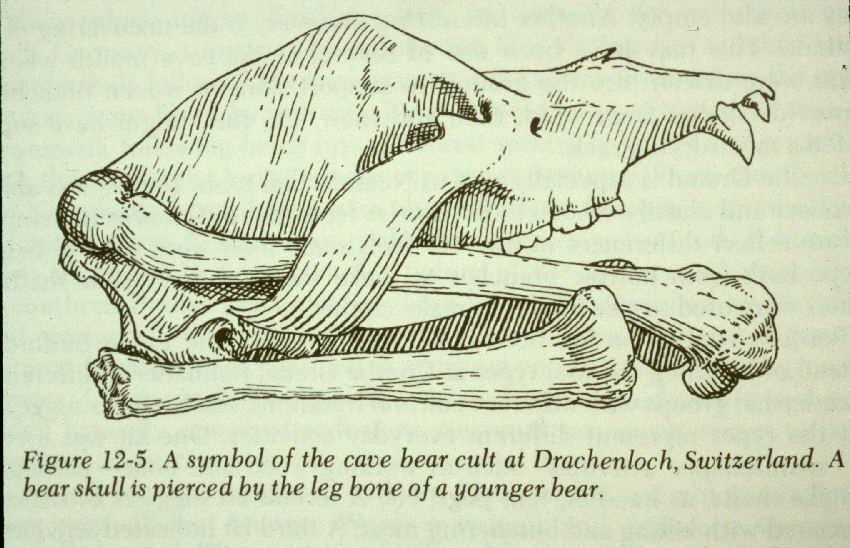 Early Man (Time-Life Nature Library, 1973), p. 127.
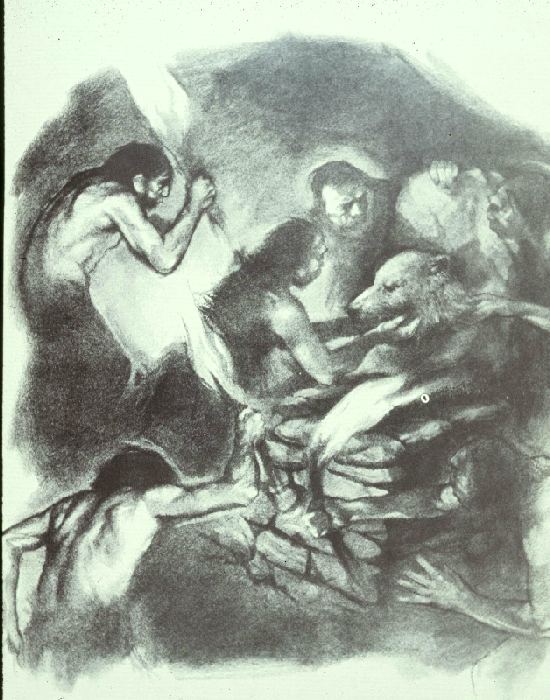 The Neanderthals (NY: Time-Life, 1973), p. 113.
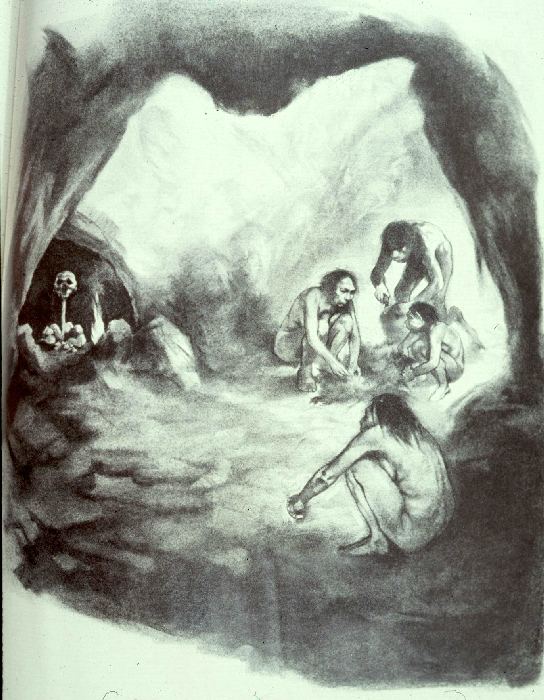 The Neanderthals (NY: Time-Life, 1973), p. 107.
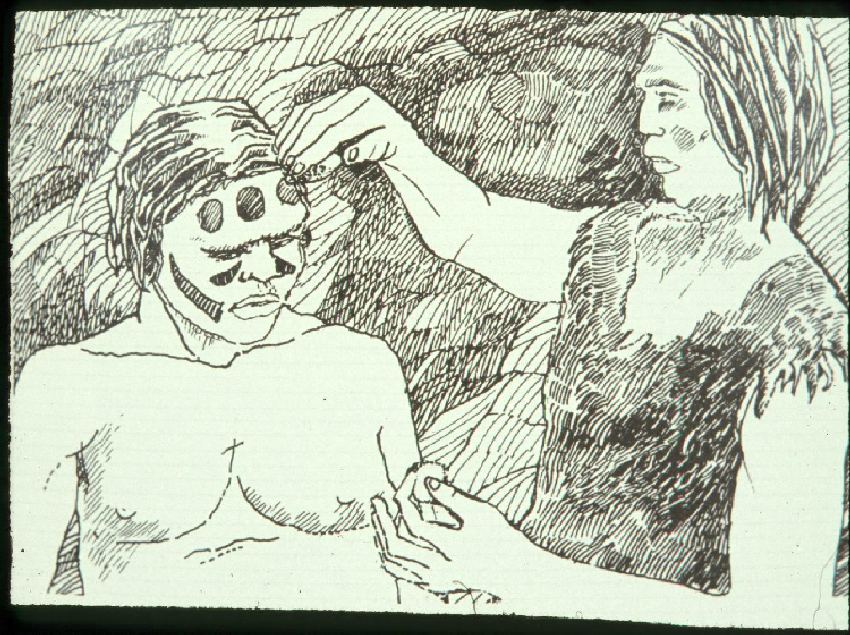 red ocher
The Neanderthals (NY: Time-Life, 1973), p. 81.
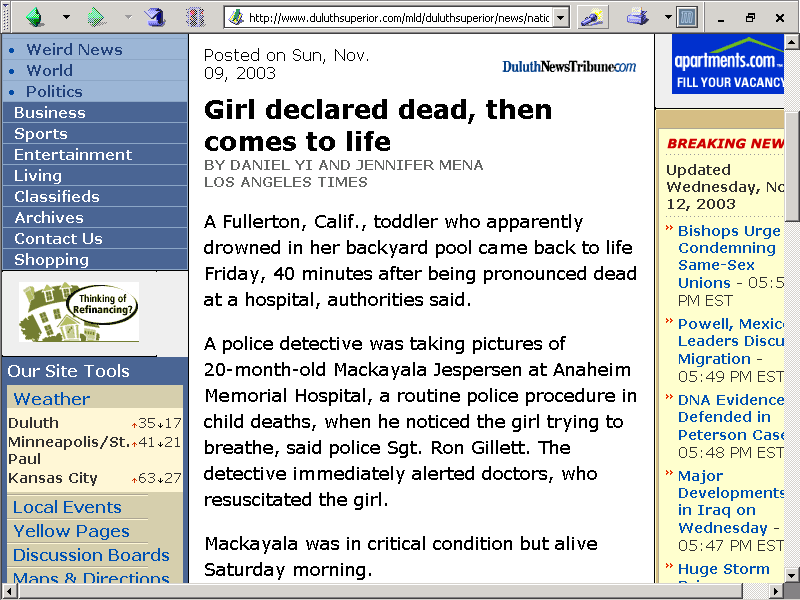 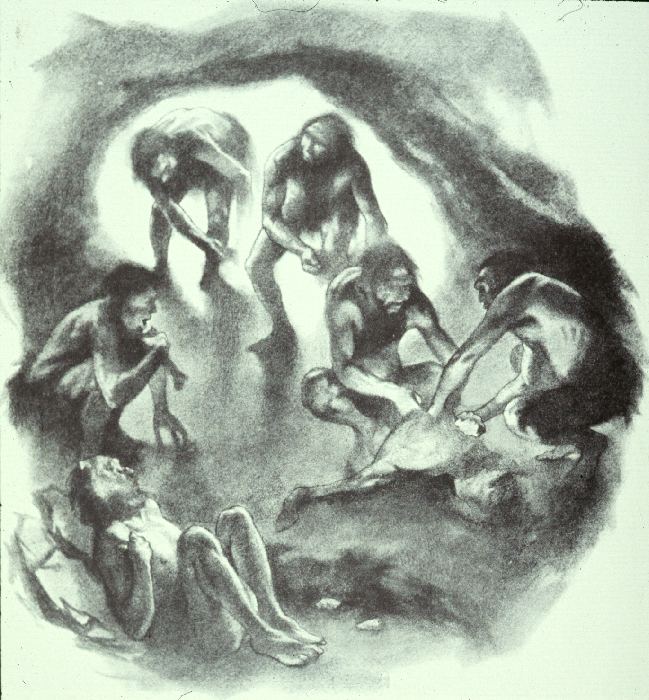 The Neanderthals (NY: Time-Life, 1973), p. 96.
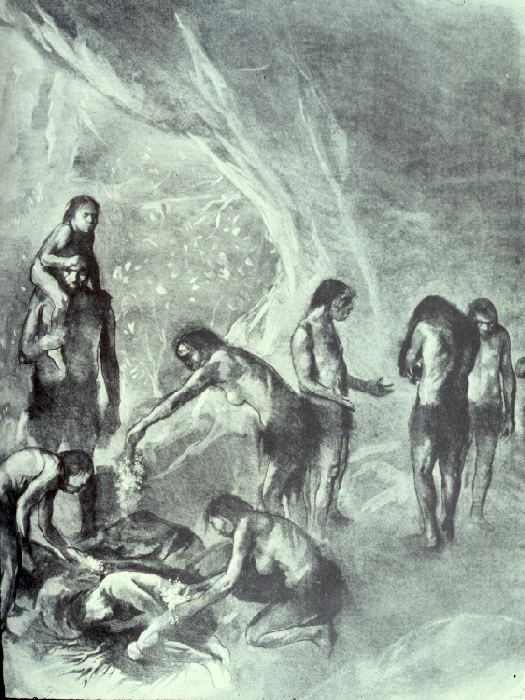 The Neanderthals (NY: Time-Life, 1973), p.  102.
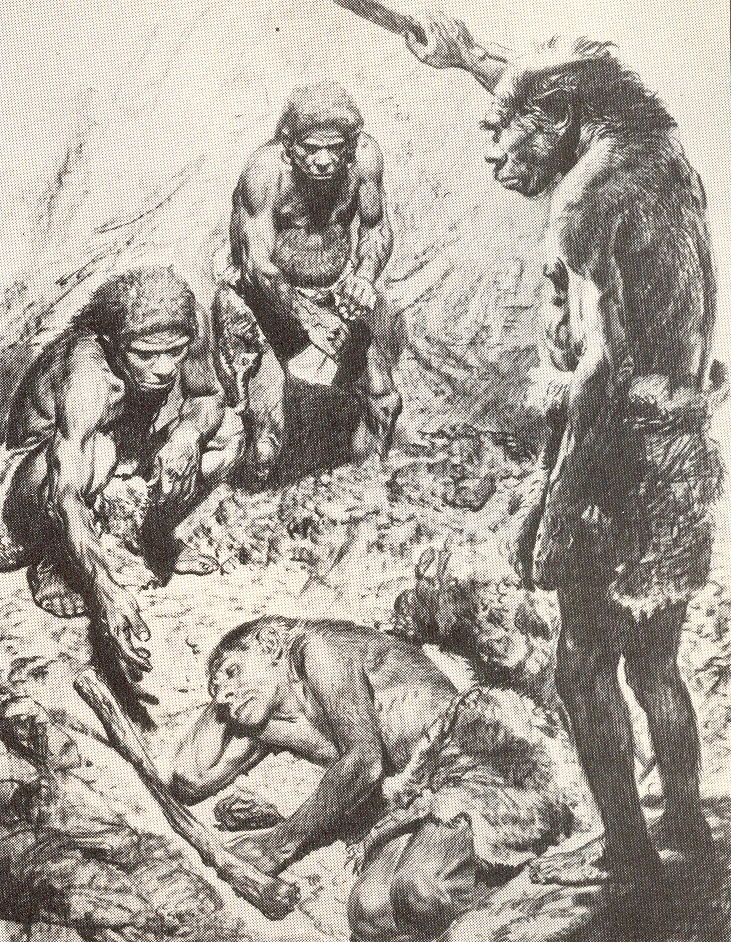 Neandertal
burial
at
Le Moustier,
France
Pfeiffer, The Emergence of Humankind, 4th Ed. (NY: Harper and Row, 1985), p. 151.
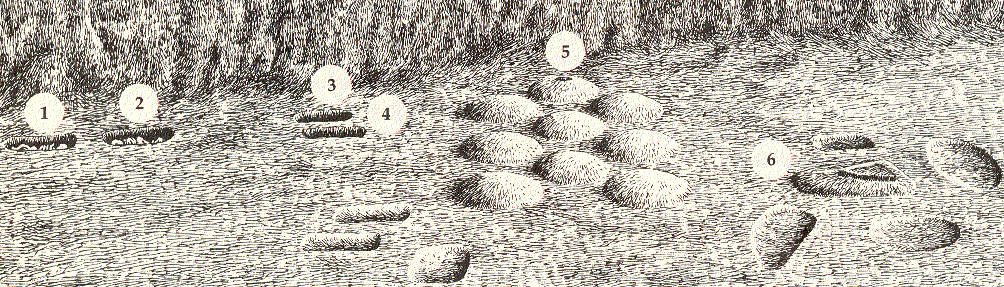 60,000-year-old family (?) cemetery
containing the skeletons of two adults
and four children

La Ferrassie, France
Campbell-Loy, Humankind Emerging, 7th Ed.,  p. 444.
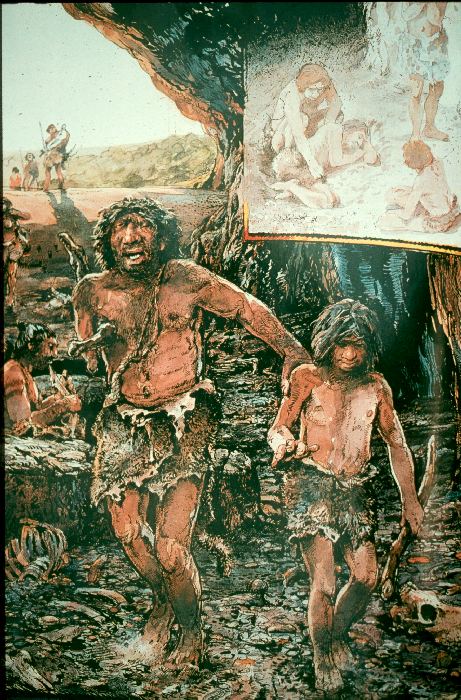 National Geographic
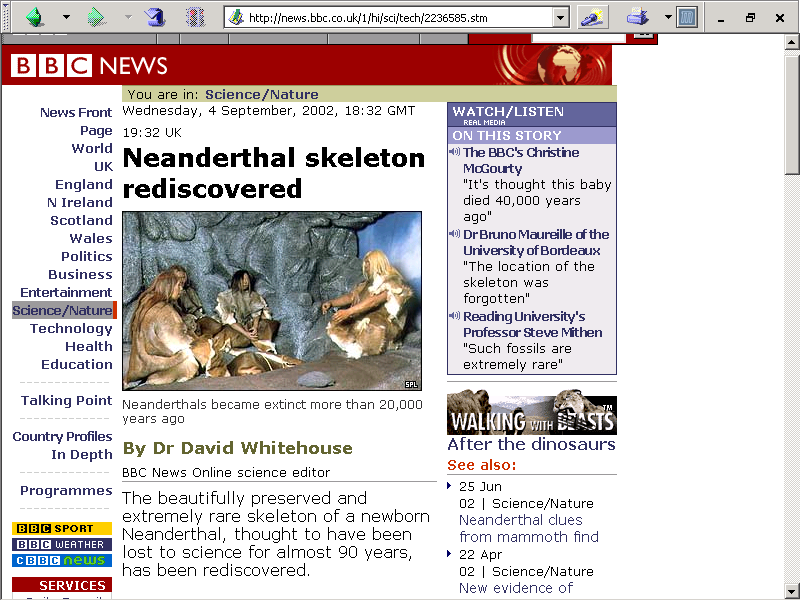 http://news.bbc.co.uk/1/hi/sci/tech/2236585.stm
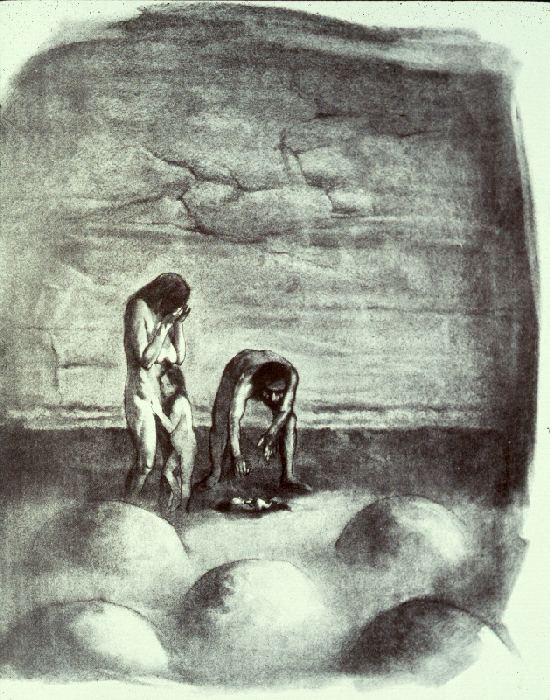 The Neanderthals (NY: Time-Life, 1973), p.  99.
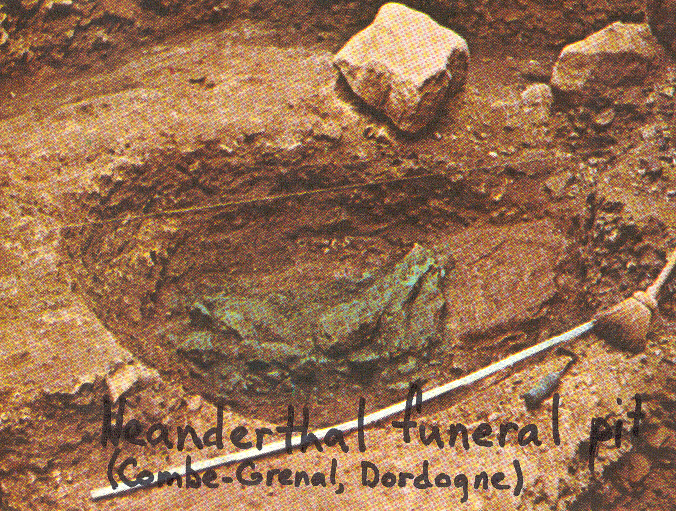 Bordes, The Old Stone Age (NY: Mc-Graw-Hill, 1968), p. 142.
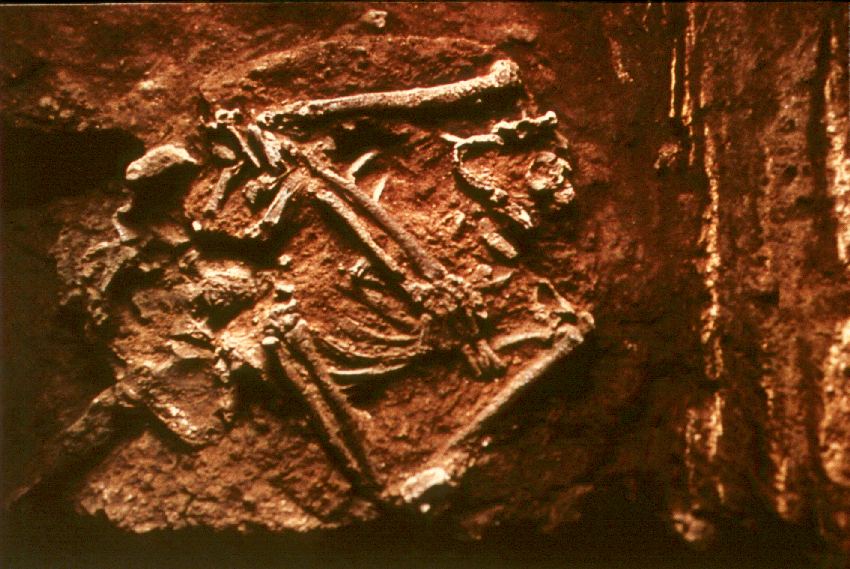 Neandertal Burial, Kebara Cave,
Mt. Carmel, Israel.
National Geographic, November 1985, p. 612.
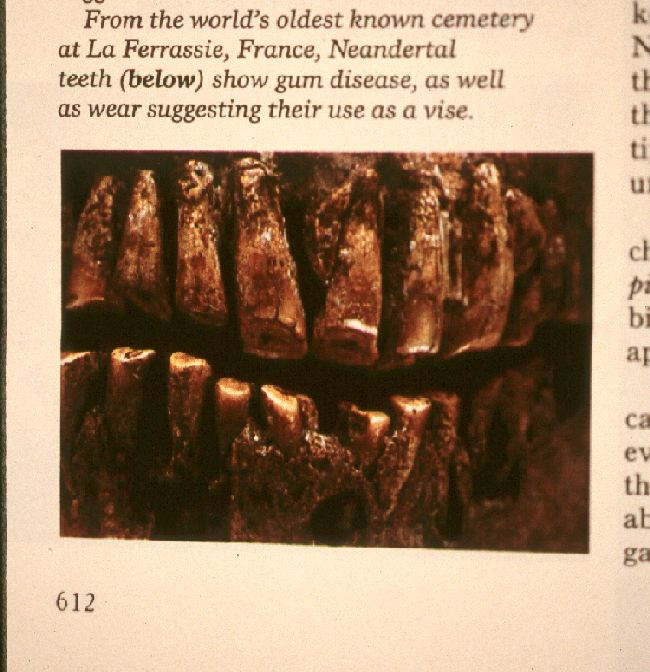 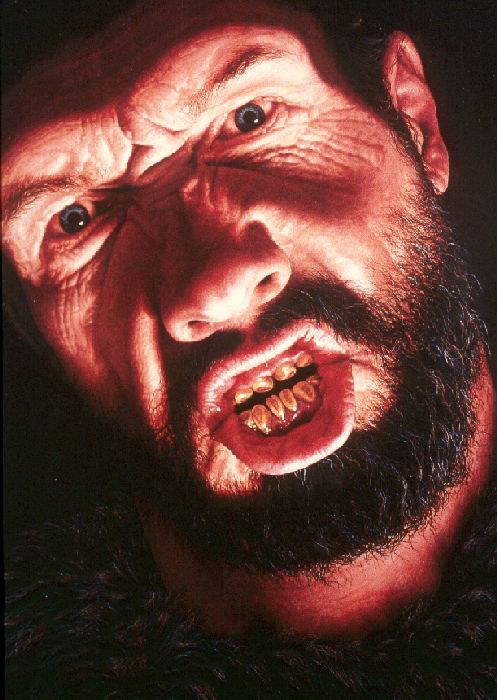 Neandertal, ca., 45,000 ybp.
Lewin, In the Age of Mankind. Washington, D.C., Smithsonian, 1988,  p. 182.
Neandertals and Other Archaics
Neandertal culture
cannibalism ?
Homo erectus pekinensis
Types of Cannibalism
Survival

Gustatory

Ritualistic or Incorporative
Cannibalism
Moula-Gercy, France
“Bones Offer Evidence of a Neanderthal - Eat - Neanderthal World”

78 fragments from 6 skeletons

ca. 100,000 ybp

30 September 1999
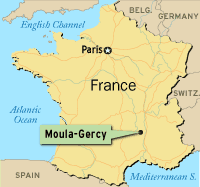 ABACNEWS.com/MagellanGeographix
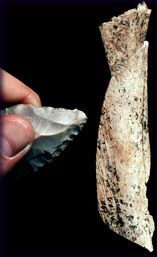 Fragment of a Neandertal thigh bone.
UCAL Berkeley / AP Photo
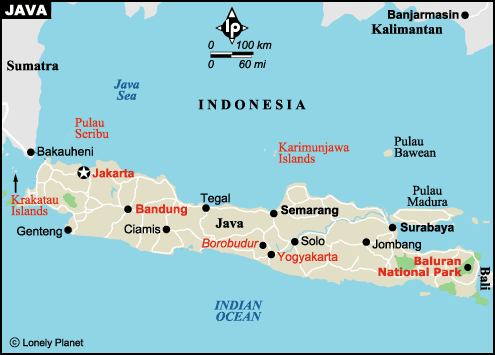 Trinil
Modern deposits and bones
Sampoeng stratum (Neolithic)
Ngandong stratum (Upper Pleistocene)
Trinil stratum (Middle Pleistocene)
Djetis stratum (Lower Pleistocene)
Three or more strata (Pliocene)
Trinil stratum (ca., 700,000 ybp)
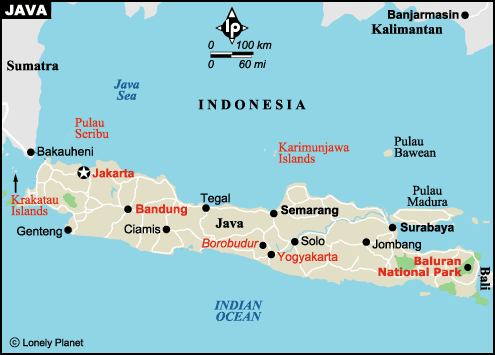 Java stratigraphy
Modern deposits and bones
Sampoeng stratum (Neolithic)
Ngandong stratum (Upper Pleistocene)
Trinil stratum (ca. 700,000 ybp)
Djetis stratum (Lower Pleistocene)
Three or more strata (Pliocene)
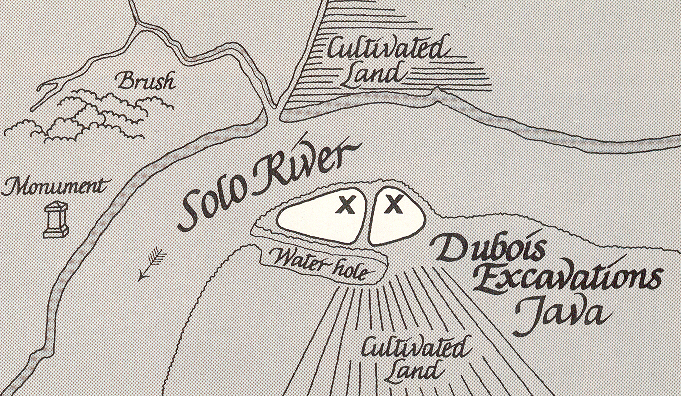 The First Men (NY: Little, Brown, 1973), p. 42.
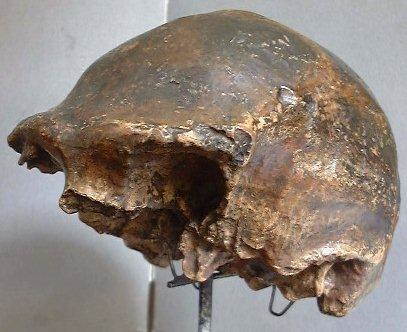 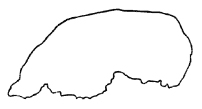 Solo-6, late Homo erectus
Ngandong Java
"Solo Man"
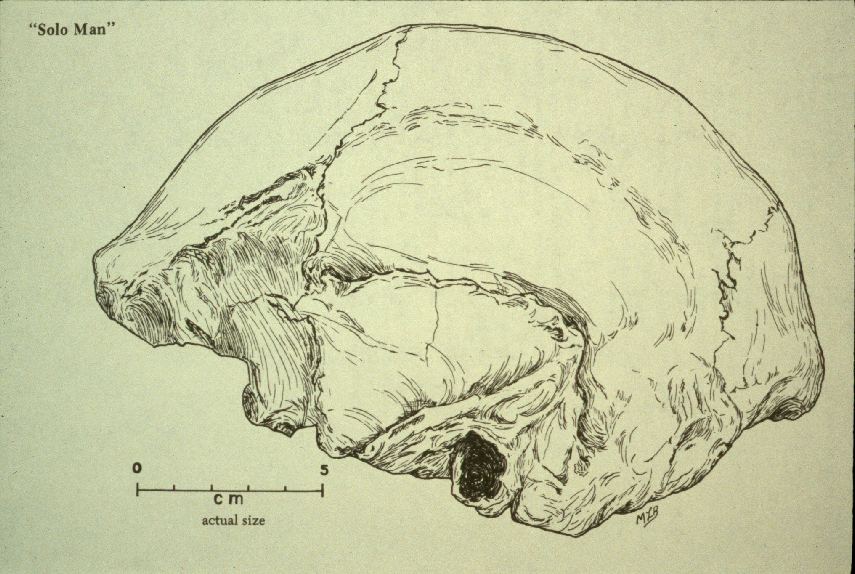 Neandertals and Other Archaics
Neandertal culture
other aspects of culture
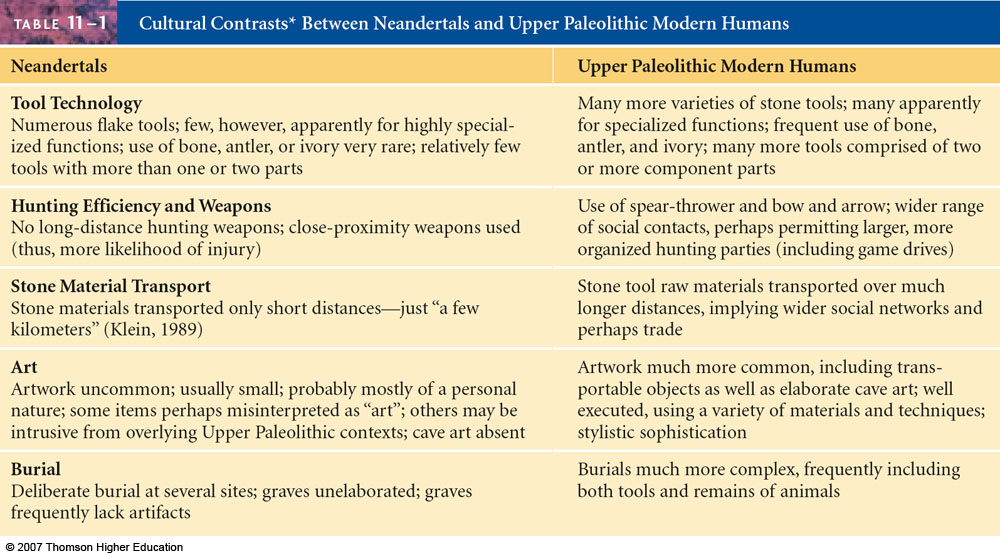 Understanding Physical Anthropology and Archaeology, 9th ed., p. 265
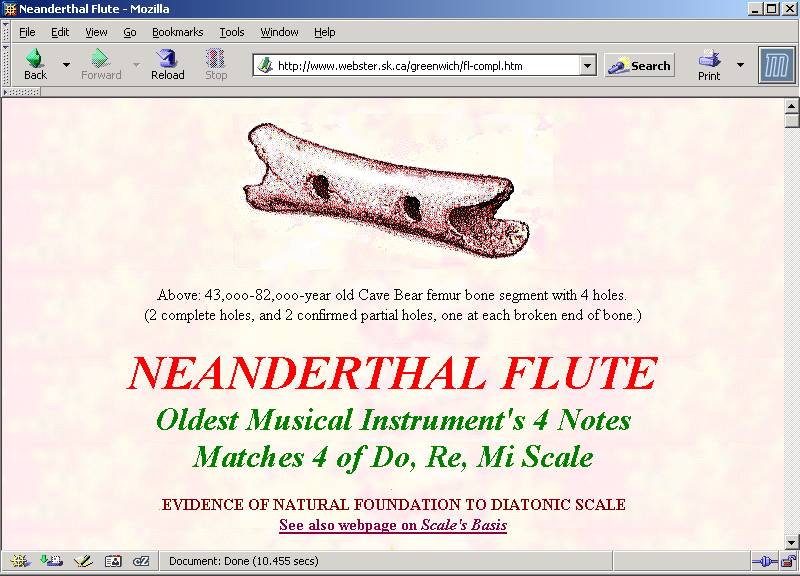 http://www.webster.sk.ca/greenwich/fl-compl.htm
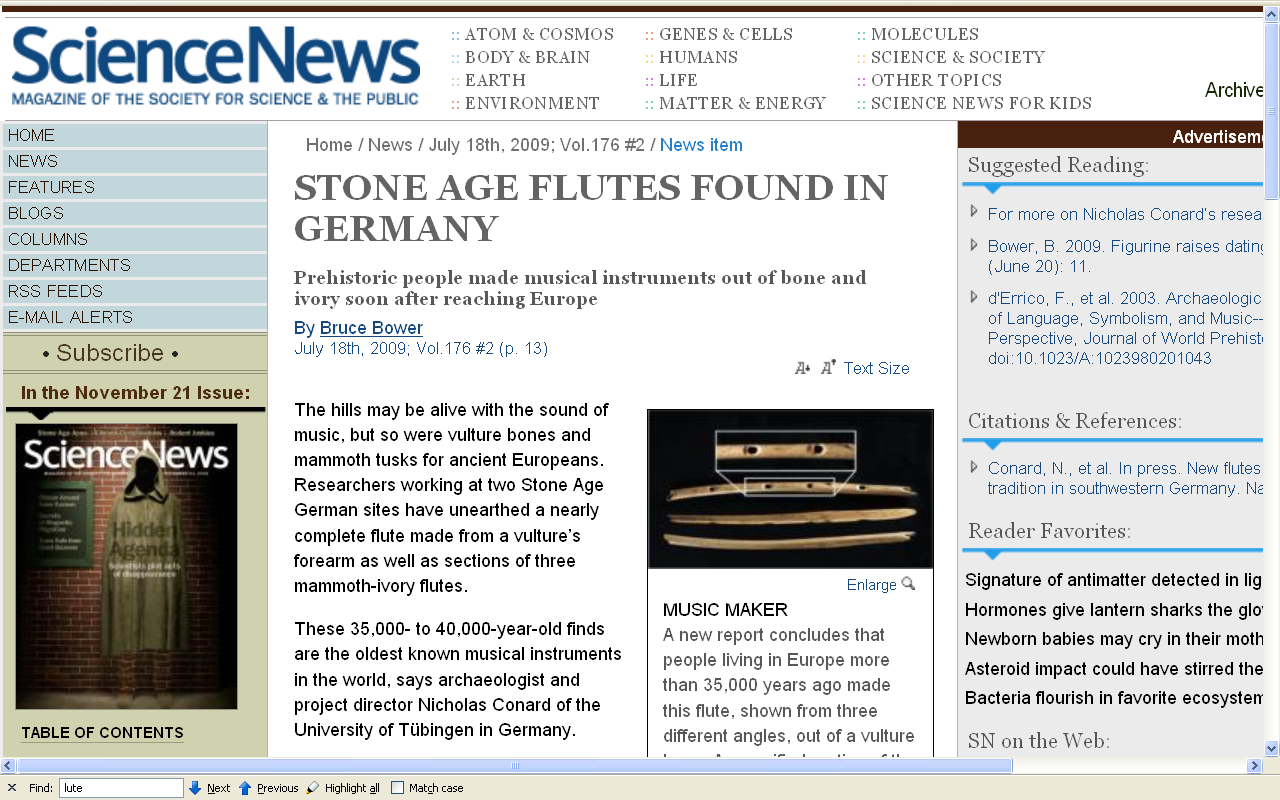 http://www.sciencenews.org/view/generic/id/44941/title/Stone_Age_flutes_found_in_Germany
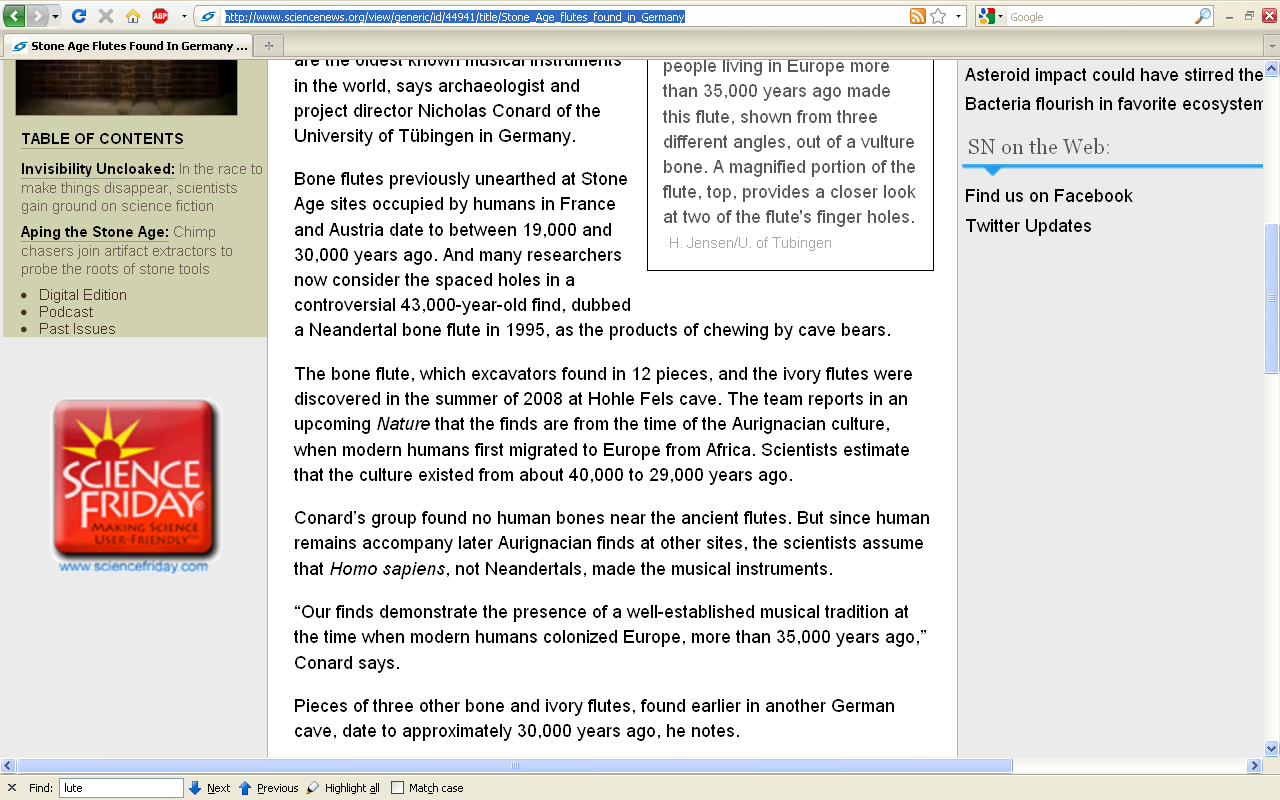 http://www.sciencenews.org/view/generic/id/44941/title/Stone_Age_flutes_found_in_Germany
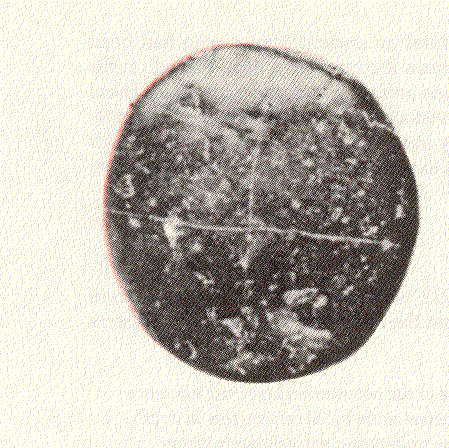 Small stone from a Mousterian site
Tata, Hungary
50,000 ybp
Campbell – Loy, Humankind Emerging, 7th Ed., p. 441.
Neandertals
Four important Neandertal questions
Is Neandertal a separate species than Homo sapiens ?

Why did the Neandertals disappear so rapidly ?
The “Neandertal Problem”

Out-fought ?

Genetically Absorbed ?

Killed off by tropical and warm-climate diseases for which they had no resistance ?
Neandertals
Four important Neandertal questions
Is Neandertal a separate species than Homo sapiens ?

Why did the Neandertals disappear so rapidly ?
The “Neandertal Problem”

Did Neandertals have speech like we know it?
The “Lieberman” hypothesis
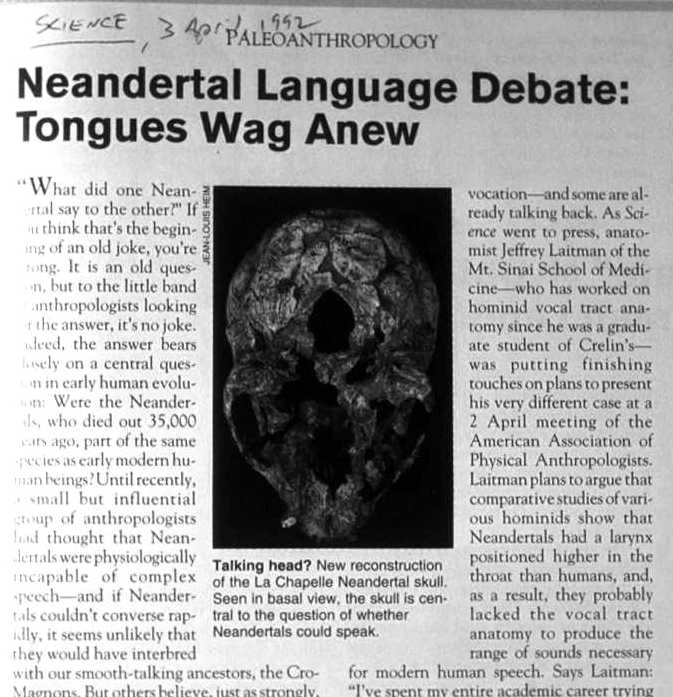 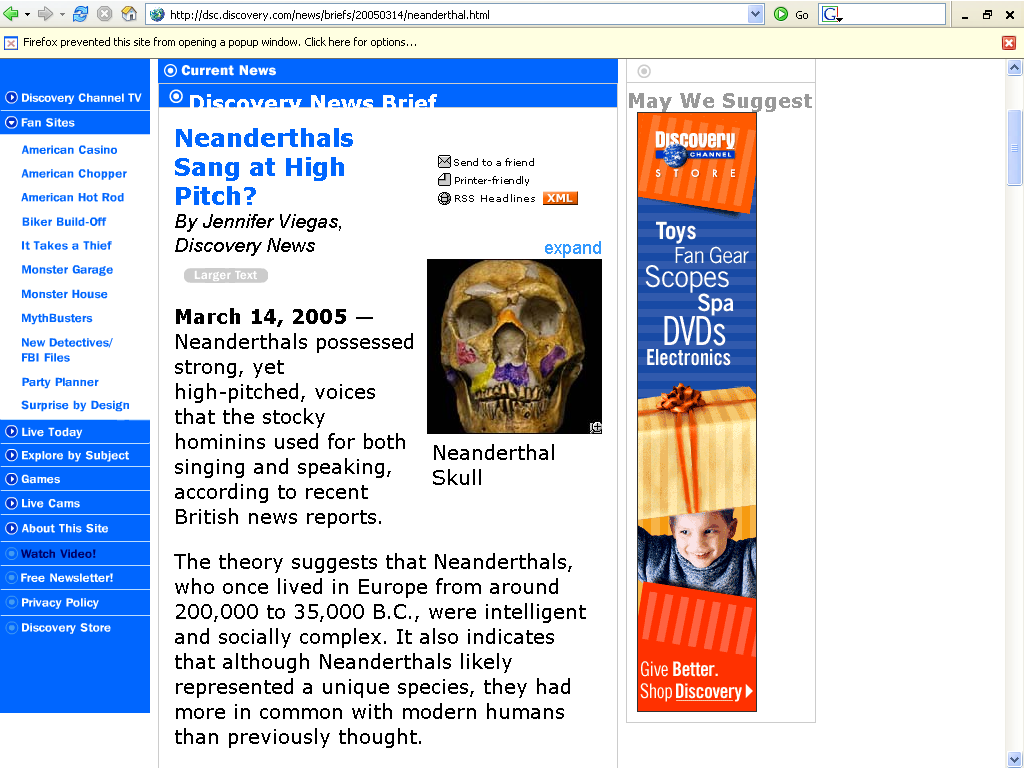 http://dsc.discovery.com/news/briefs/20050314/neanderthal.html
The skull . . .
modern humans have cranial base flexure
(basicranium) (bend)
Changing Pleistocene environments in Africa.
Understanding Humans, 10th ed., p. 257
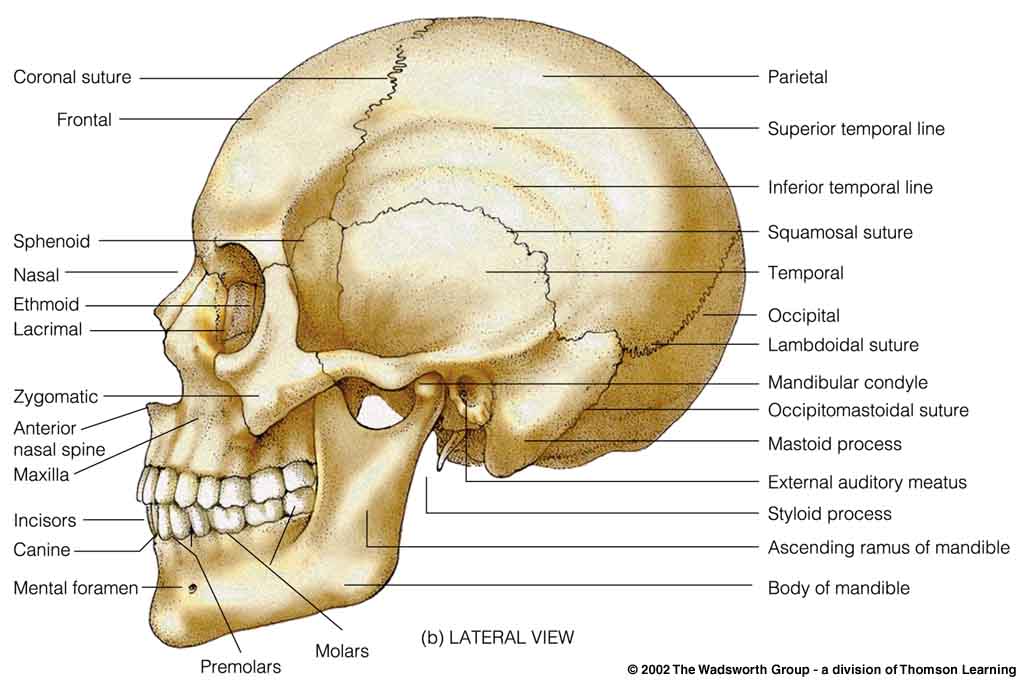 Modern human cranium.
Understanding Humans, 10th ed., p. 428
The skull . . .
flexure in the base of the skull (the basicranium)
seems to relate to 
a low larynx . . .
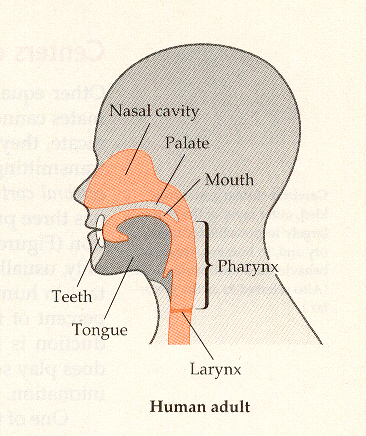 Larynx / Pharynx
Humankind Emerging, 7th ed., p. 377
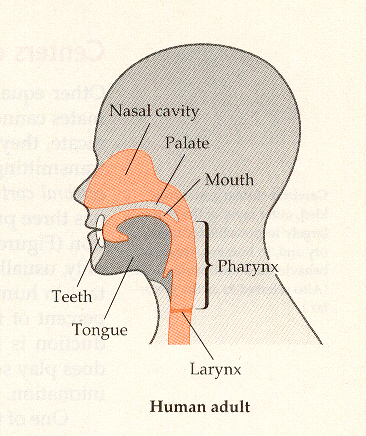 Larynx / Pharynx
Humankind Emerging, 7th ed., p. 377
The skull . . .
larynx – 

the voice box 
(which contains the vocal cords)
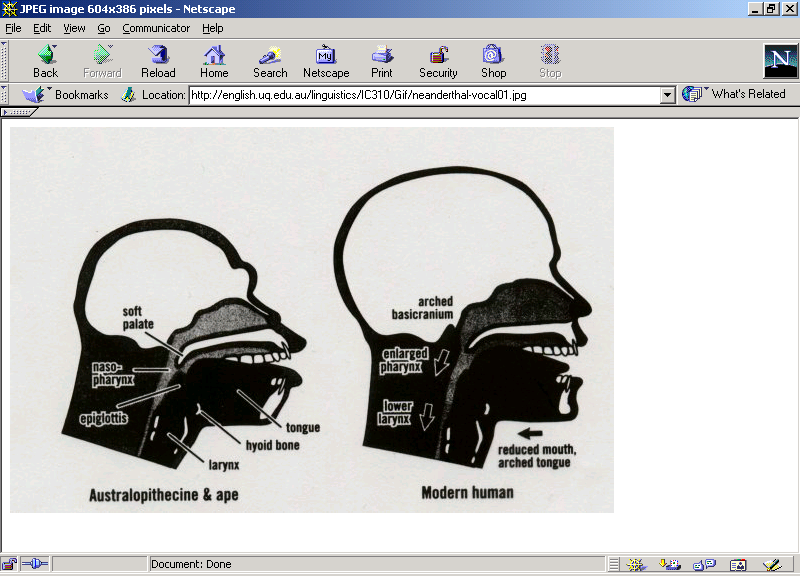 The skull . . .
and a low larynx is associated with a longer pharynx . . .
The skull . . .
pharynx – 

the throat above the larynx
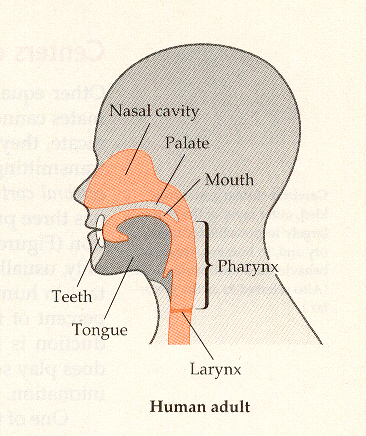 Larynx / Pharynx
Humankind Emerging, 7th ed., p. 377
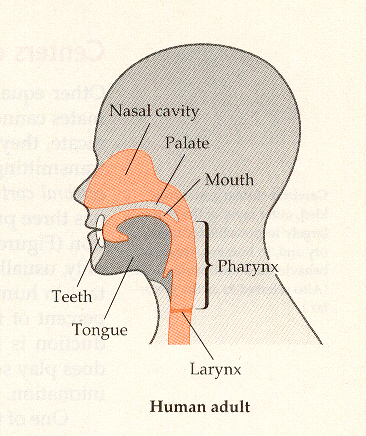 Larynx / Pharynx
Humankind Emerging, 7th ed., p. 377
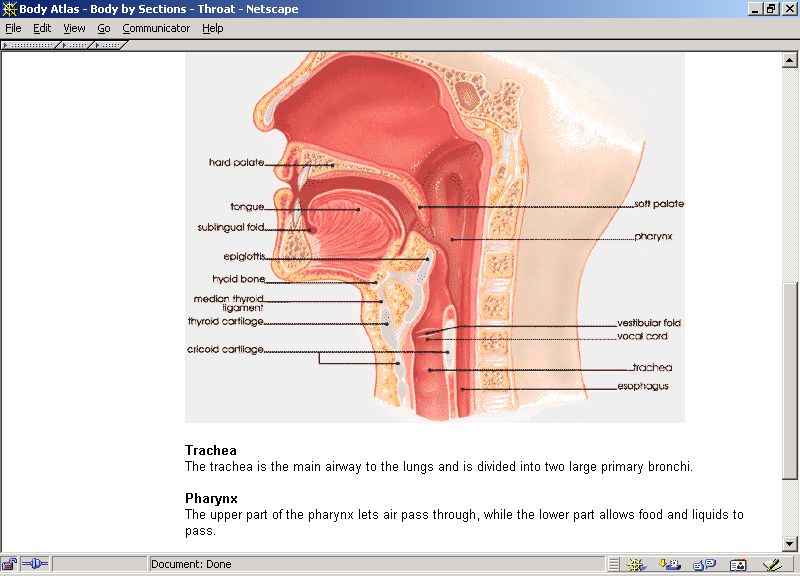 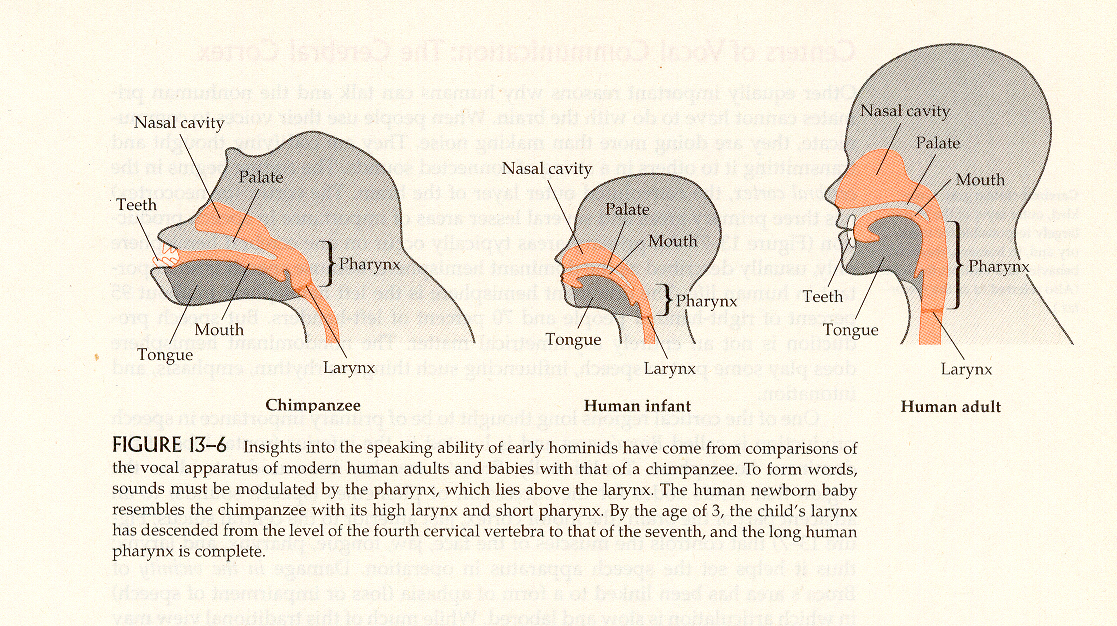 Larynx / Pharynx
Humankind Emerging, 7th ed., p. 377
The skull . . .
and a longer pharynx is a feature associated with human speech
Neandertals
Four important Neandertal questions
Is Neandertal a separate species than Homo sapiens ?

Why did the Neandertals disappear so rapidly ?
The “Neandertal Problem”

Did Neandertals have speech like we know it ?

Did Neandertals interbreed with Homo sapiens sapiens ? Are we part Neandertal?
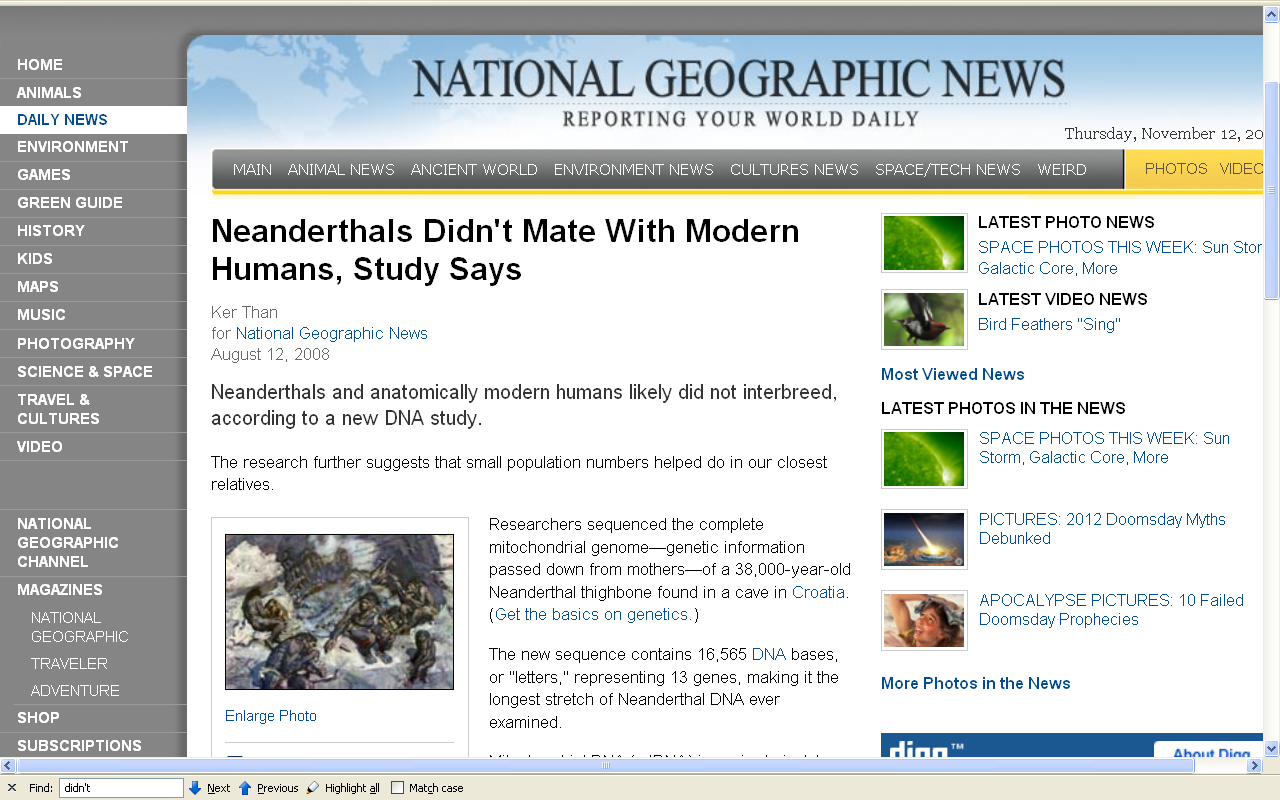 http://news.nationalgeographic.com/news/2008/08/080812-neandertal-dna.html
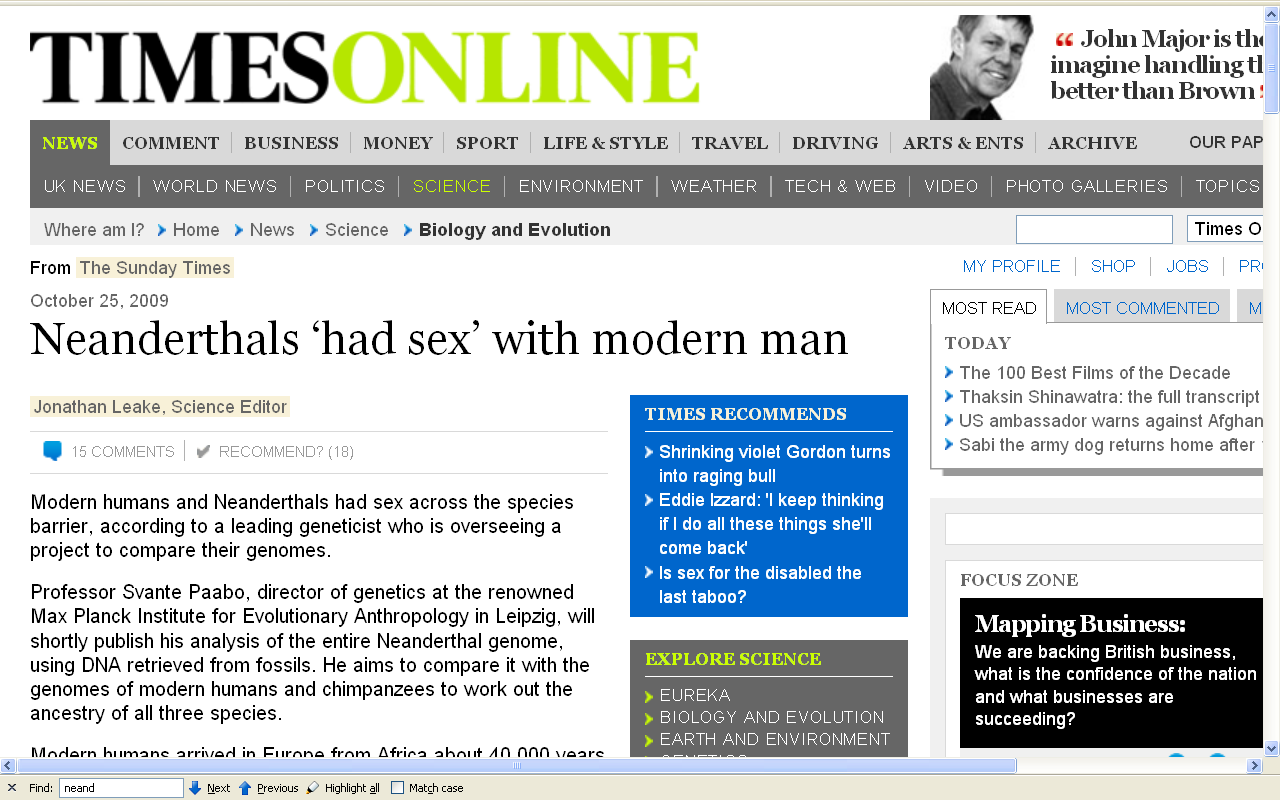 http://www.timesonline.co.uk/tol/news/science/biology_evolution/article6888874.ece
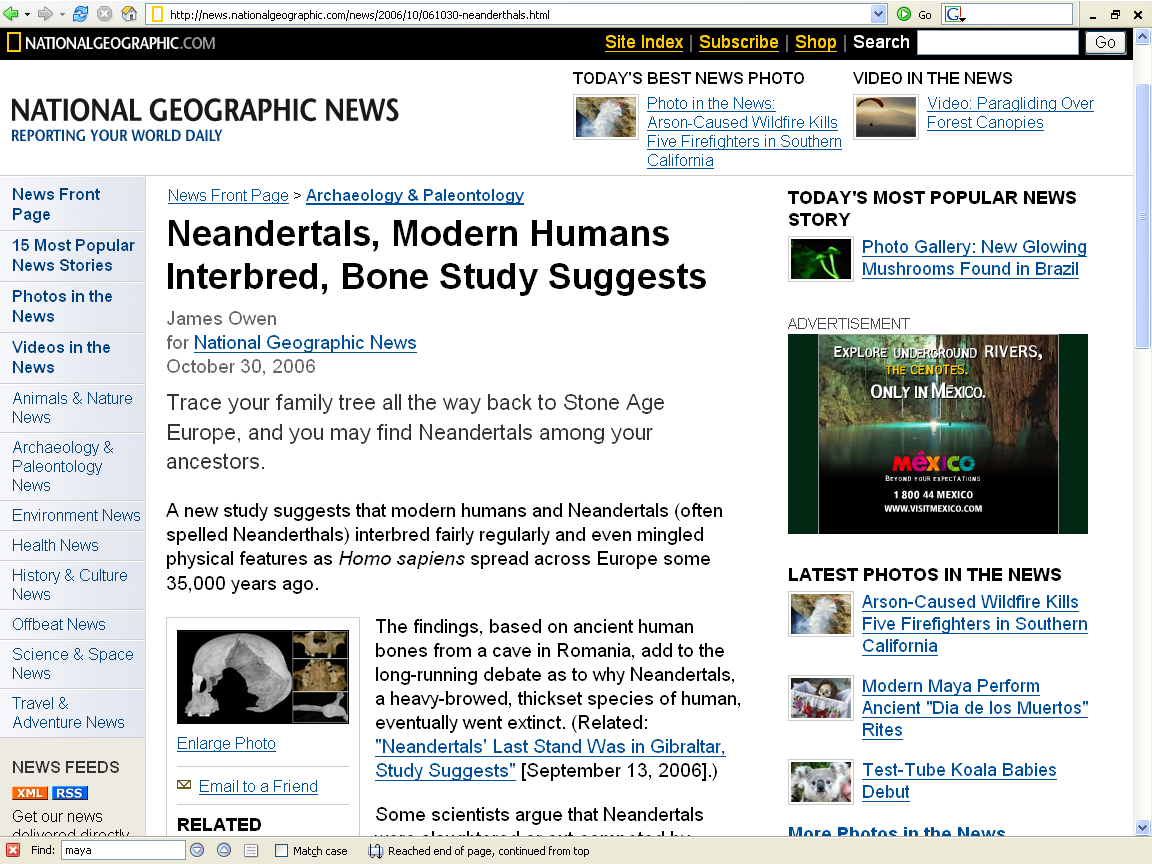 http://news.nationalgeographic.com/news/2006/10/061030-neanderthals.html
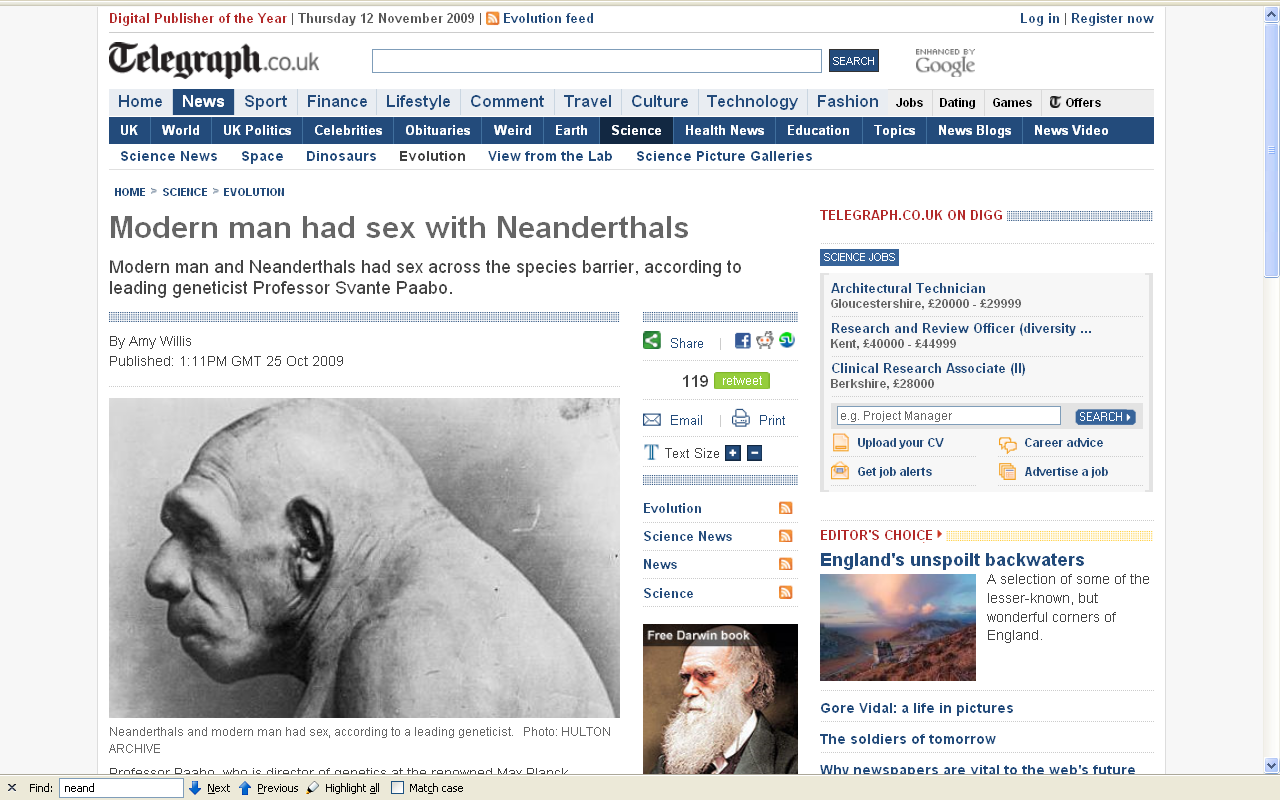 http://www.telegraph.co.uk/science/evolution/6430494/Modern-man-had-sex-with-Neanderthals.html
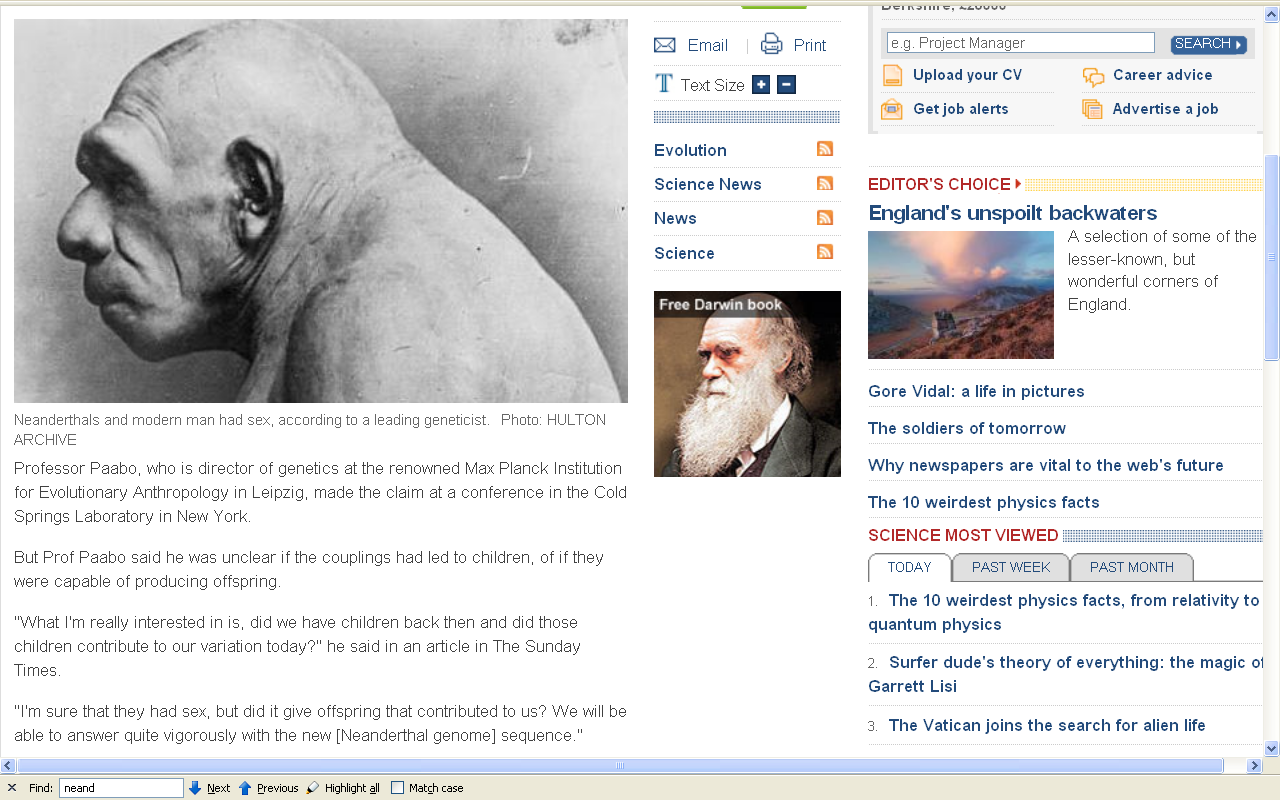 http://www.telegraph.co.uk/science/evolution/6430494/Modern-man-had-sex-with-Neanderthals.html
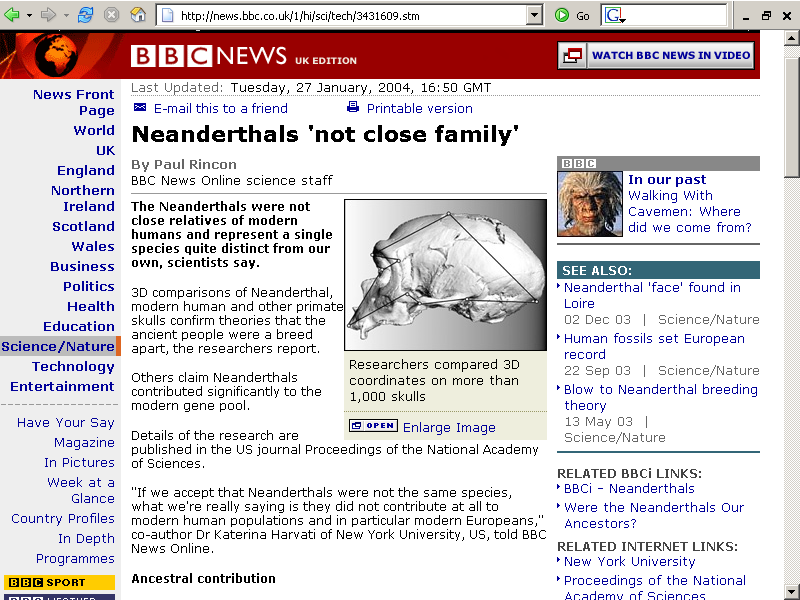 http://news.bbc.co.uk/1/hi/sci/tech/3431609.stm
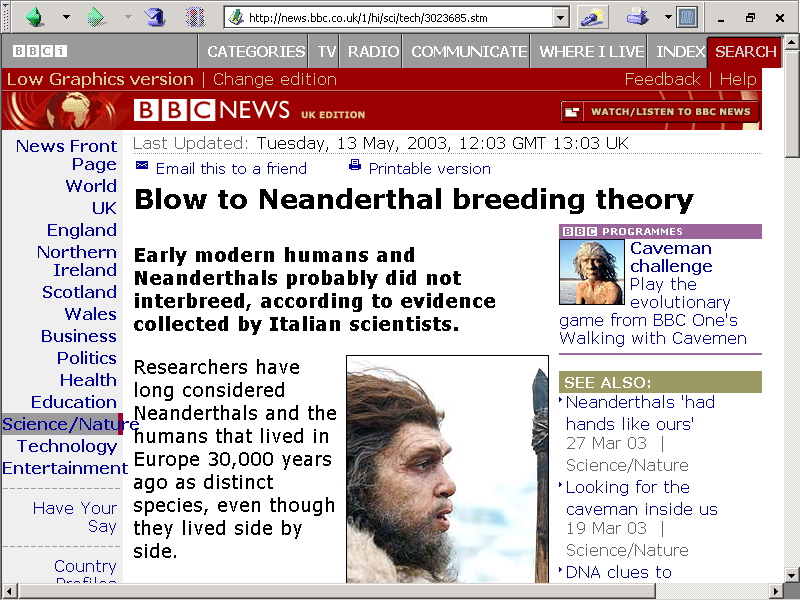 http://news.bbc.co.uk/1/hi/sci/tech/3023685.stm
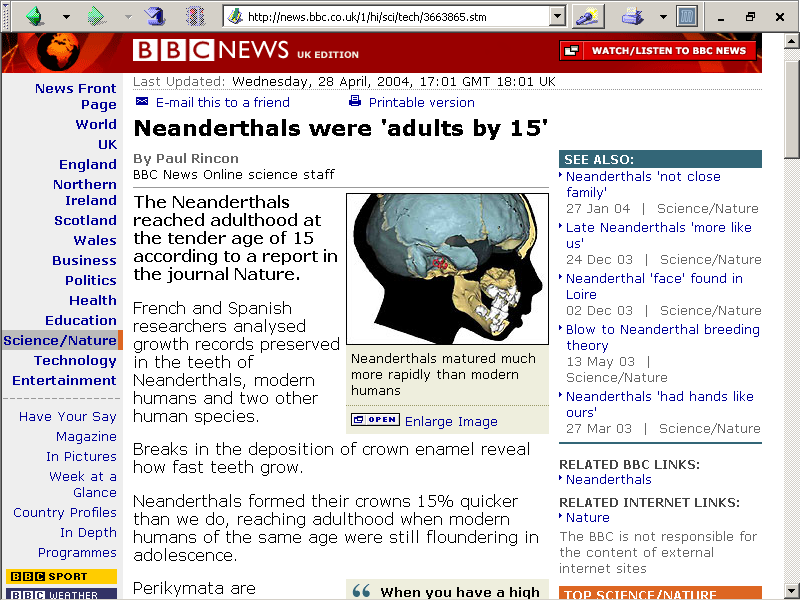 http://news.bbc.co.uk/1/hi/sci/tech/3663865.stm
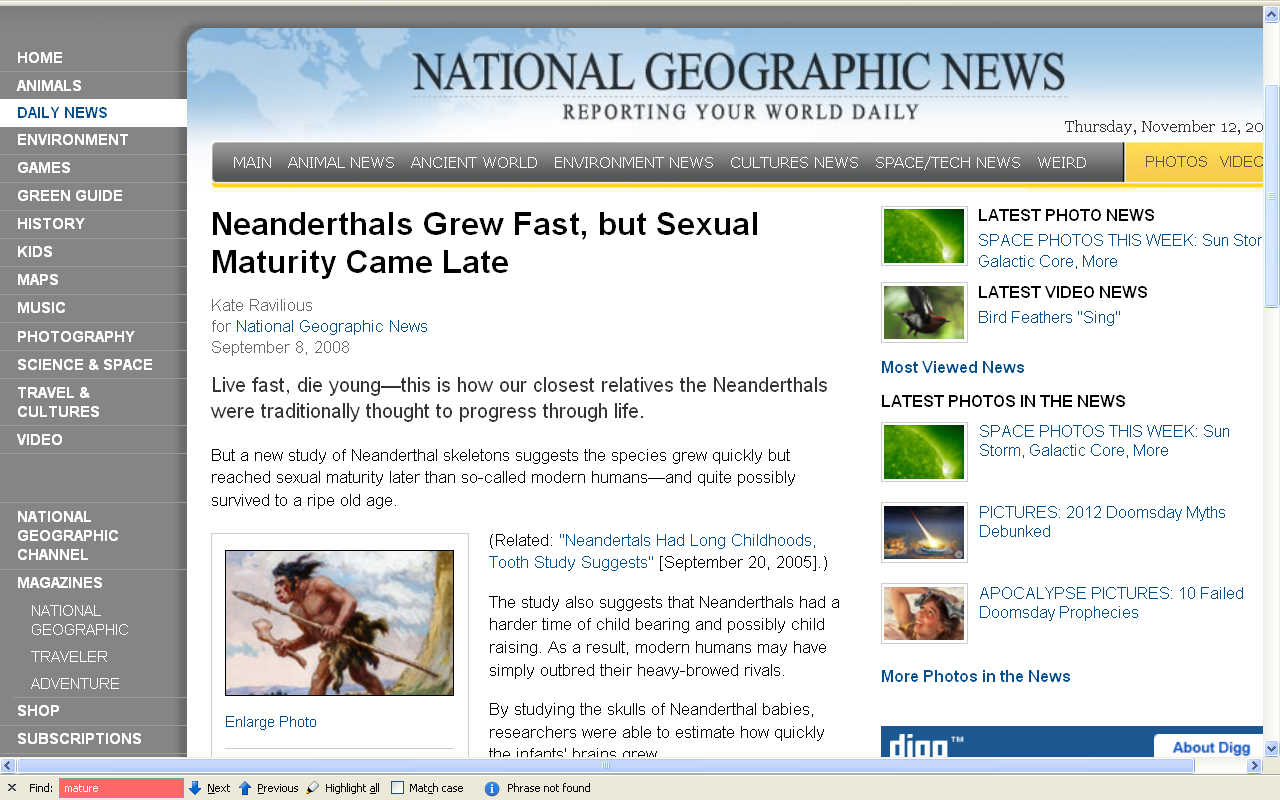 http://news.nationalgeographic.com/news/2008/09/080908-neanderthal-brain.html?source=rss
http://dsc.discovery.com/news/2009/08/13/brussel-neanderthal.html
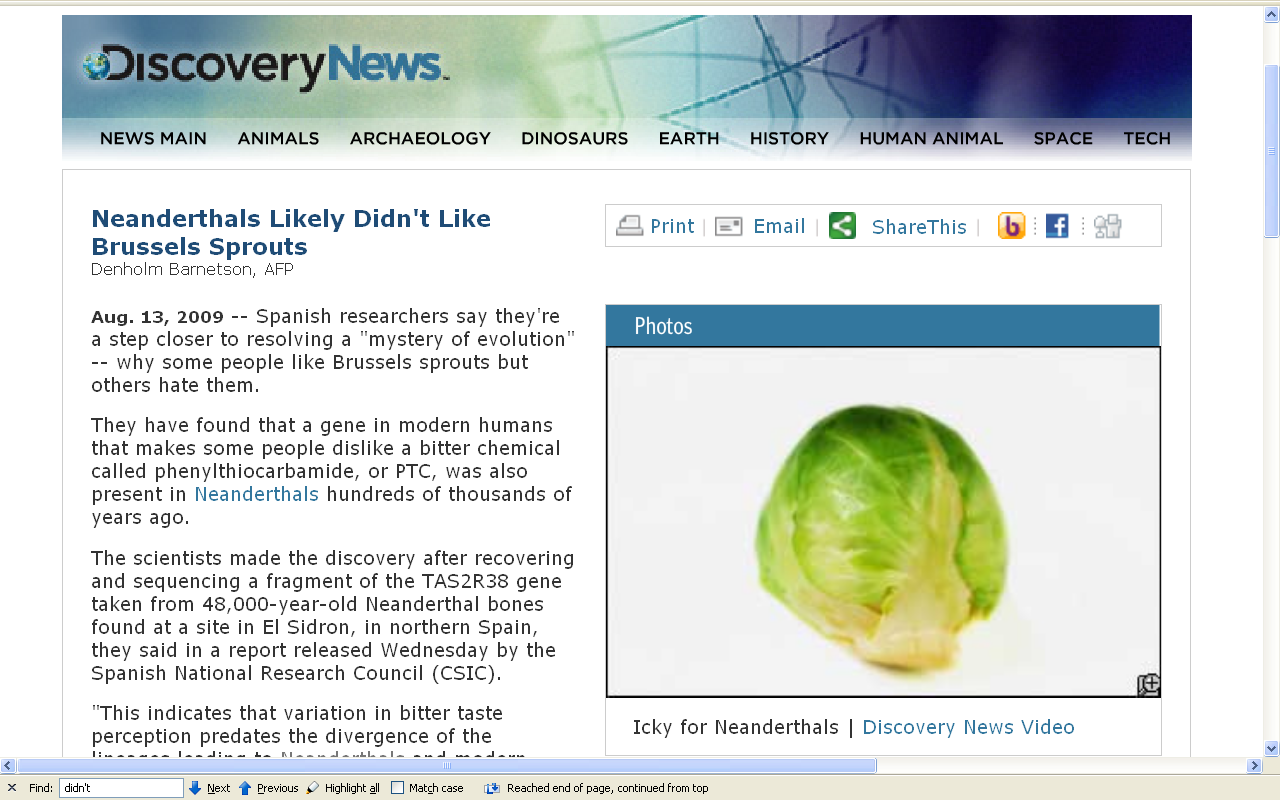 http://dsc.discovery.com/news/2009/08/13/brussel-neanderthal.html
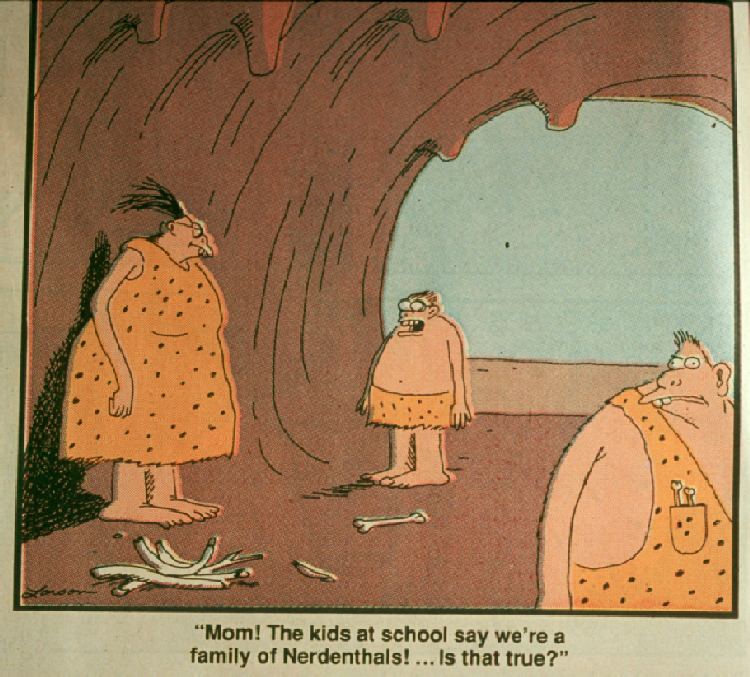 Changing Pleistocene environments in Africa.
Understanding Humans, 10th ed., p. 257
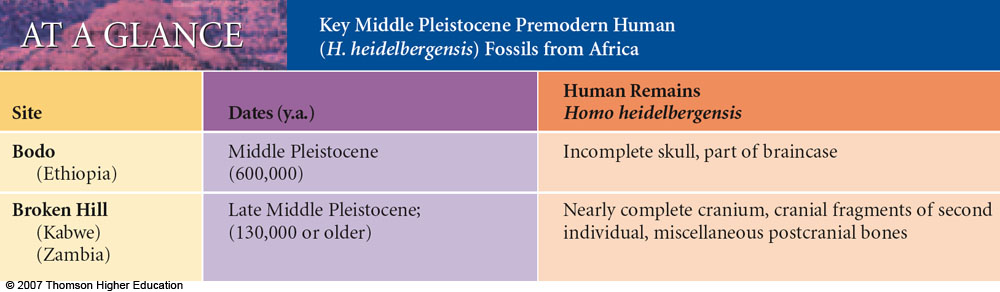 Understanding Physical Anthropology and Archaeology, 9th ed., p. 249
Changing Pleistocene environments in Africa.
Understanding Humans, 10th ed., p. 257
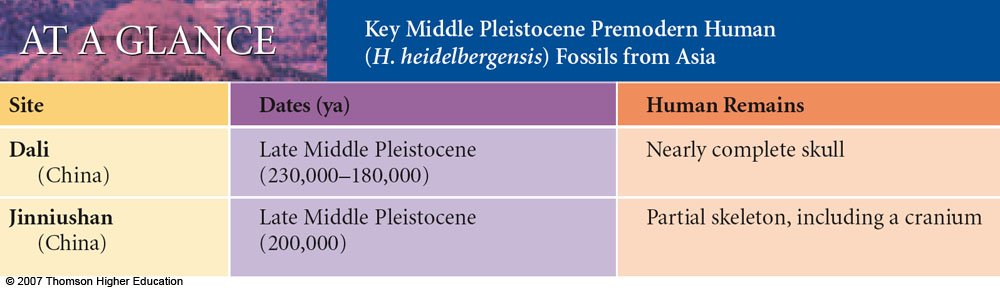 Understanding Physical Anthropology and Archaeology, 9th ed., p. 253
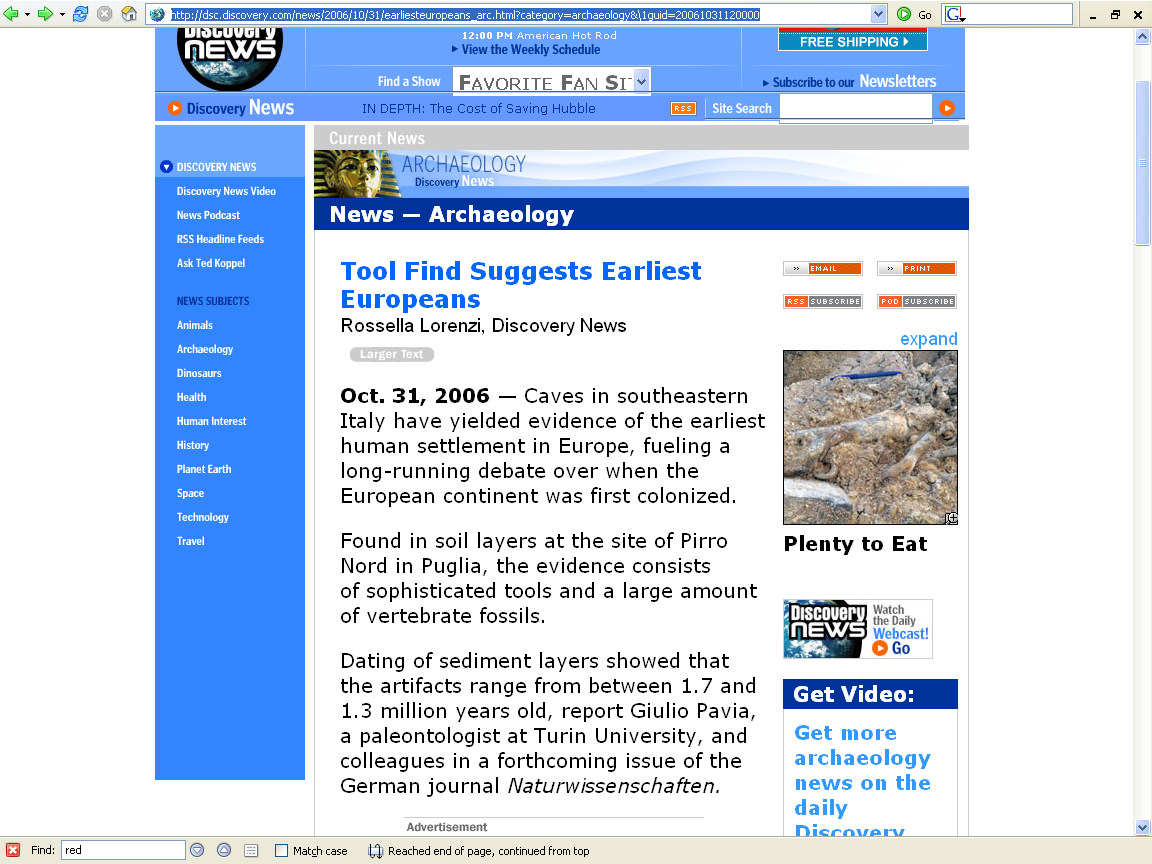 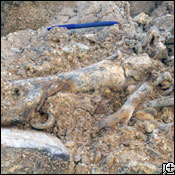 http://dsc.discovery.com/news/2006/10/31/earliesteuropeans_arc.html?category=archaeology&\1guid=20061031120000
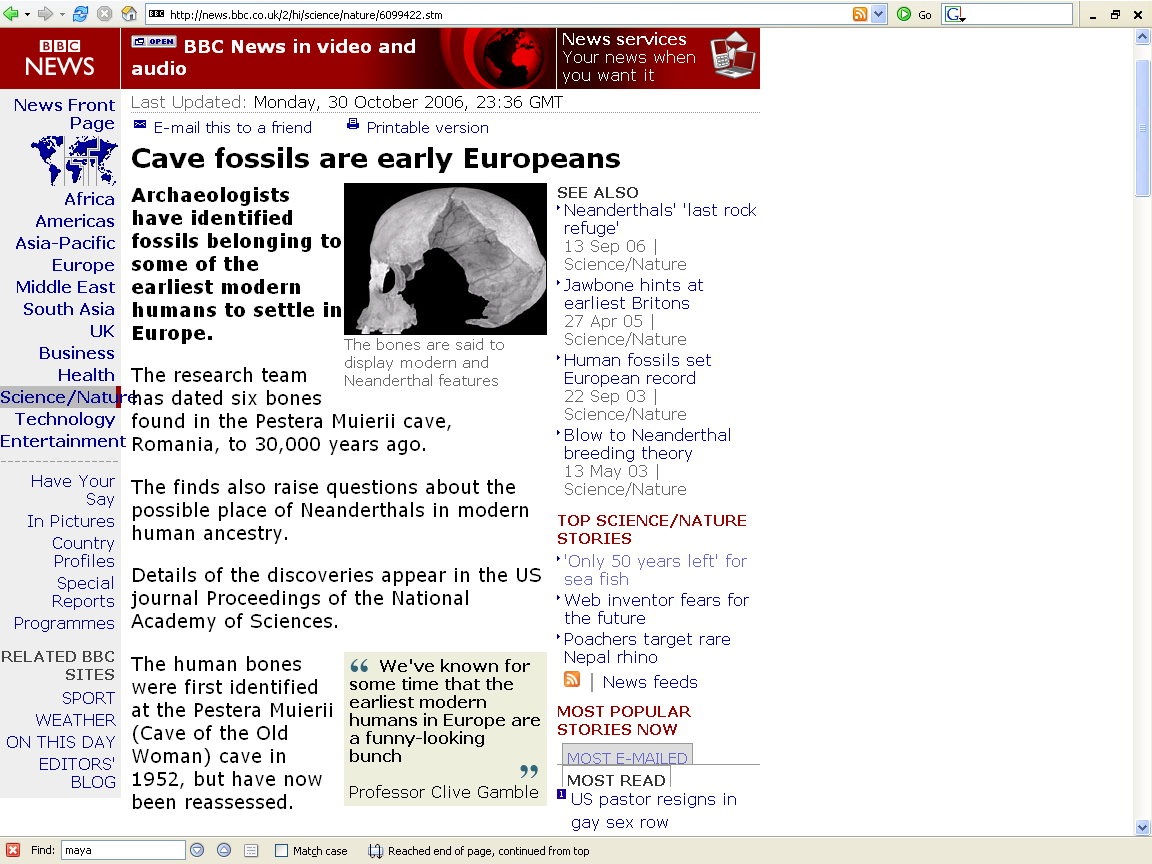 http://news.bbc.co.uk/2/hi/science/nature/6099422.stm